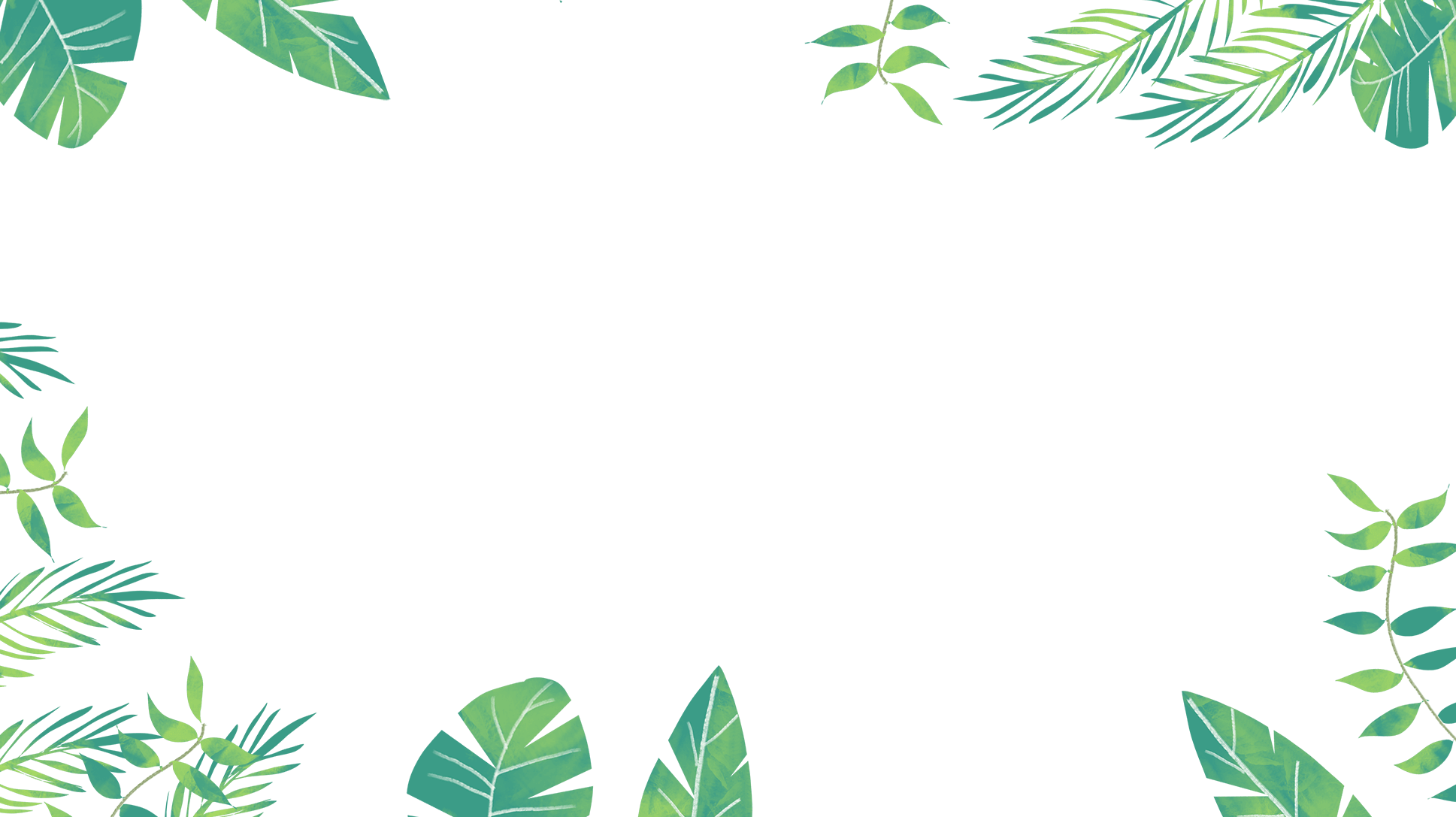 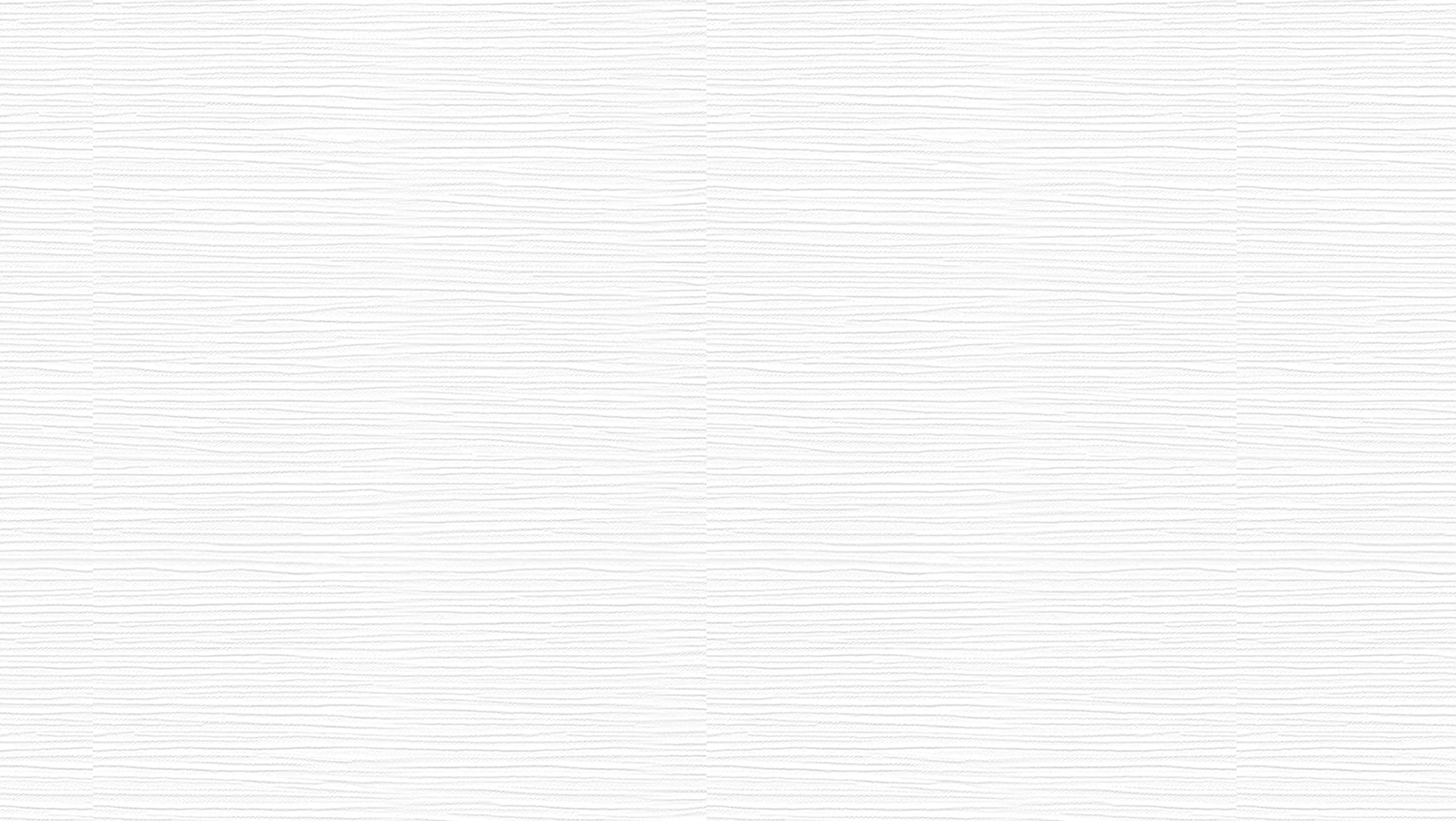 MENTAL HEALTH
青少年心理健康
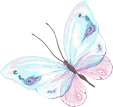 学业期望/人际关系/自我认知/家庭环境
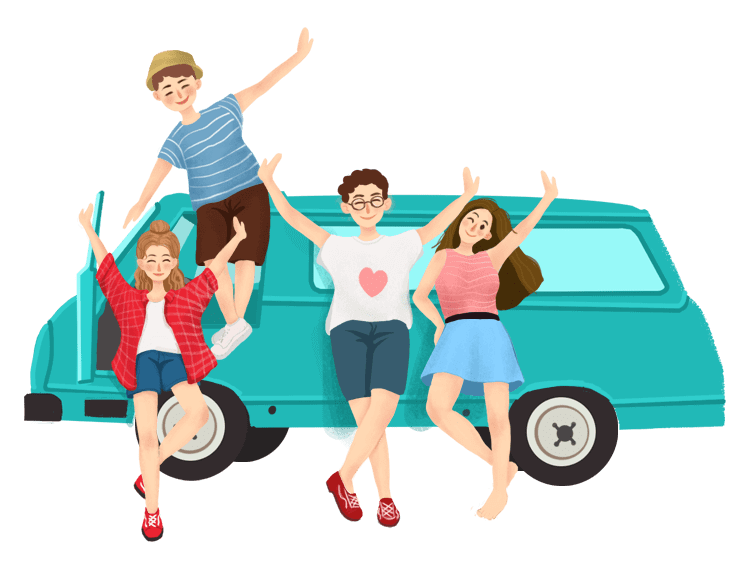 汇报人：优品PPT   时间：20XX.09
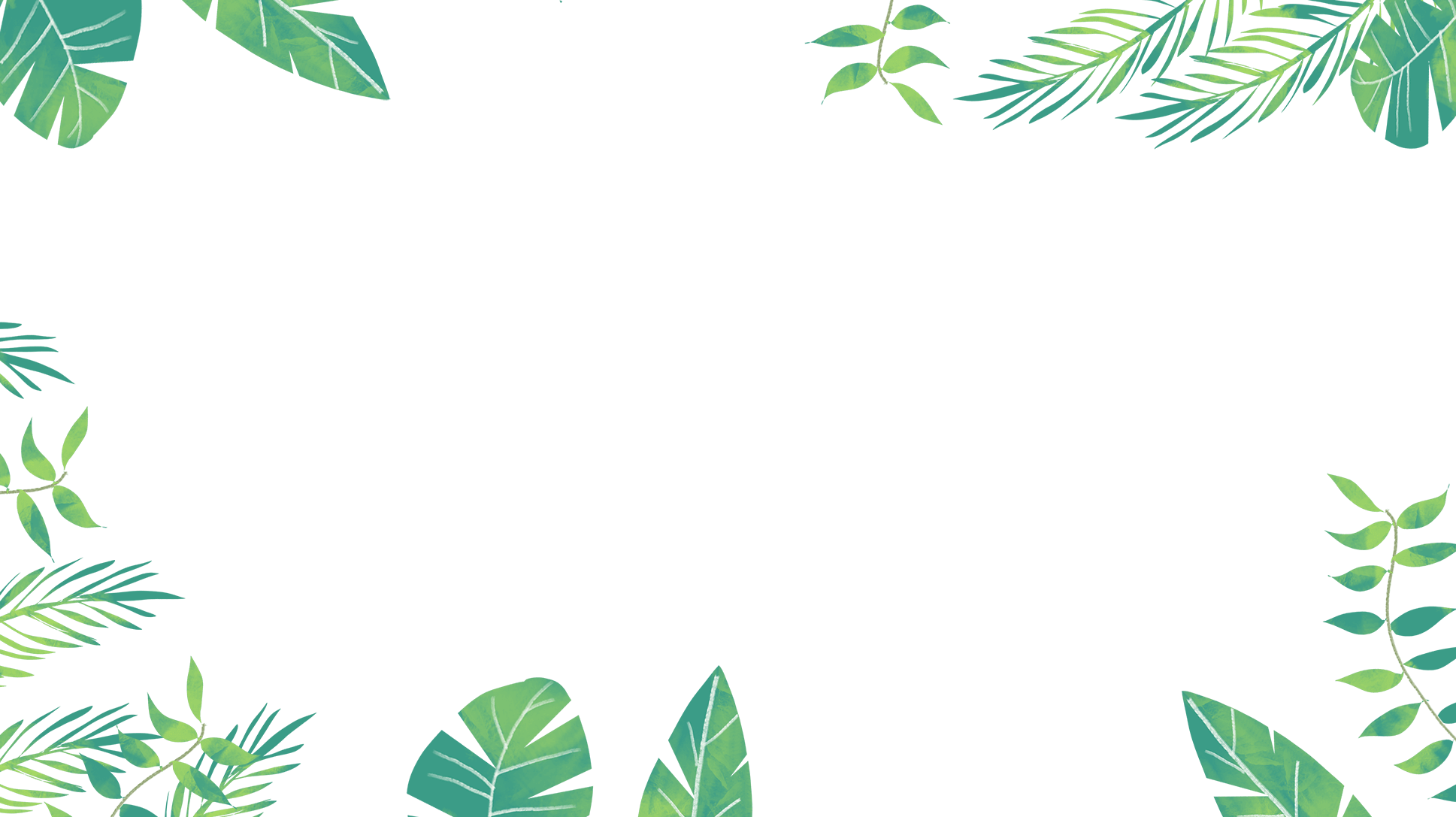 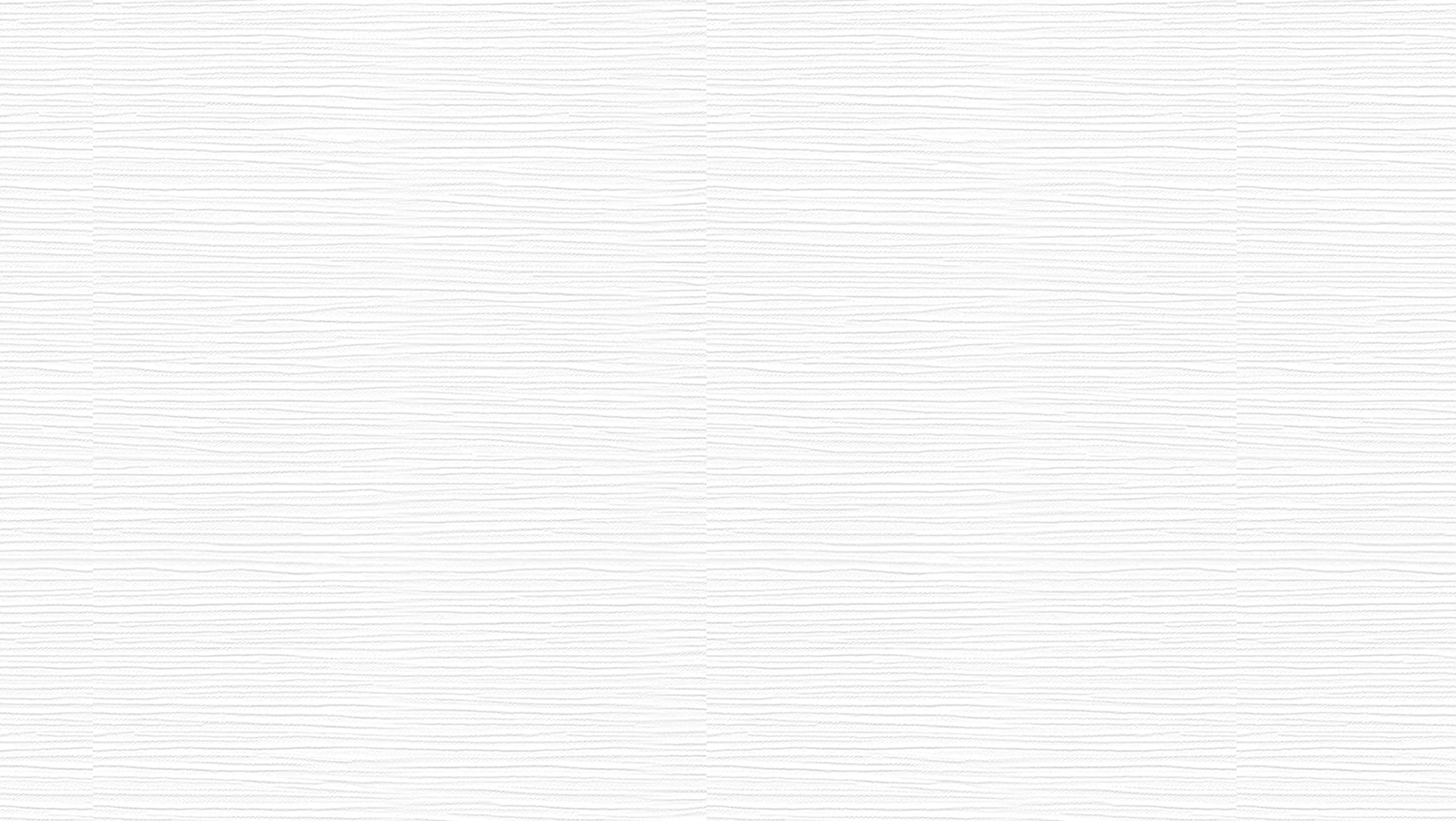 https://www.ypppt.com/
目录
CONTENTS
01.青少年心理健康认知
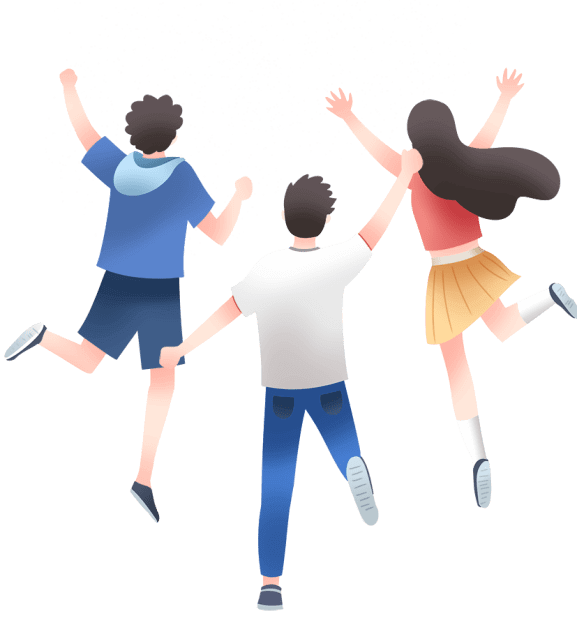 02.青少年心理问题高发的深层次原因
03.青少年之间的矛盾纠纷如何处理
04.家庭教育方式对孩子性格成长至关重要
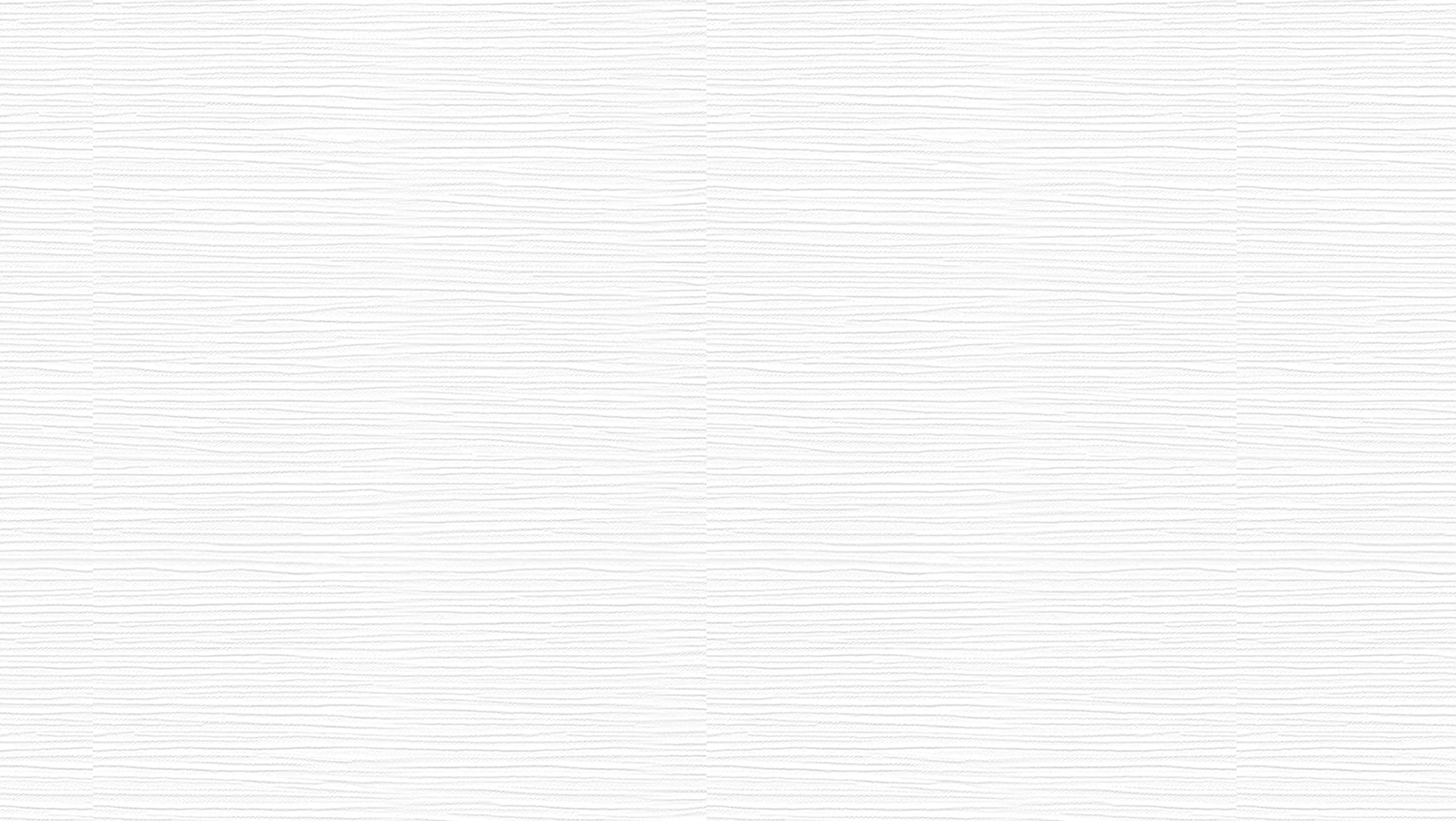 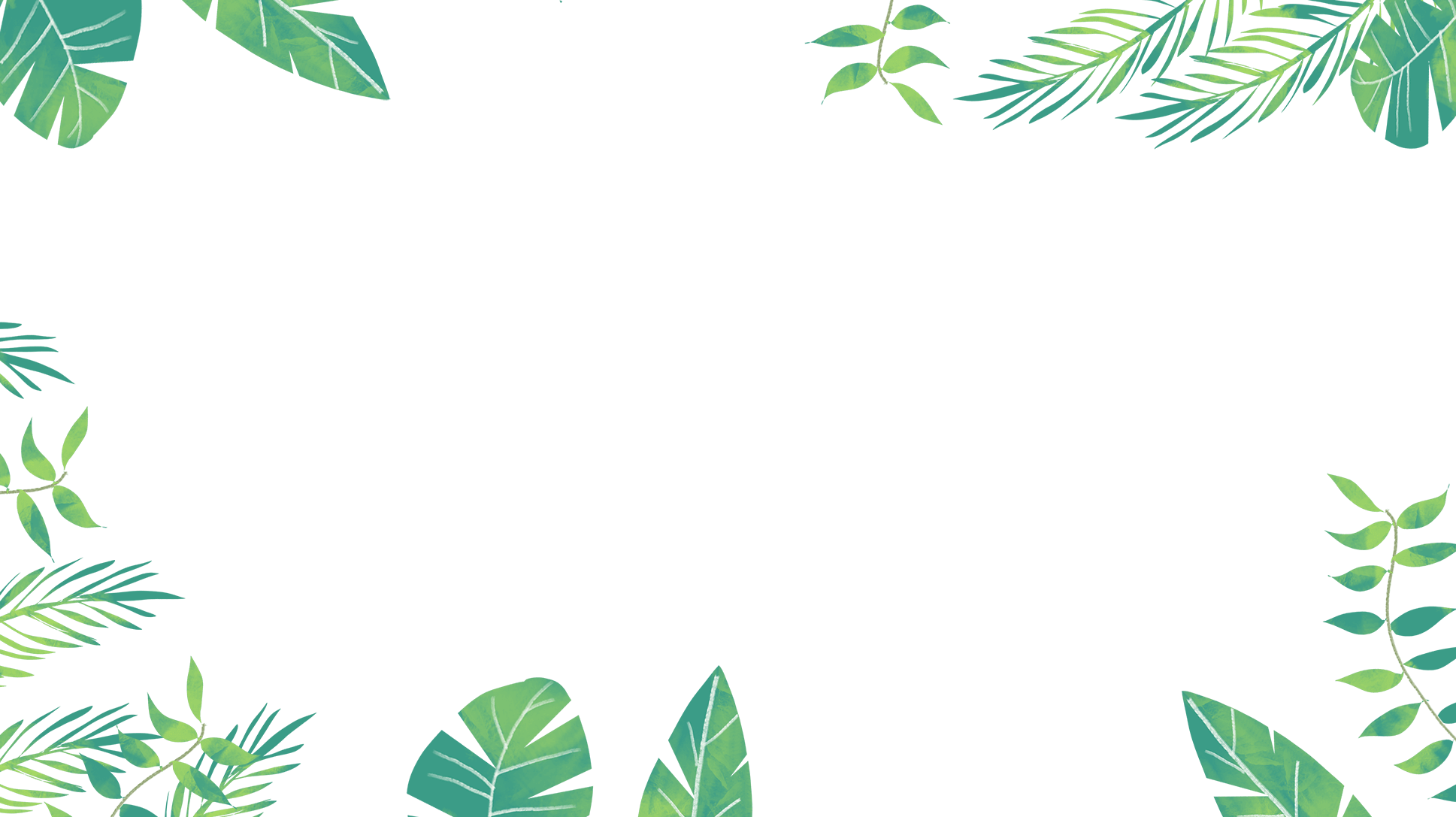 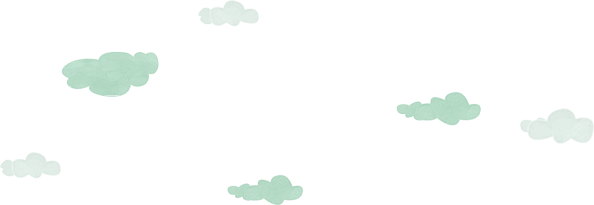 PART ONE
01.
青少年心理健康认知
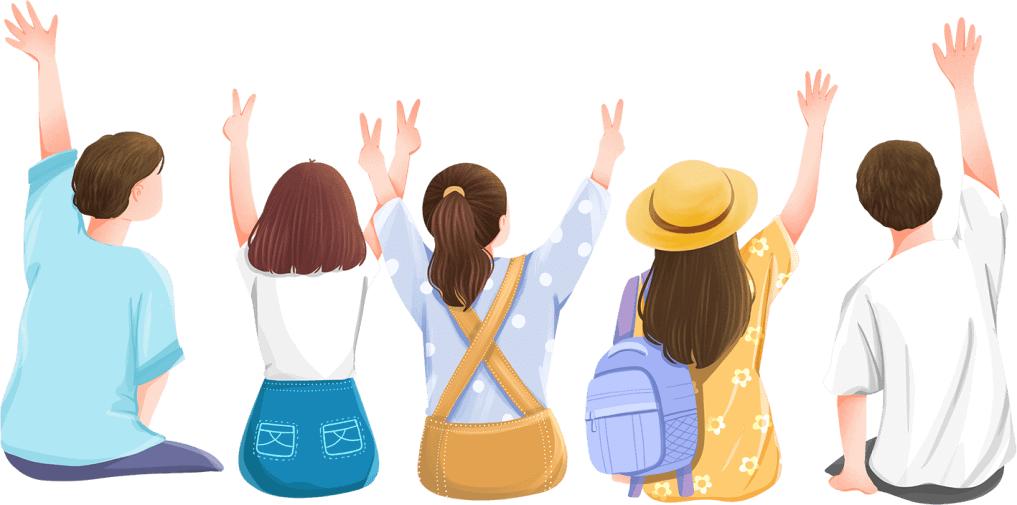 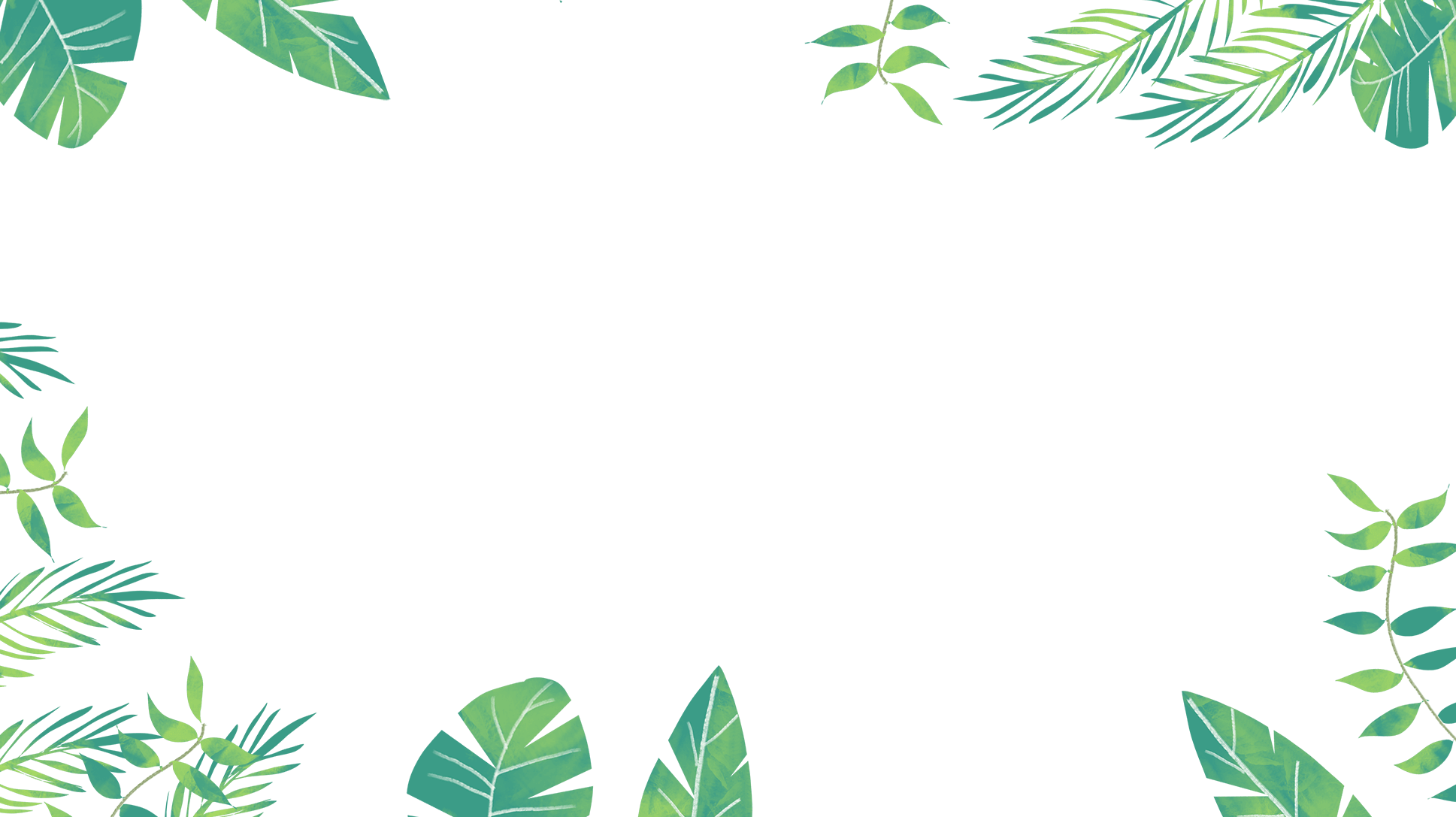 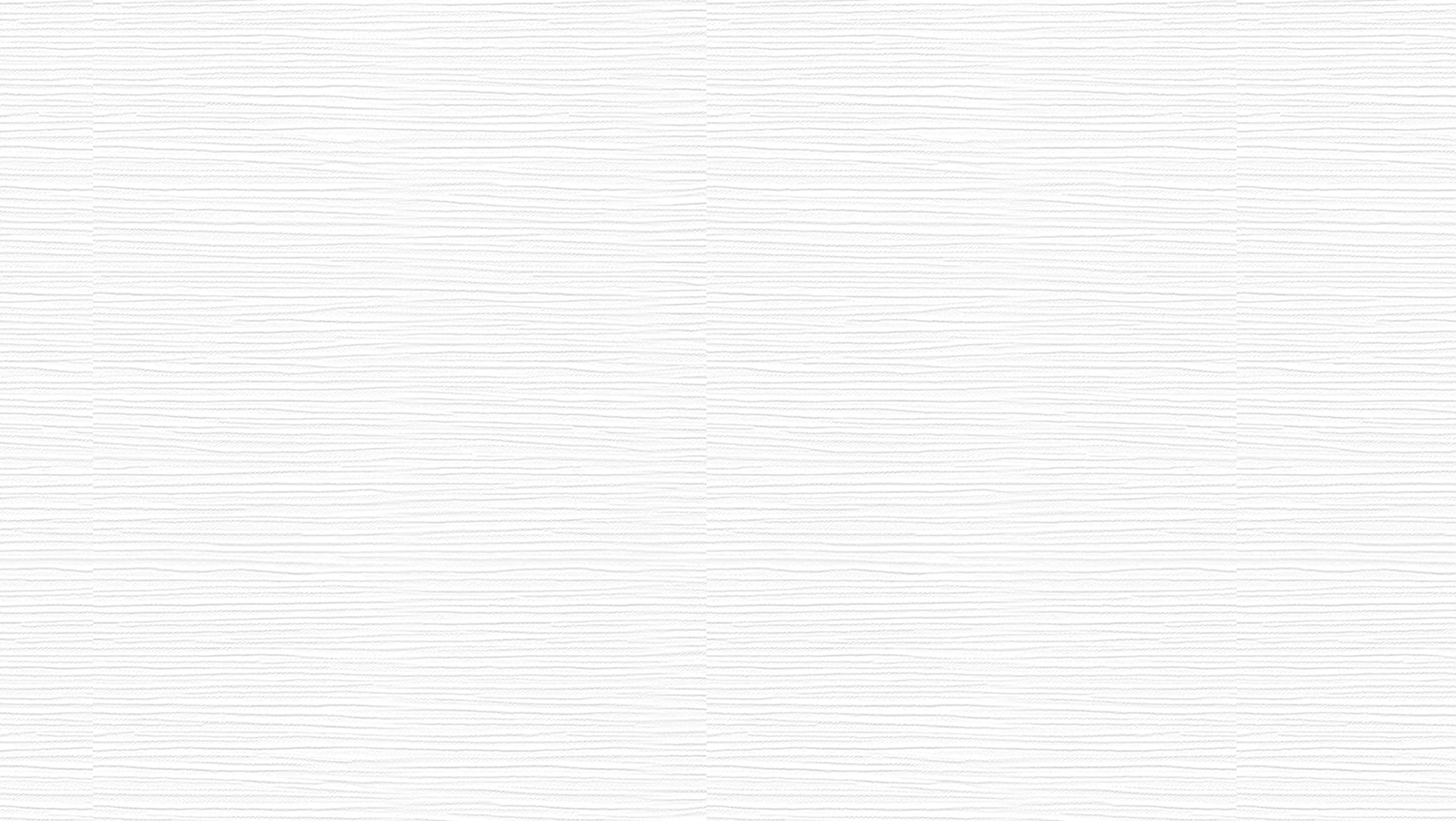 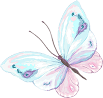 01. 青少年心理健康认知
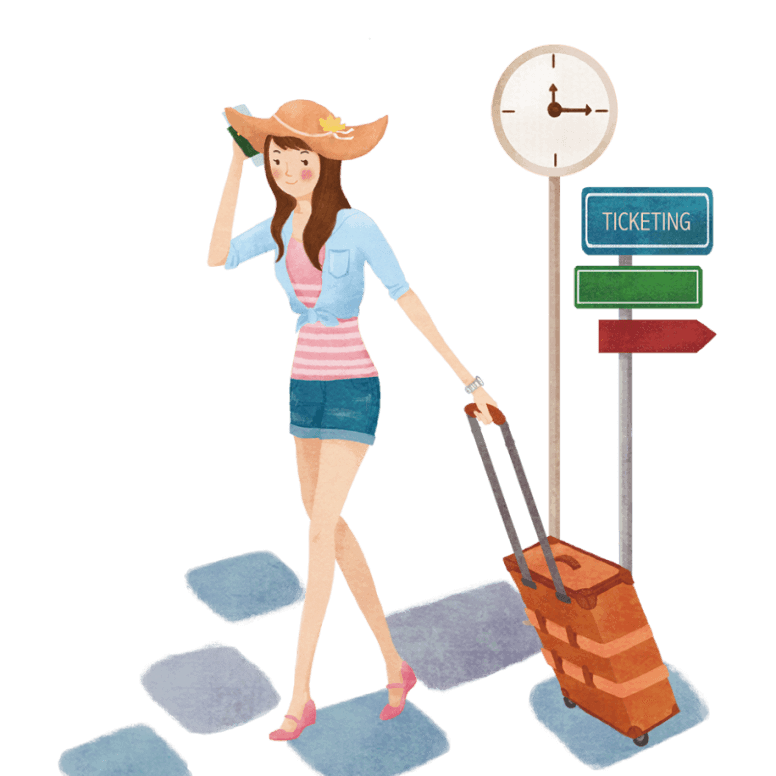 青少年在学习知识的同时，还要学会处理人际关系和社会关系。
良好的伙伴关系对于青少年减少抑郁情绪，防止网络成瘾是一个非常重要的因素。
从学校老师到家长，都应该有一个心理健康的意识。及时发现孩子行为异常的苗头，早发现，早诊断，早治疗。
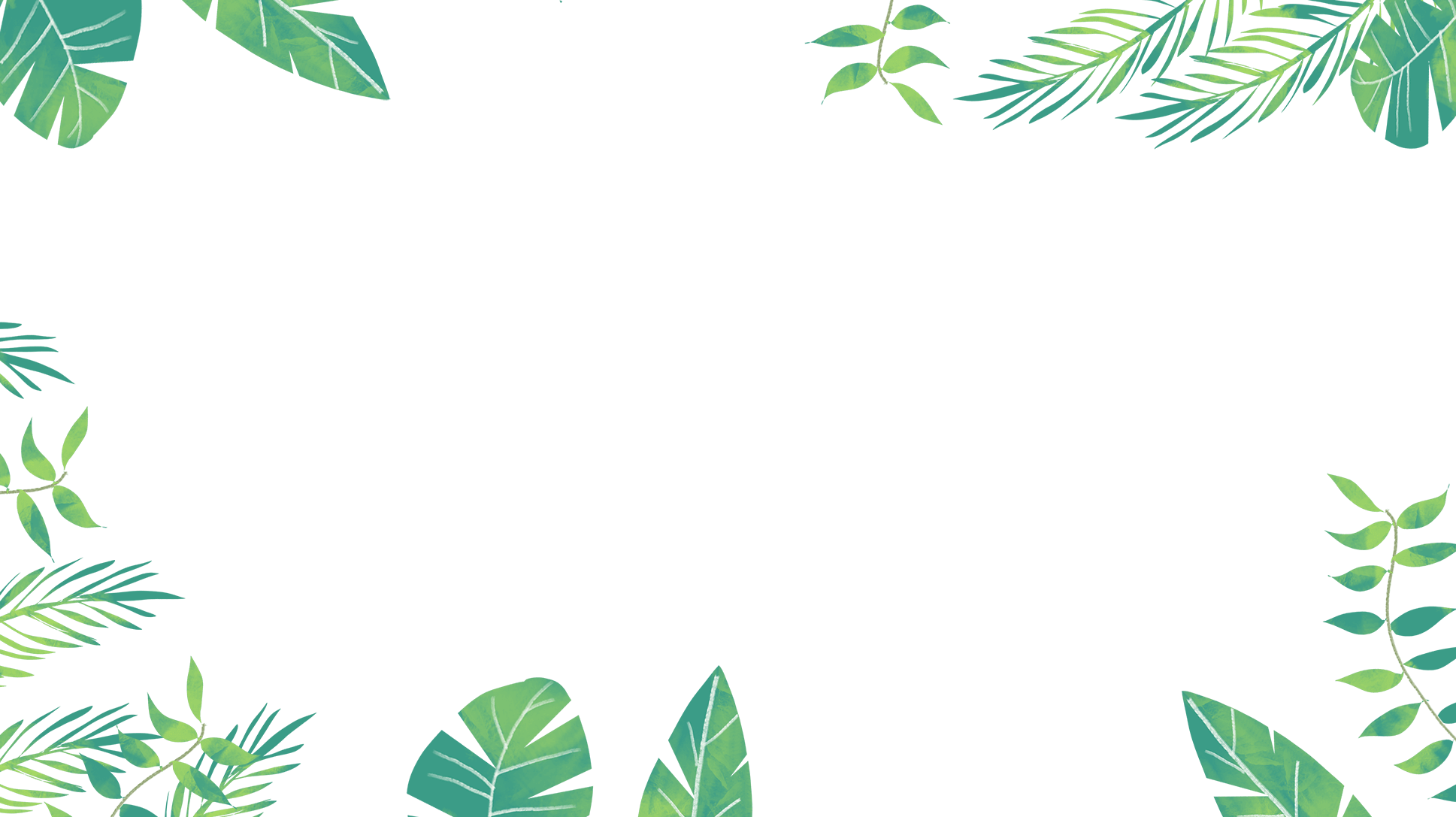 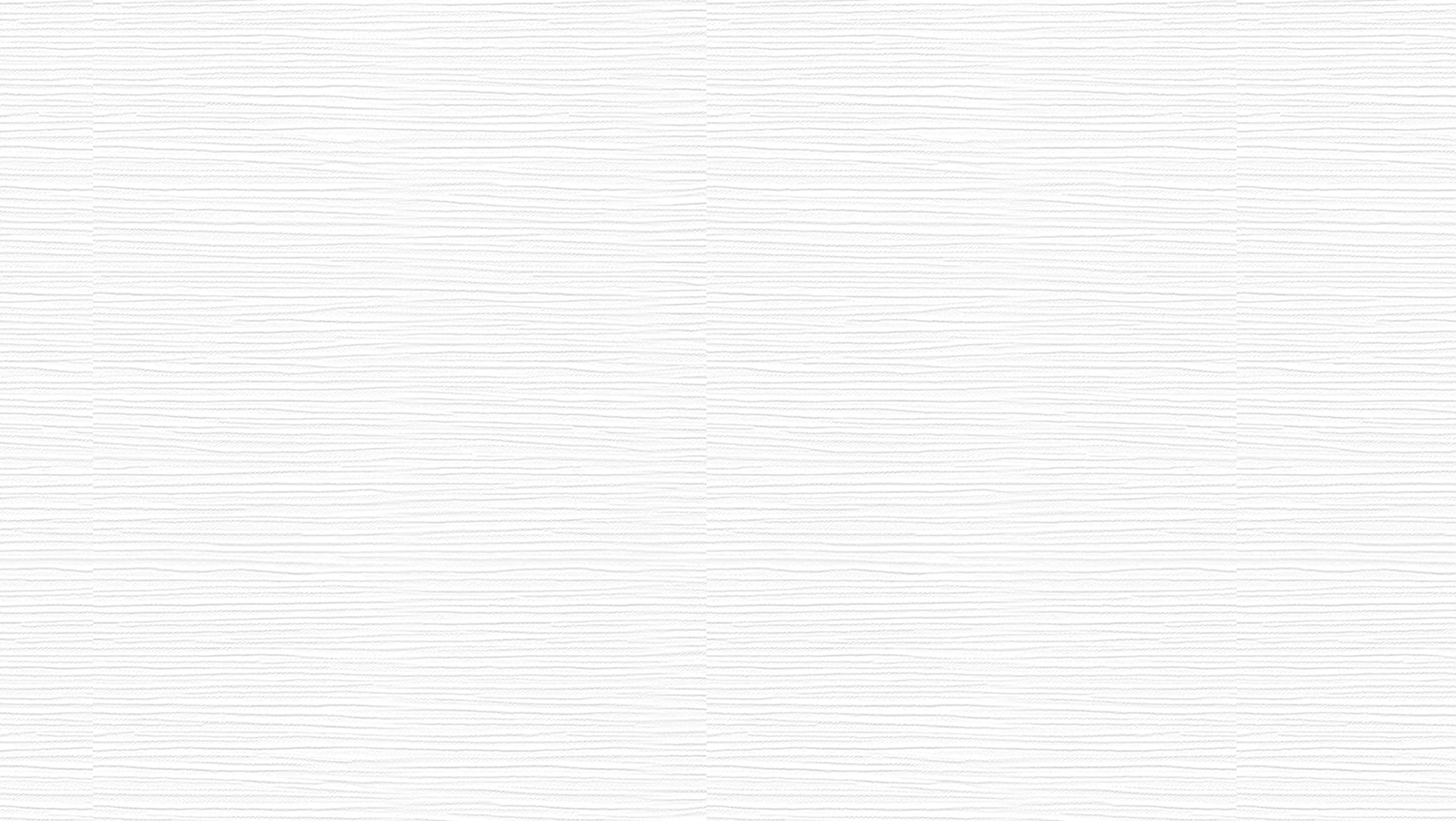 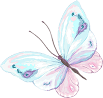 01. 青少年心理健康认知
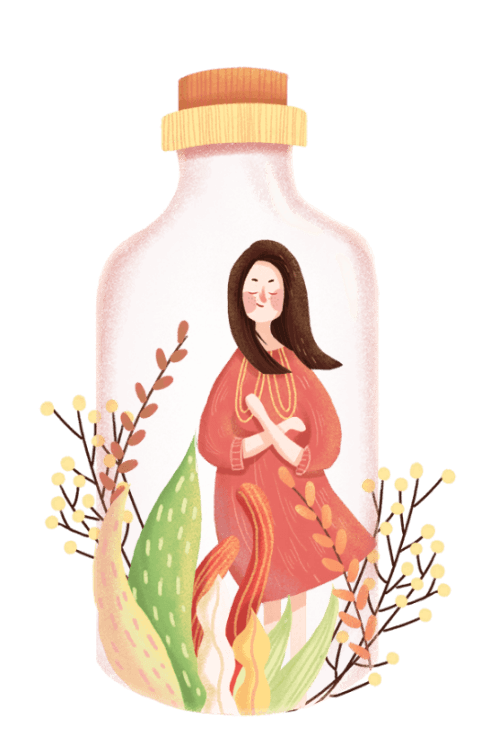 有些孩子淘气不听话，他们可能是有注意力缺陷和多动障碍，需要老师及时发现，告知家长，催促家长带孩子及时就医。
有些孩子出现抽动症的表现，老师和家长还以为孩子屡教不改，对孩子进行训斥。

加重孩子的心理压力，造成病情更加严重。
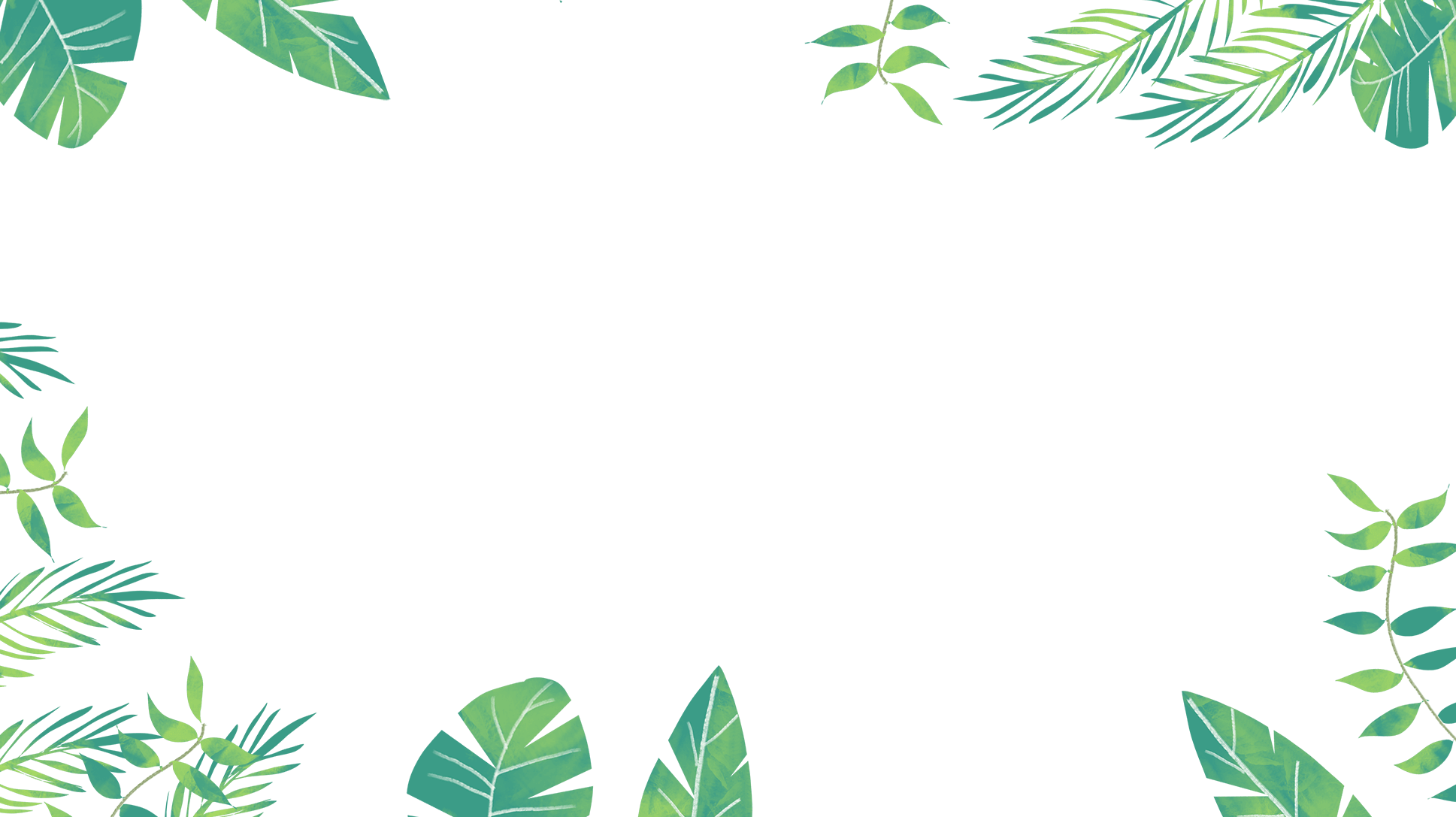 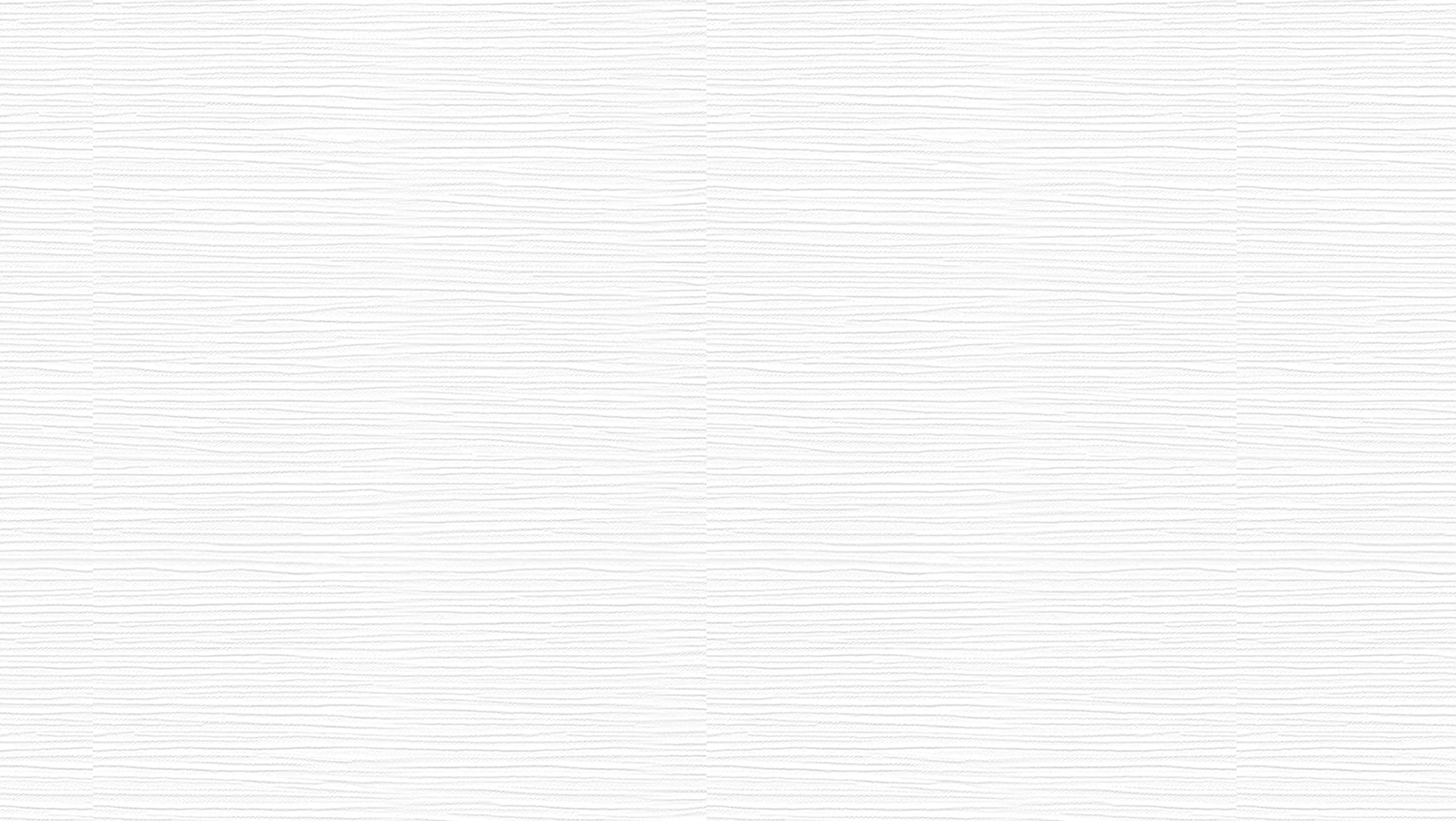 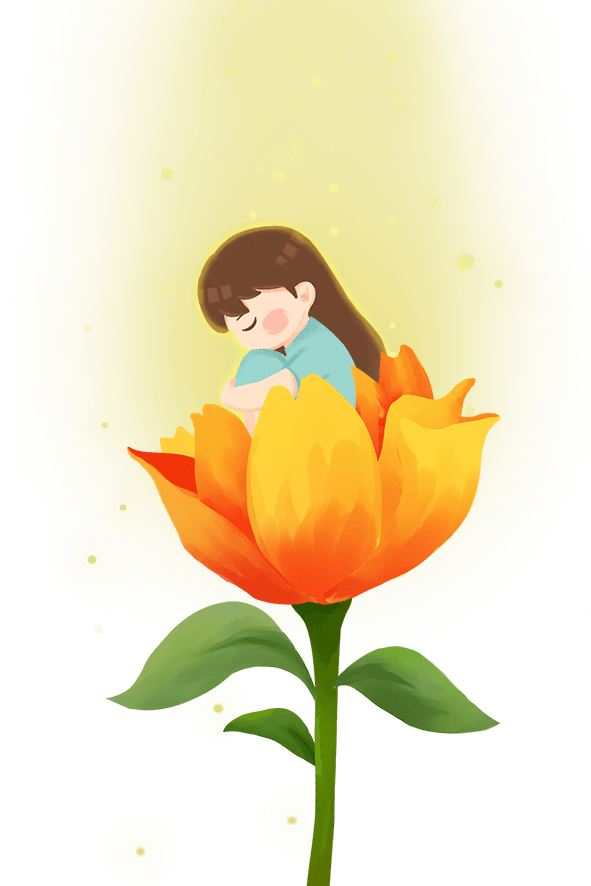 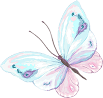 01. 青少年心理健康认知
有些孩子上学就出现头痛肚子疼心慌难受等各种症状，花了很多的钱，做了很多的检查却不能发现原因。这其实需要找寻孩子的压力源，帮孩子解决问题。

所以，在学校中普及心理知识，让老师和家长都能及时发现孩子的心理问题，是让孩子幸福成长的重要环节。
行业PPT模板http://www.1ppt.com/hangye/
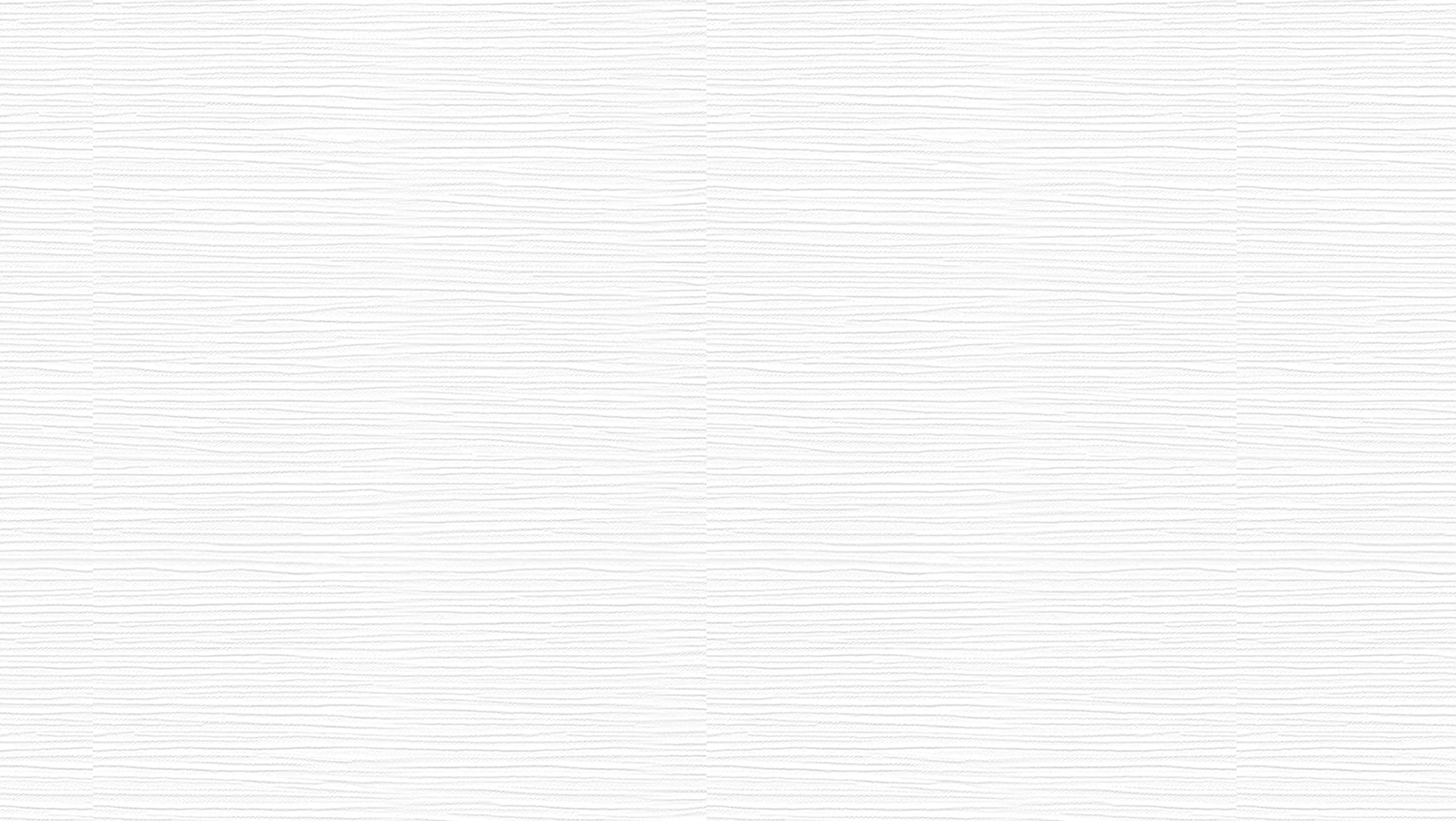 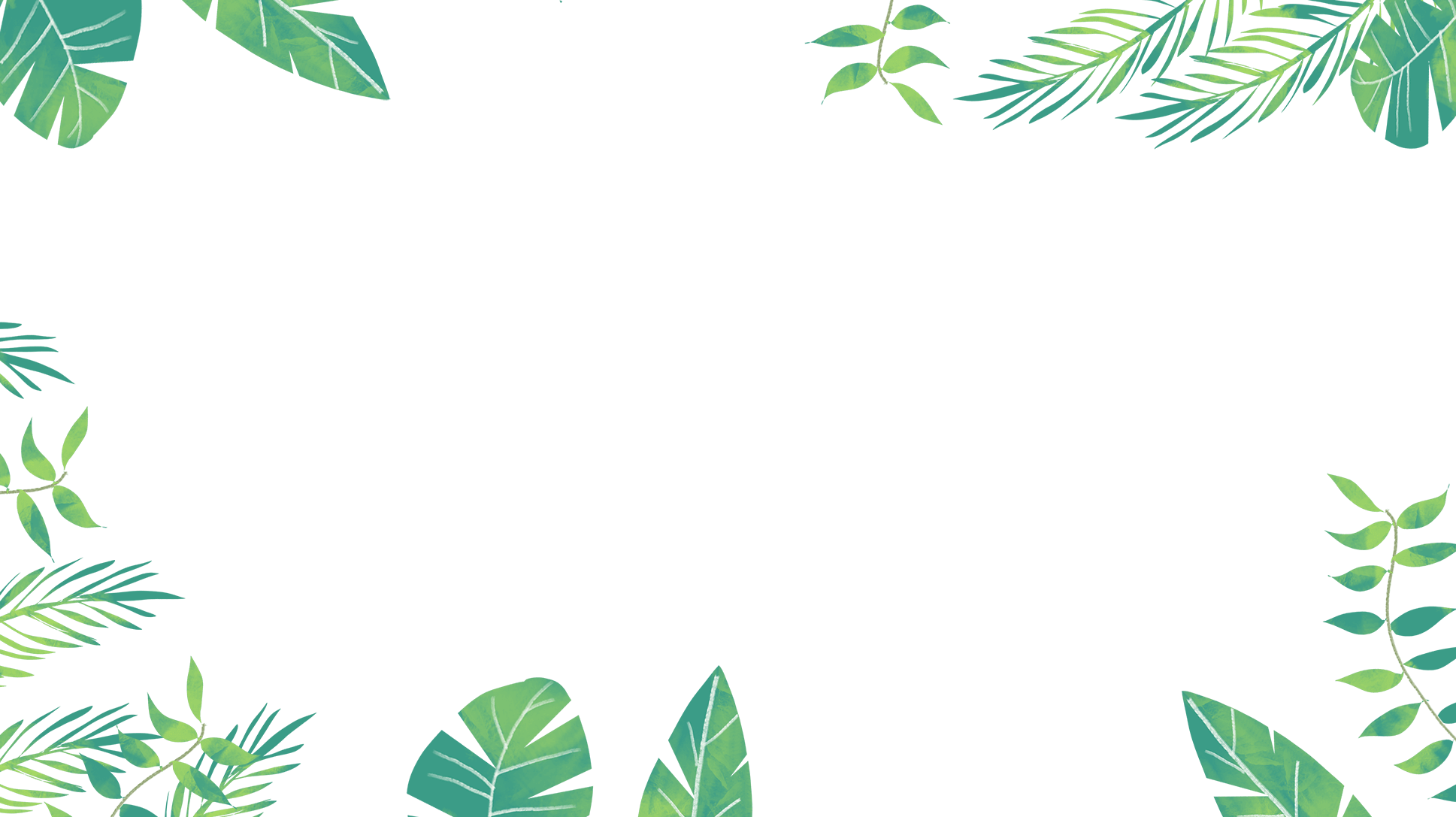 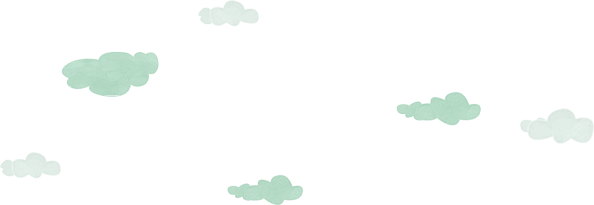 PART TWO
02.
青少年心理问题高发的深层次原因
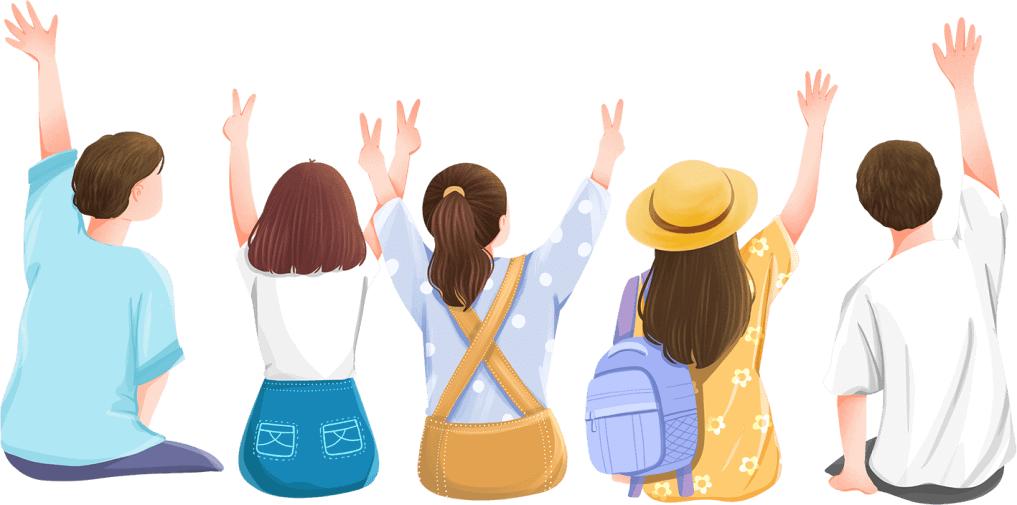 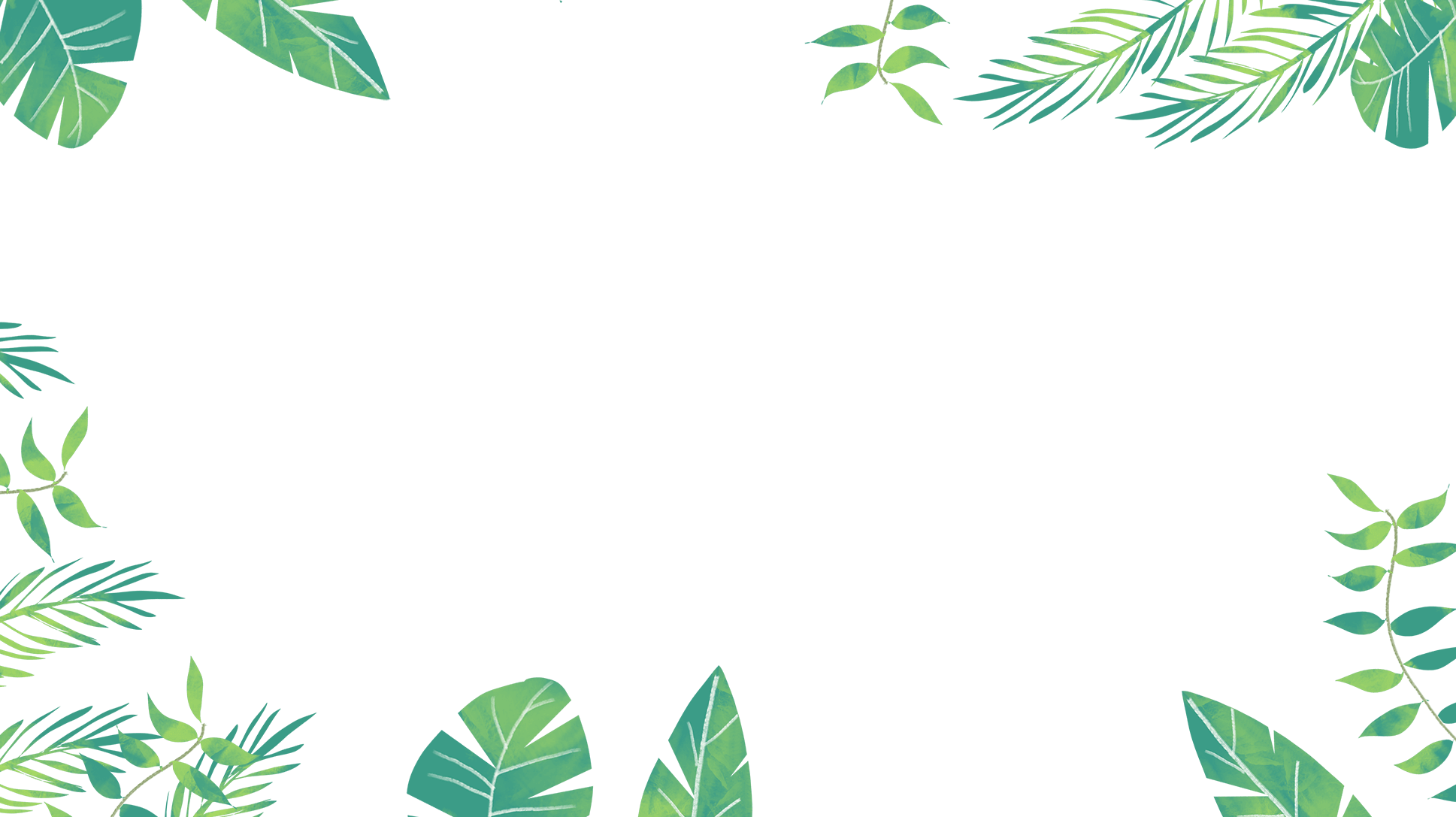 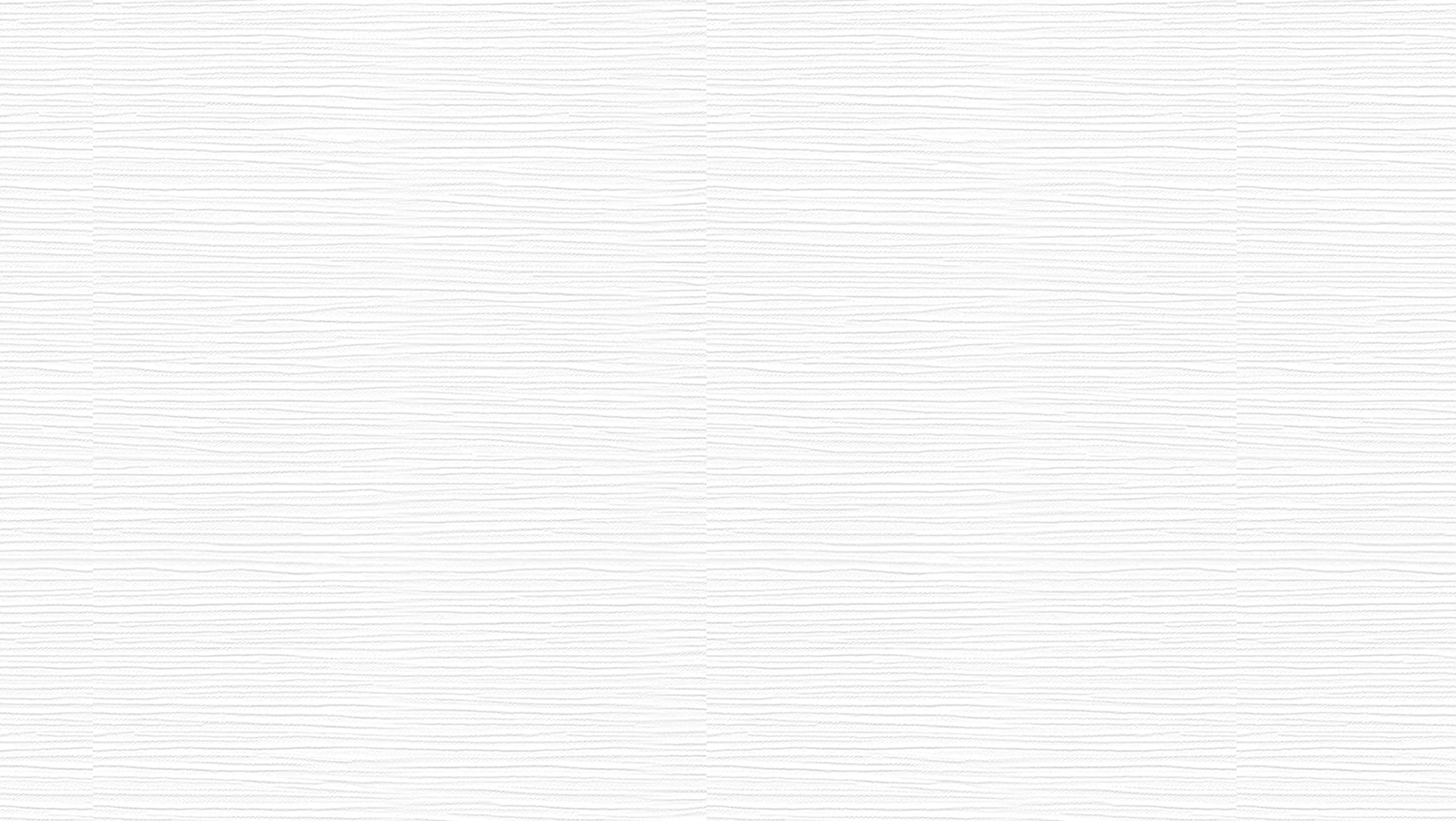 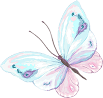 02.青少年心理问题高发的深层次原因
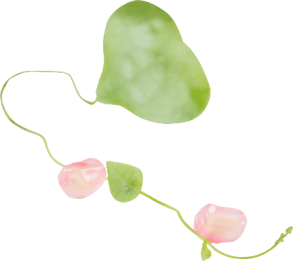 孩子自身的问题
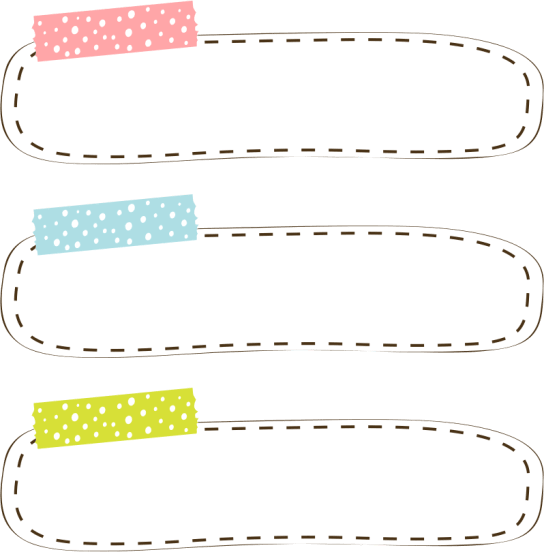 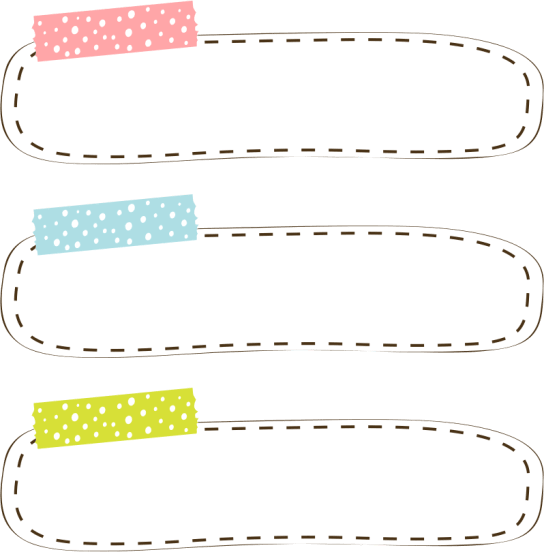 抗压能力差
孩子本身有注意力缺陷
人际交往障碍
情绪不稳定
适应能力差
自我管理能力有限
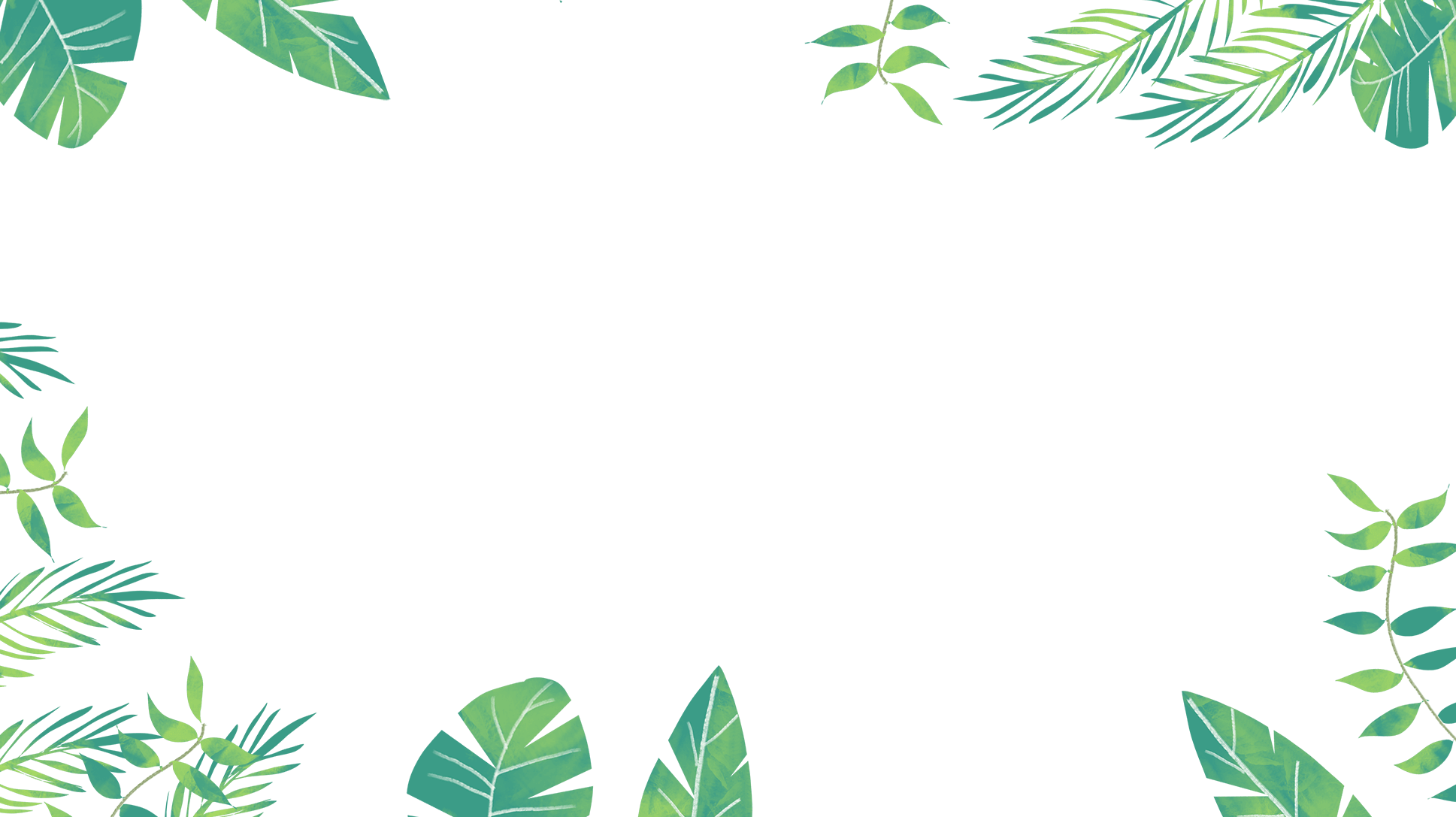 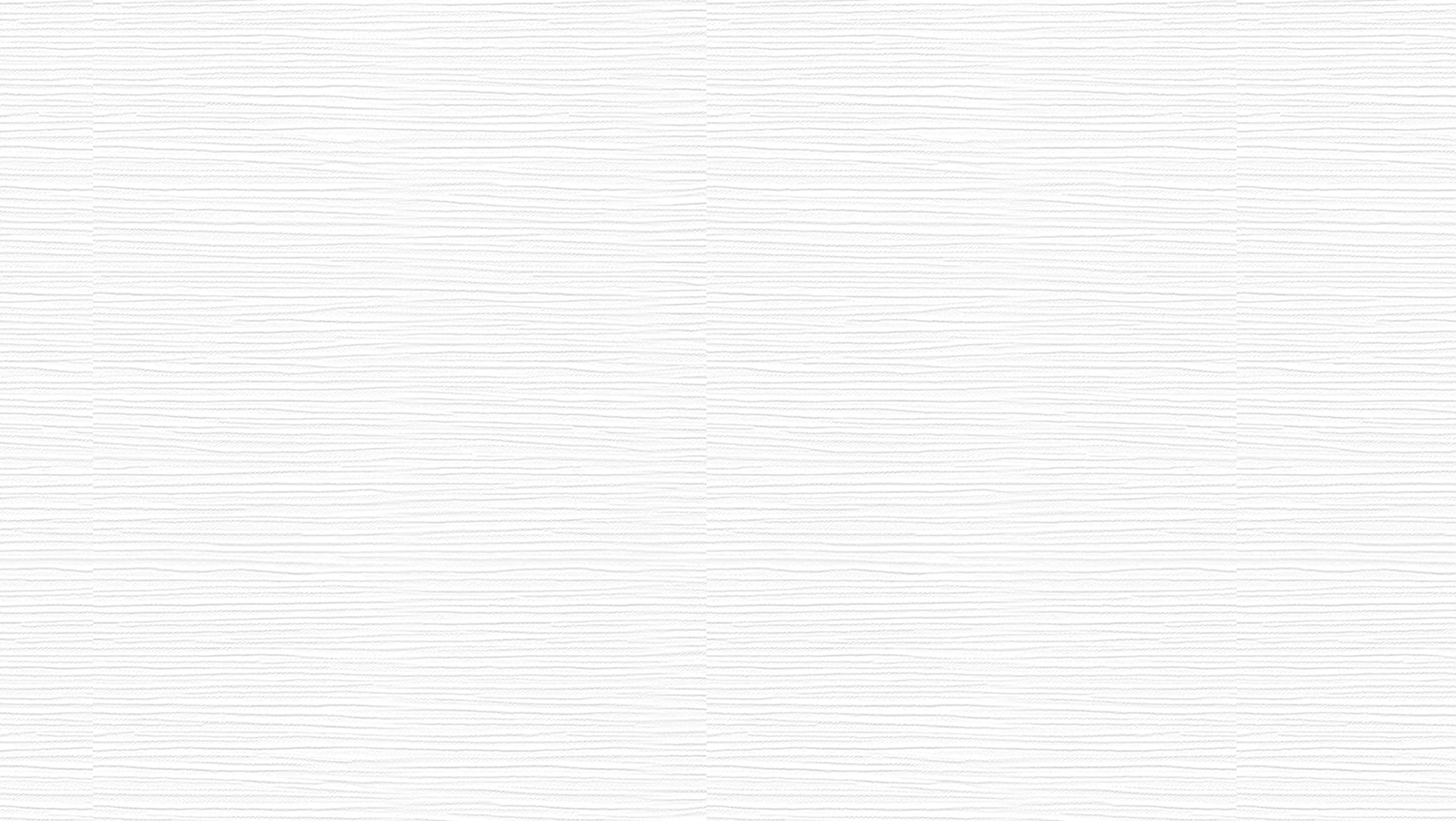 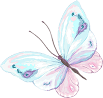 02.青少年心理问题高发的深层次原因
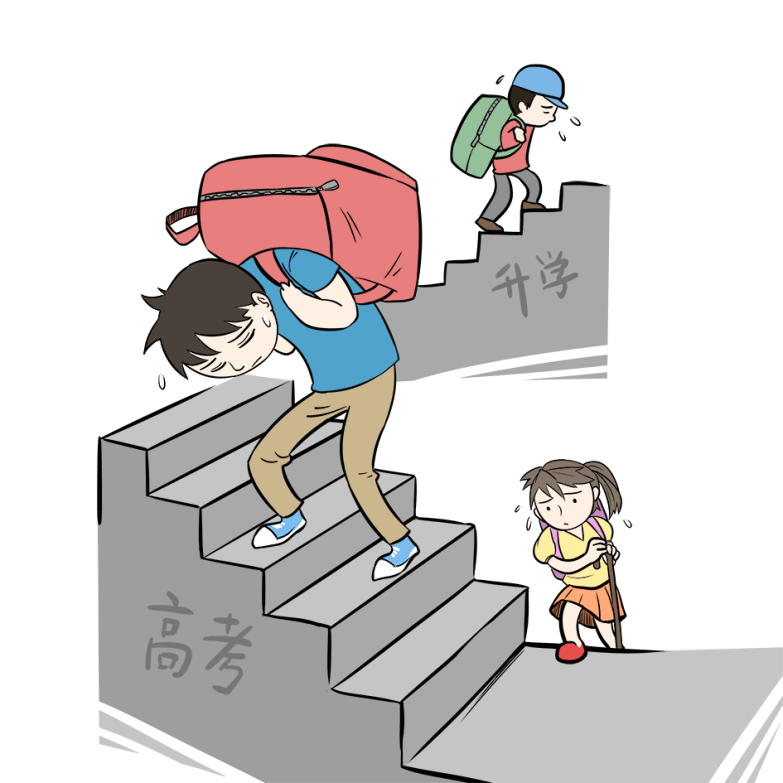 父母教育方式的问题
有些家庭的教育方式是溺爱保姆型的教育方式，
有些家庭是忽略型教育方式。
有些父母期望值过高，希望自己的孩子在各个方面都是最好的，给孩子各种压力，导致孩子出现厌学情绪。
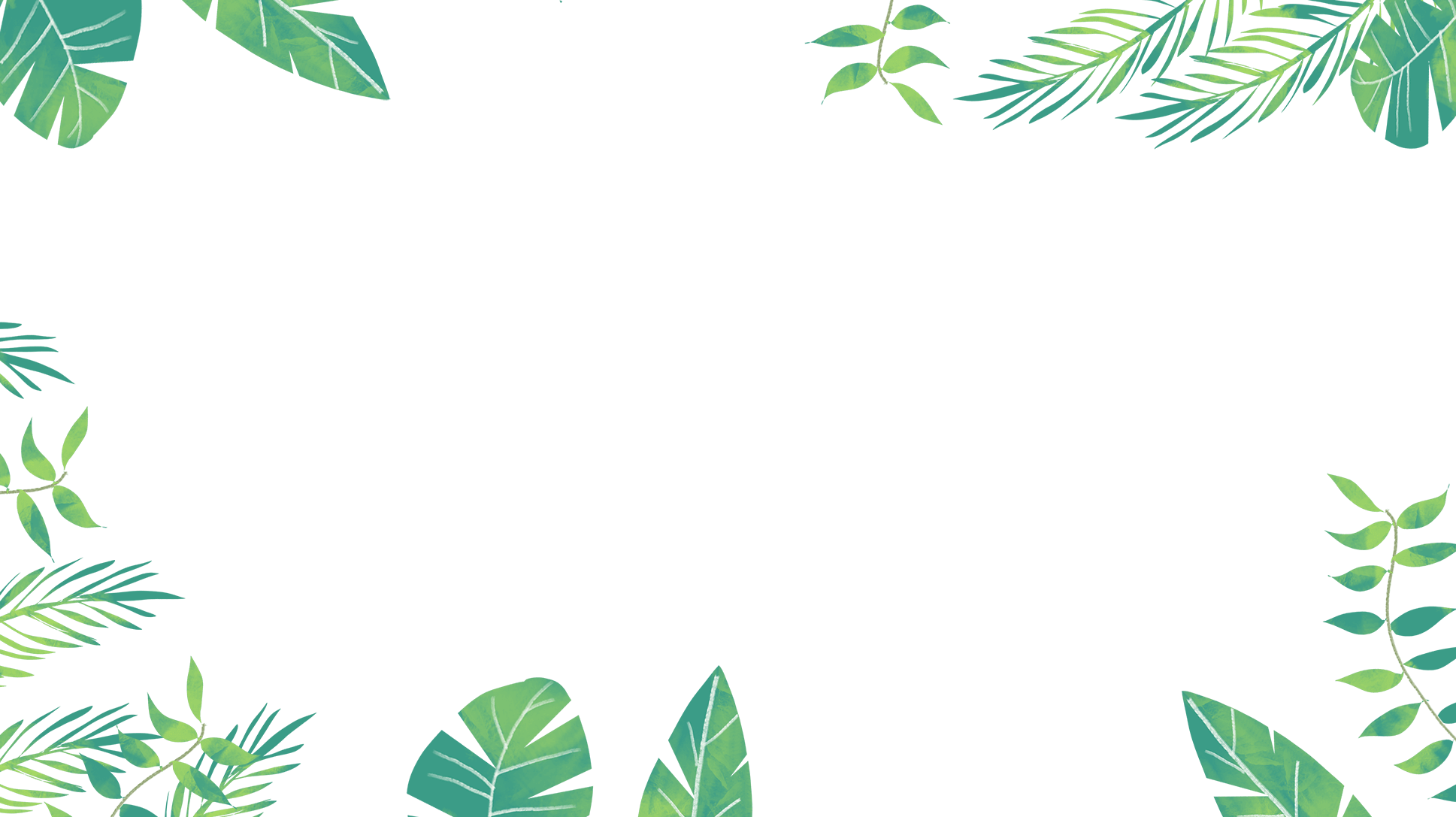 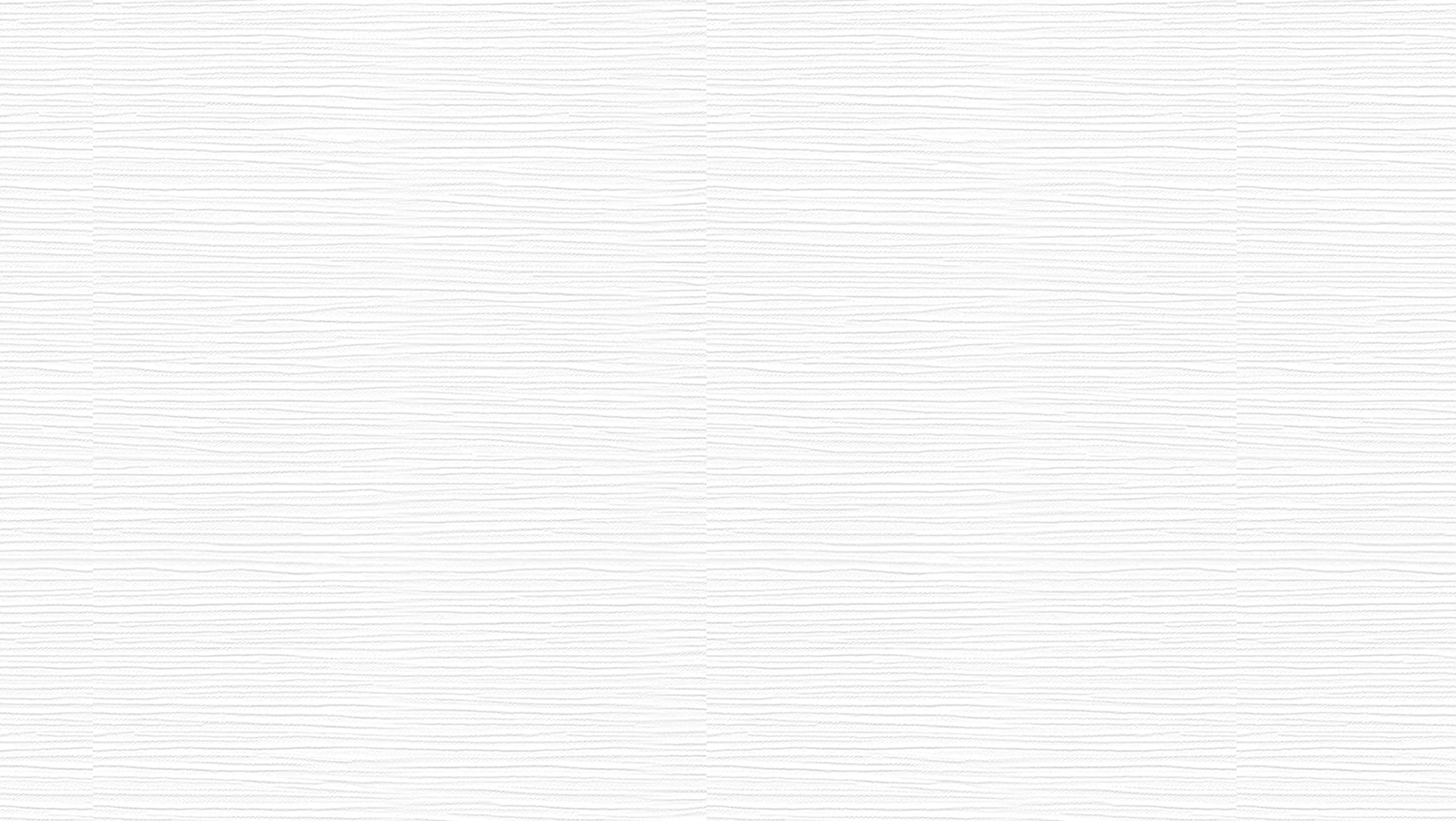 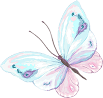 02.青少年心理问题高发的深层次原因
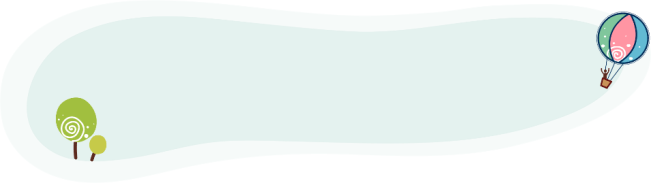 教育模式的不确定性
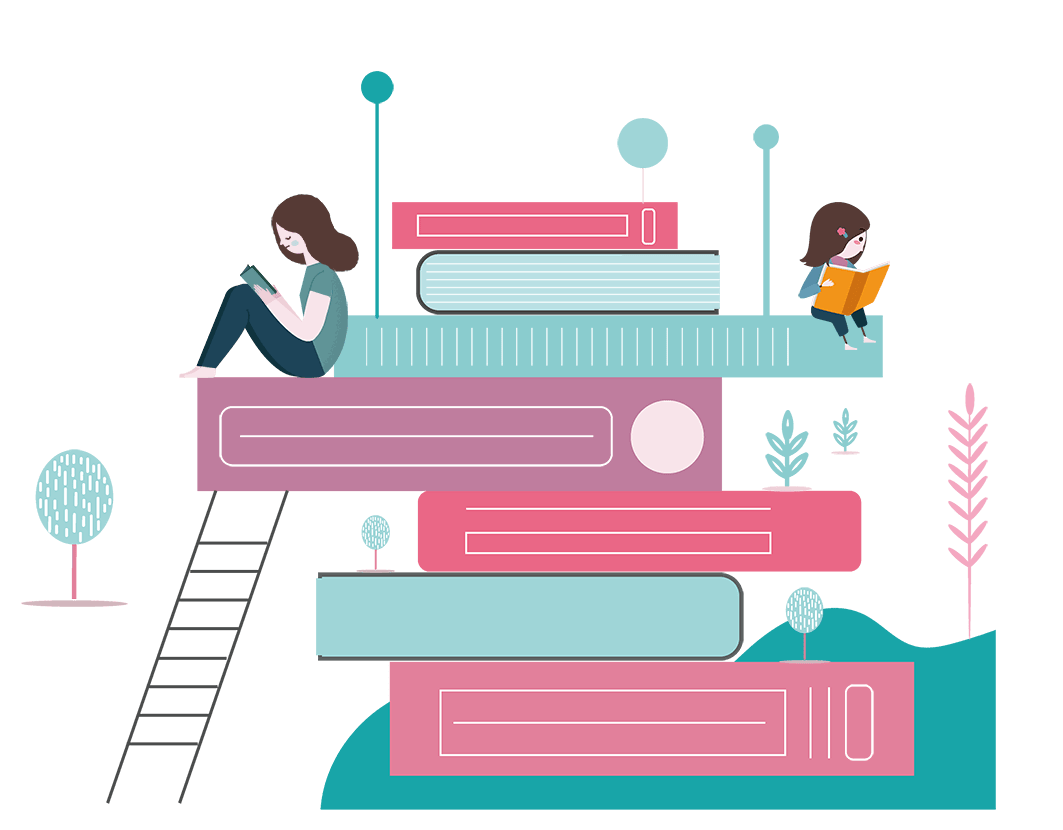 小学的教育方式和中学教育模式接轨上出现偏差。
这种教育模式的差异，使得很多适应障碍的孩子出现厌学、各种身体不适的躯体化症状，到医院就诊，做了各种检查都发现不了问题。其实常常是心理因素在作怪。
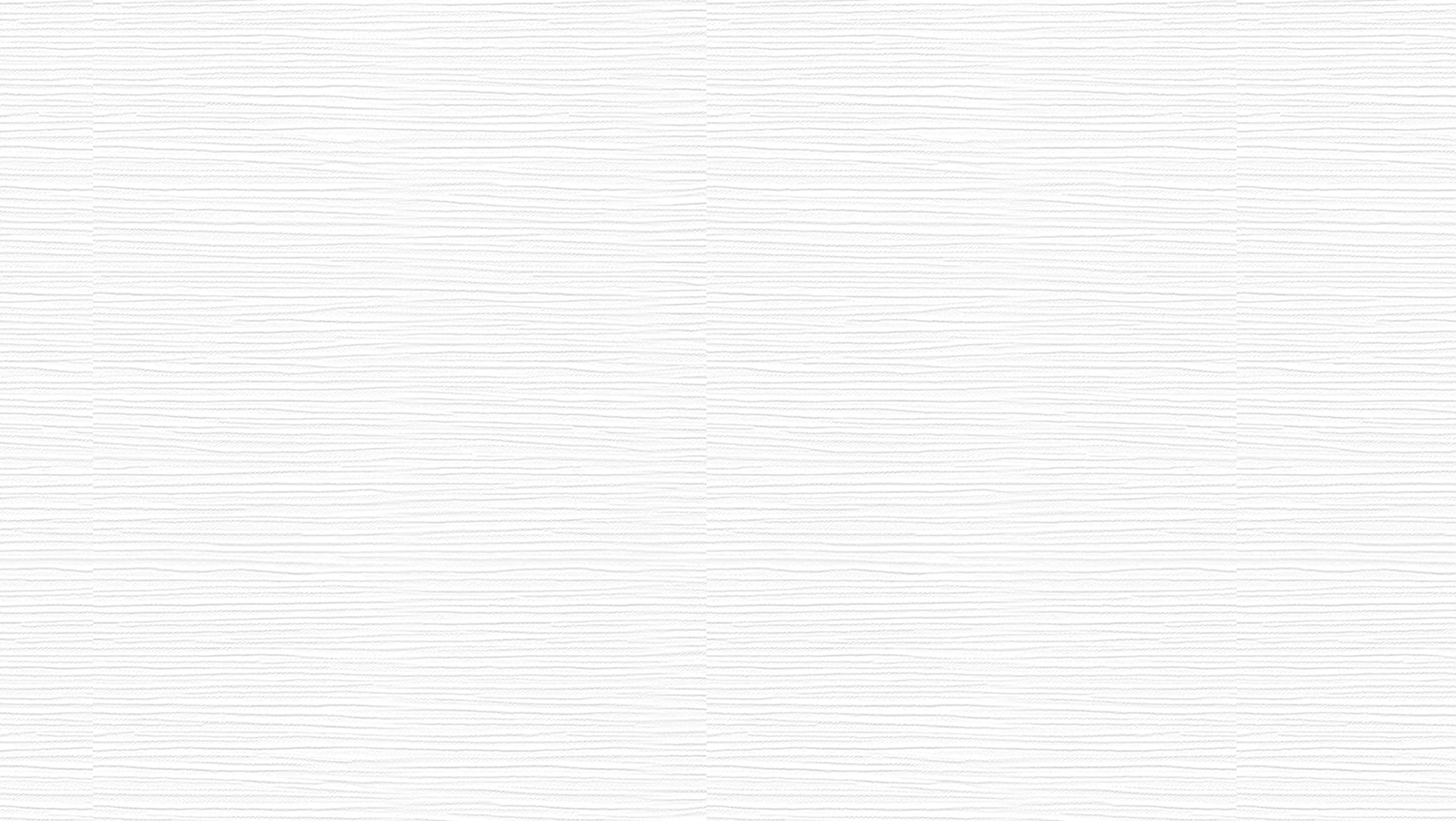 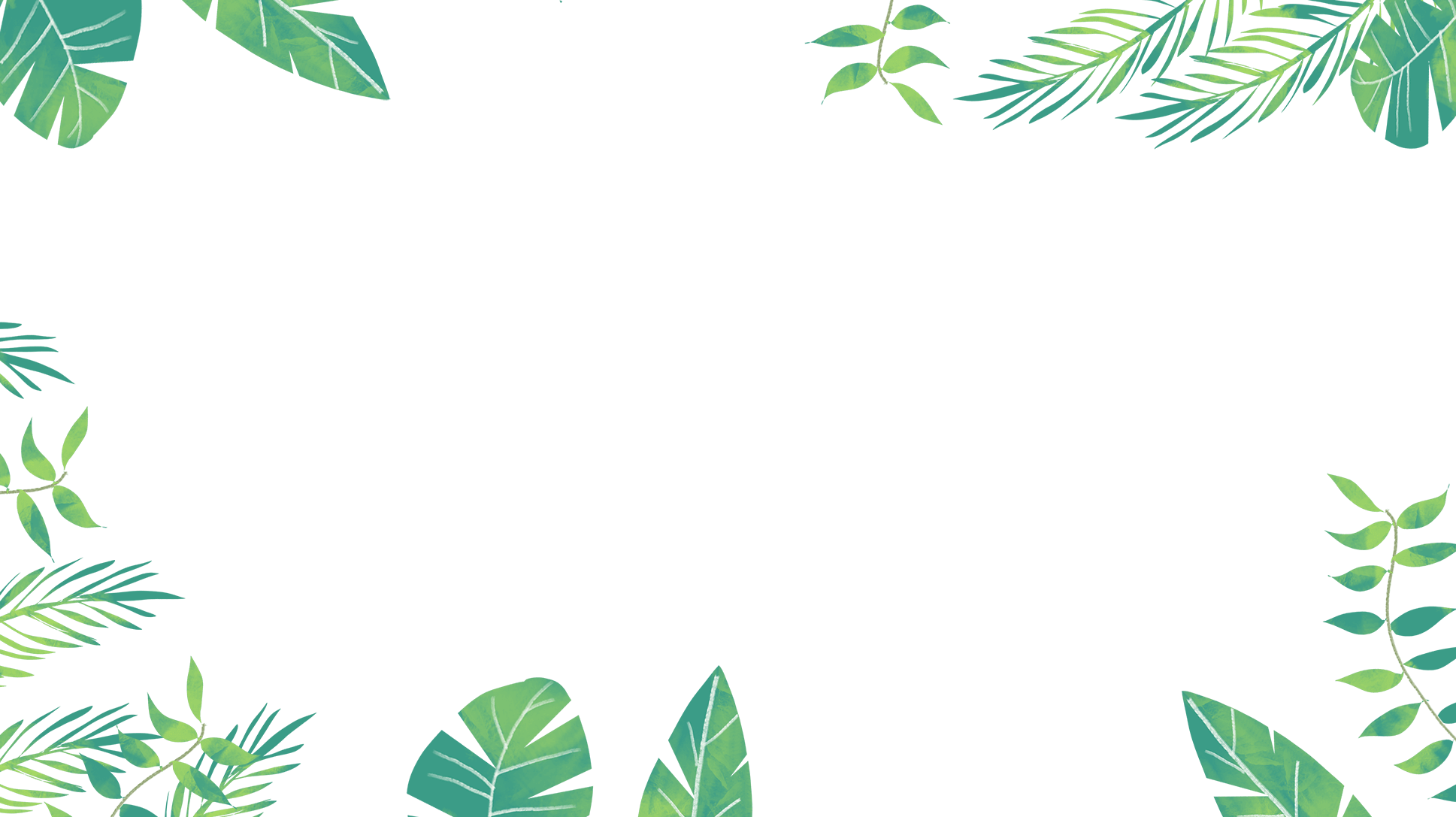 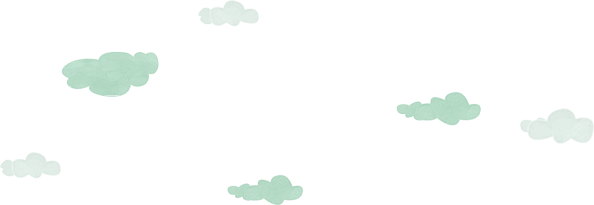 PART THREE
03.
青少年之间的矛盾纠纷如何处理
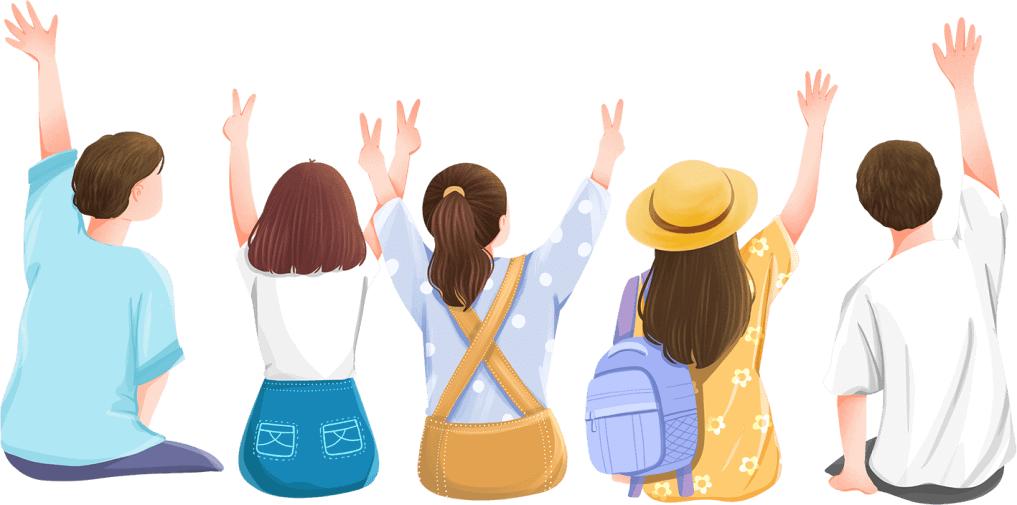 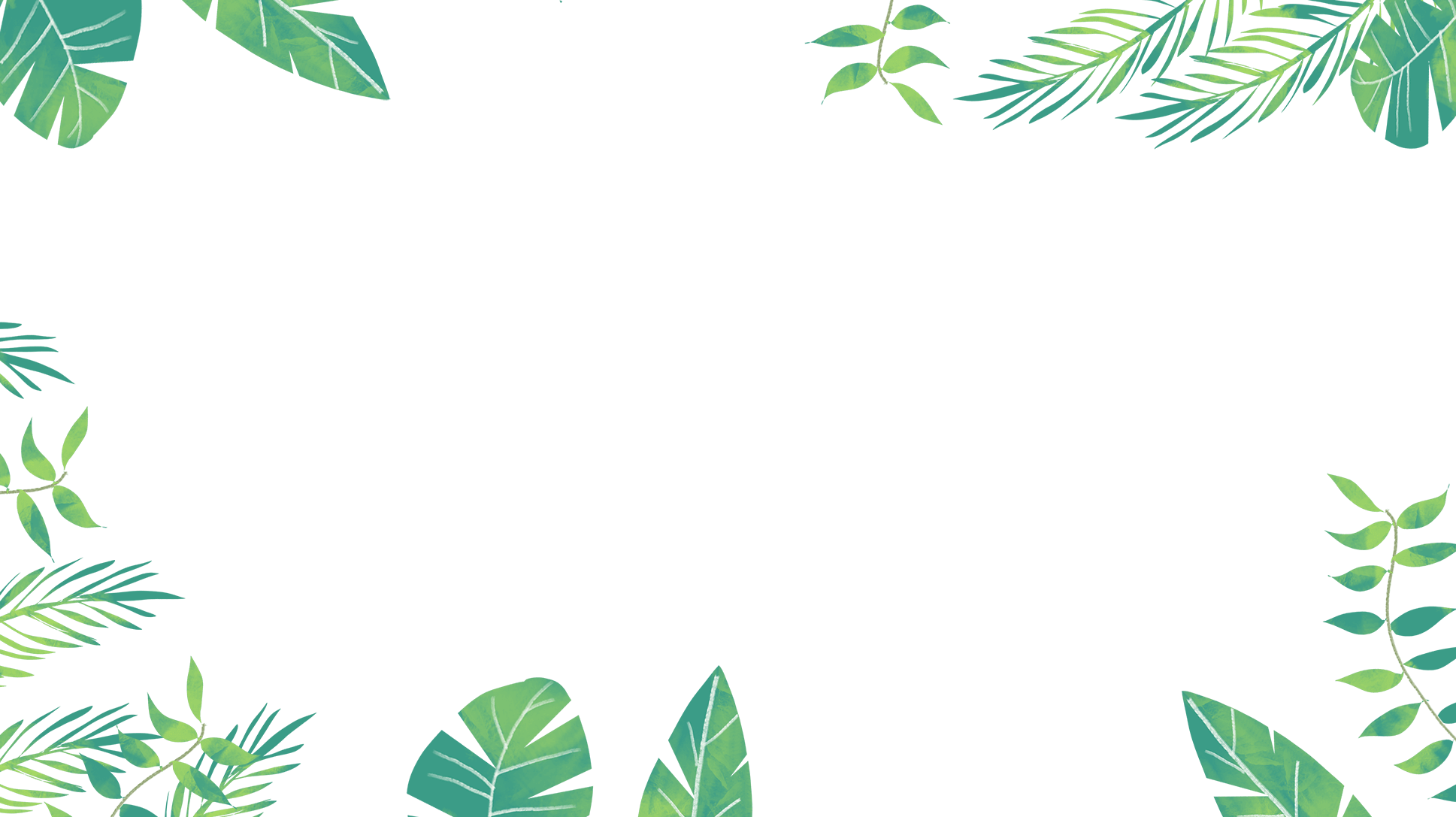 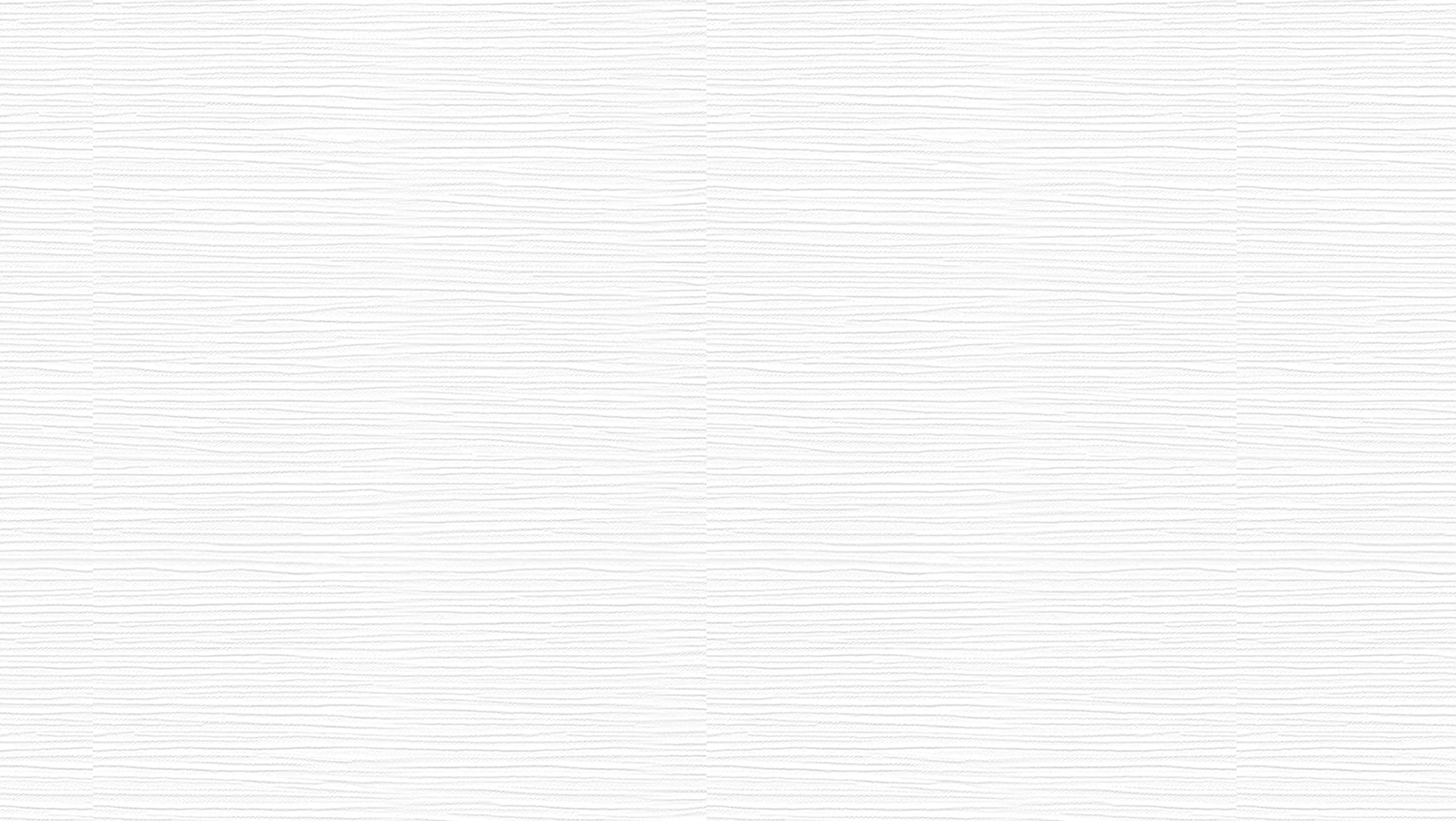 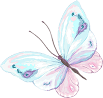 03. 青少年之间的矛盾纠纷如何处理
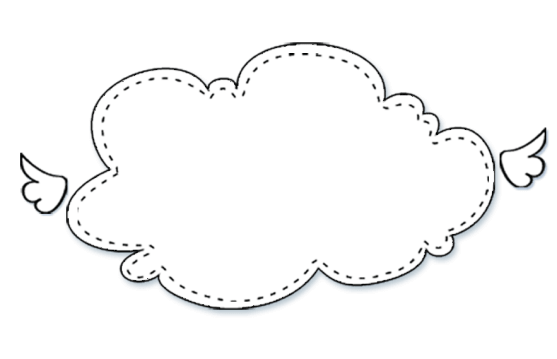 是否能适应新学校
新老师新同学？
学生来到学校，
需要结交新的同学，
建立新的伙伴关系
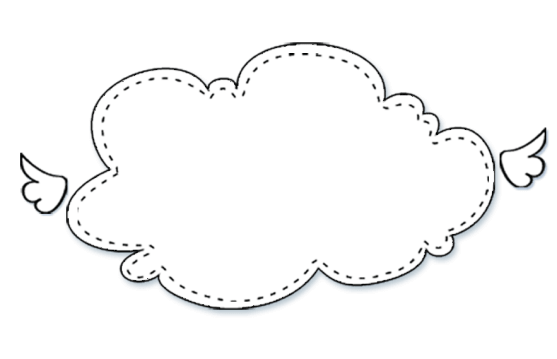 伙伴关系
会怎样？
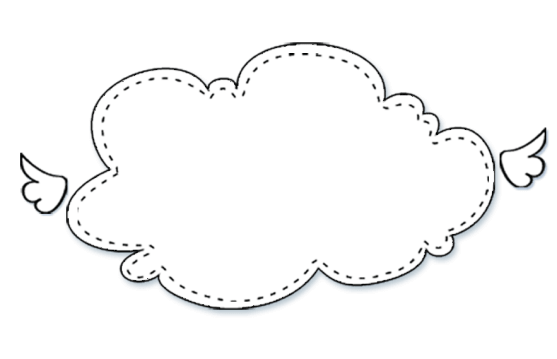 我的伙伴
在哪里？
这种不确定性，
让成长过程中的孩子们也充满了焦虑。
[Speaker Notes: https://www.ypppt.com/]
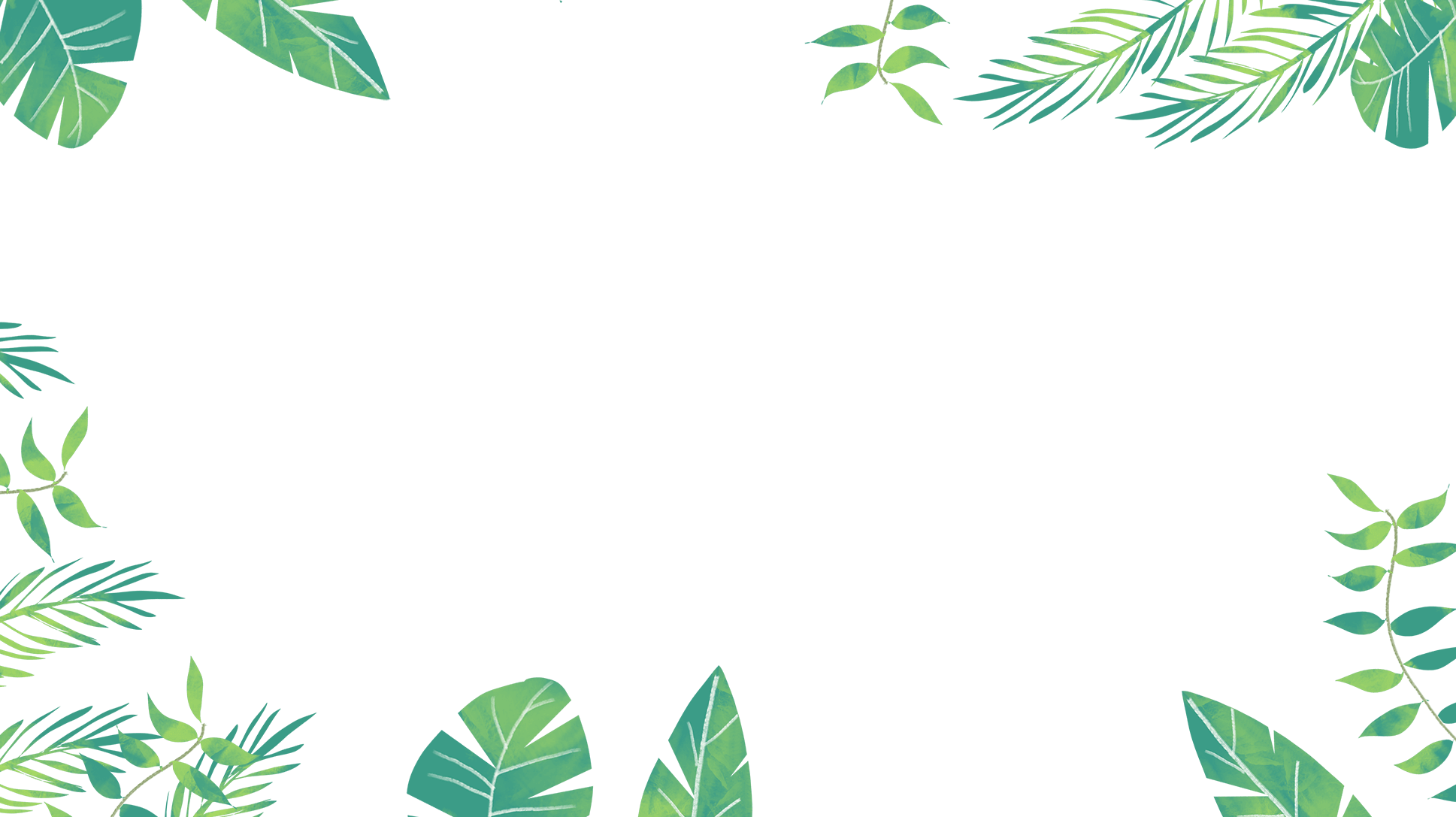 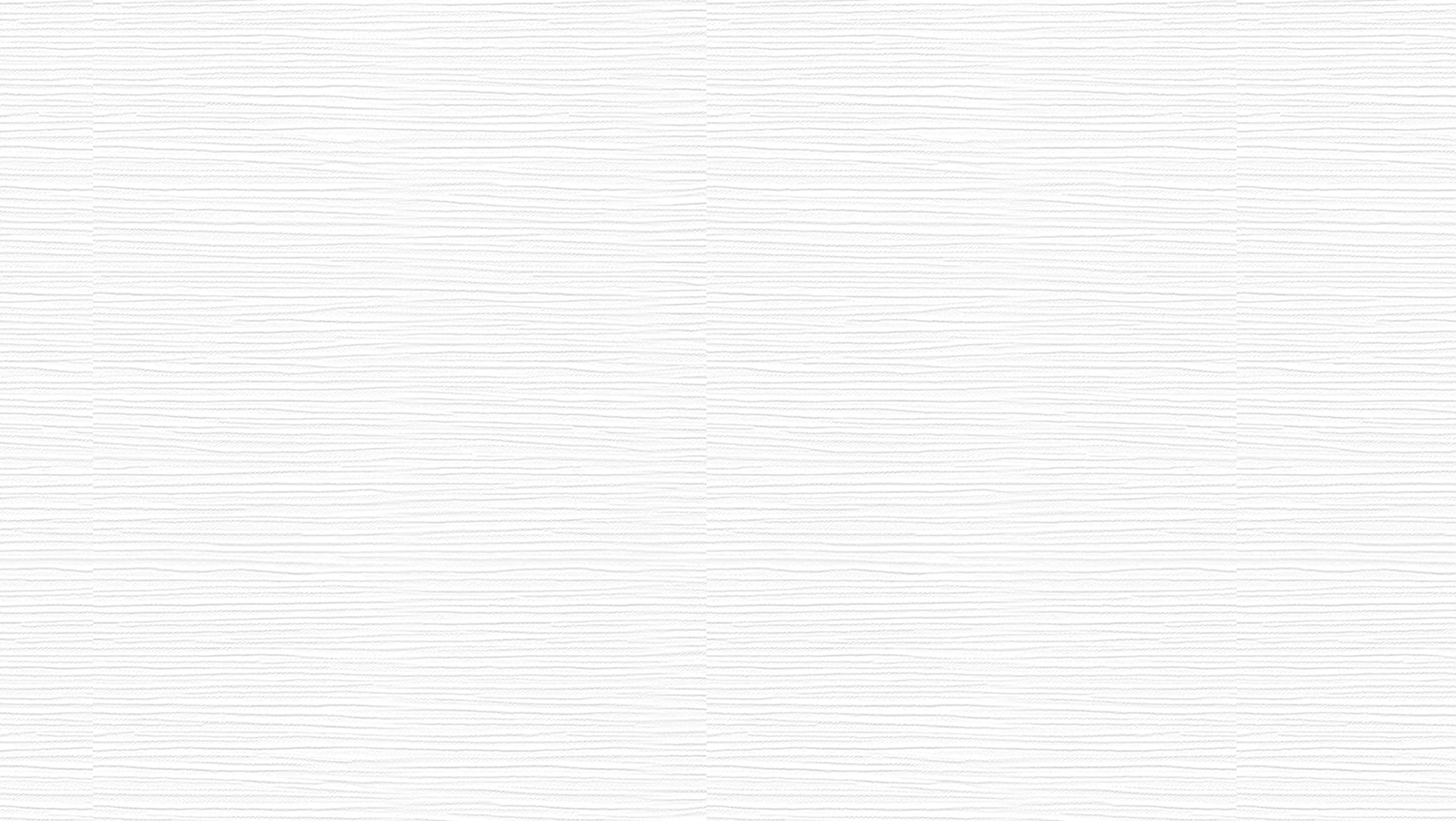 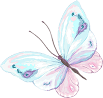 03. 青少年之间的矛盾纠纷如何处理
伙伴关系对于青少年是一个非常重要的人际关系。


社会心理学研究发现，青少年时期的伙伴交往尤其重要。而在这一时期又会有明显的人际关系敏感，所以伙伴交往出现问题，对青少年的心理和行为的影响是潜移默化和长远的。
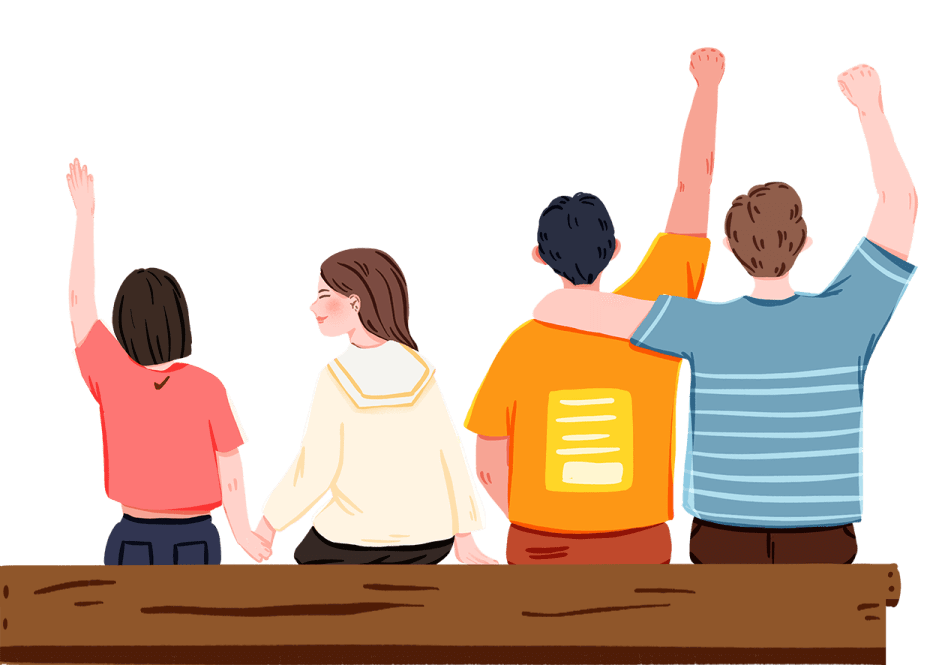 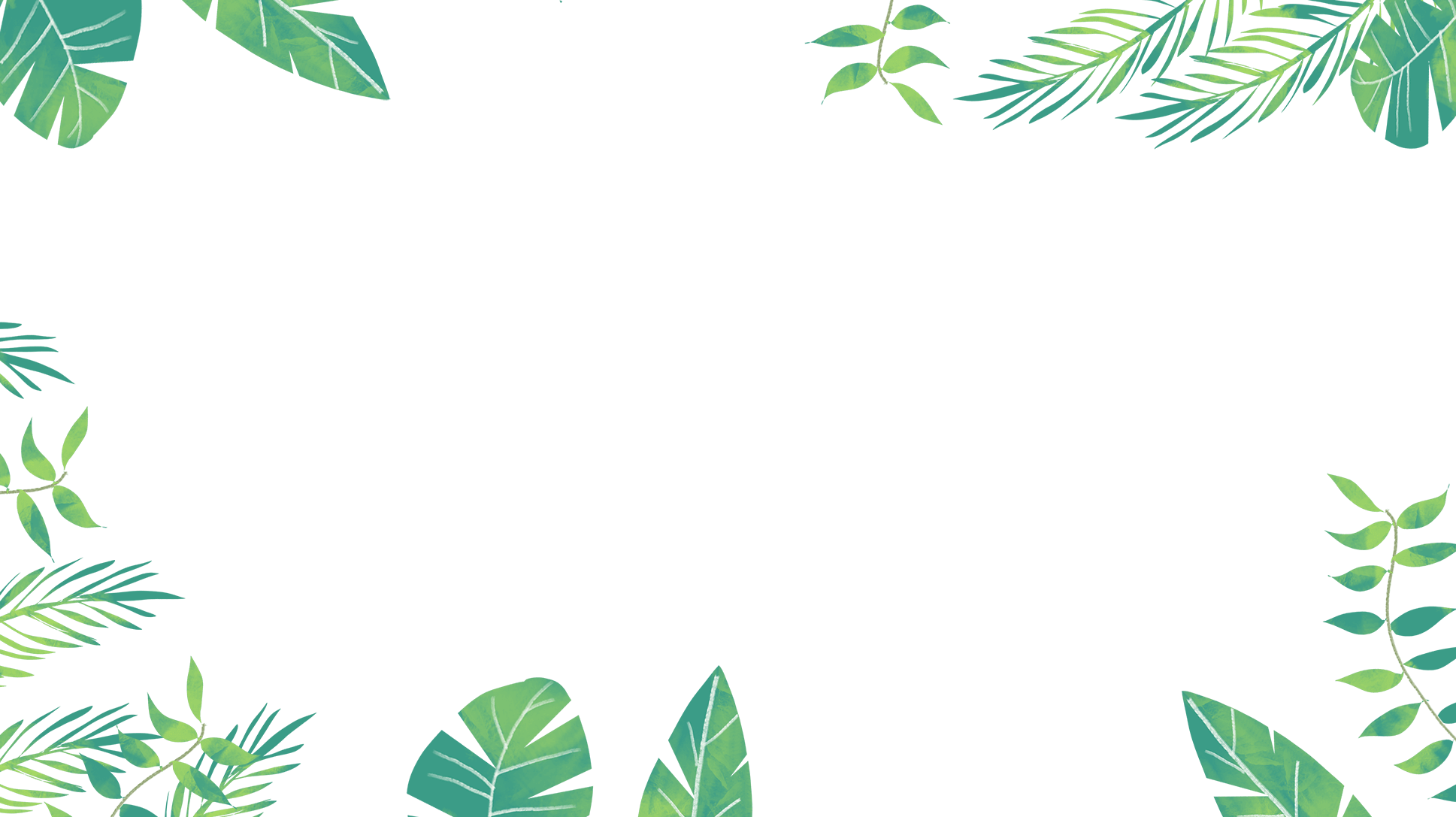 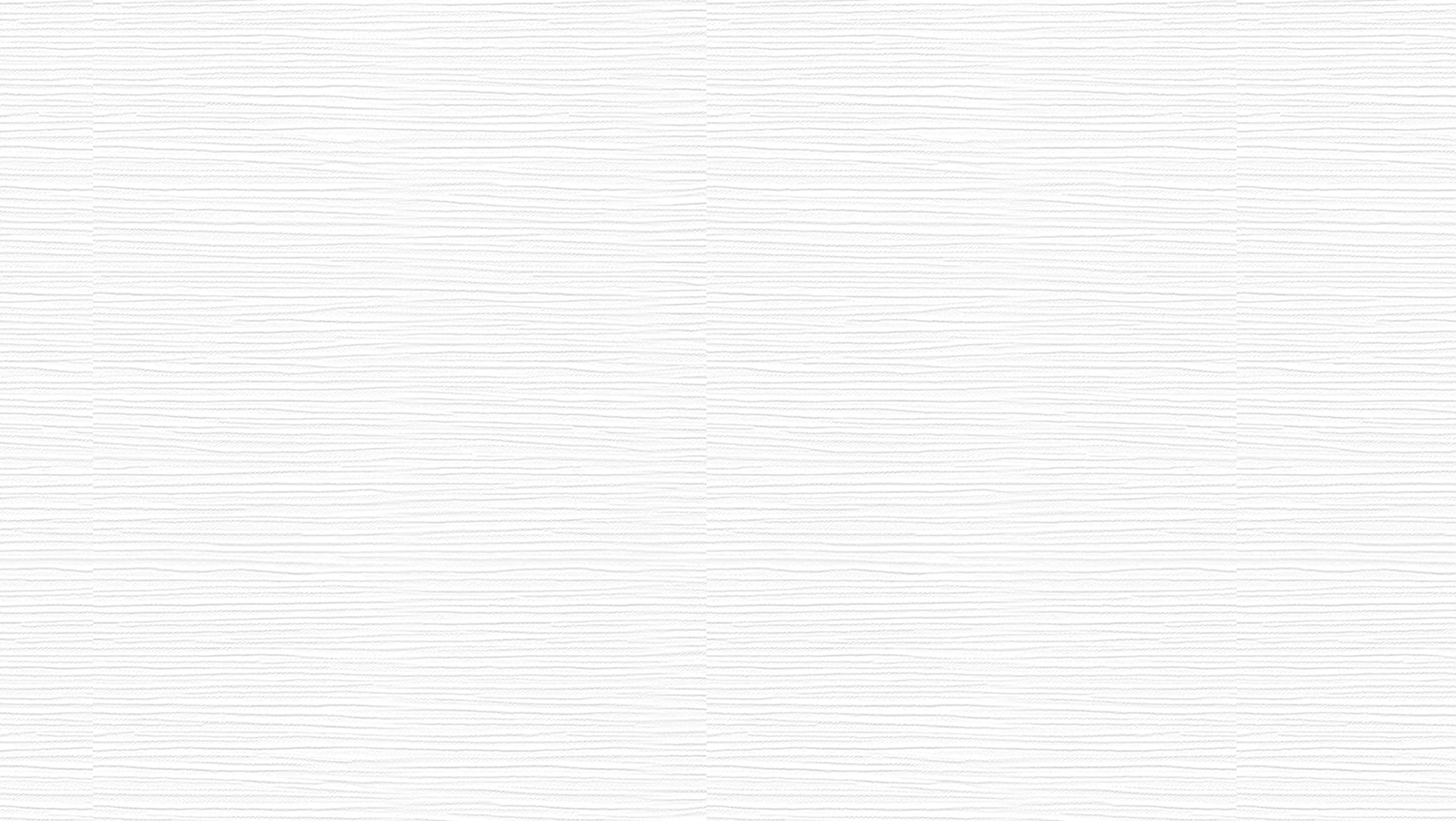 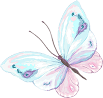 03. 青少年之间的矛盾纠纷如何处理
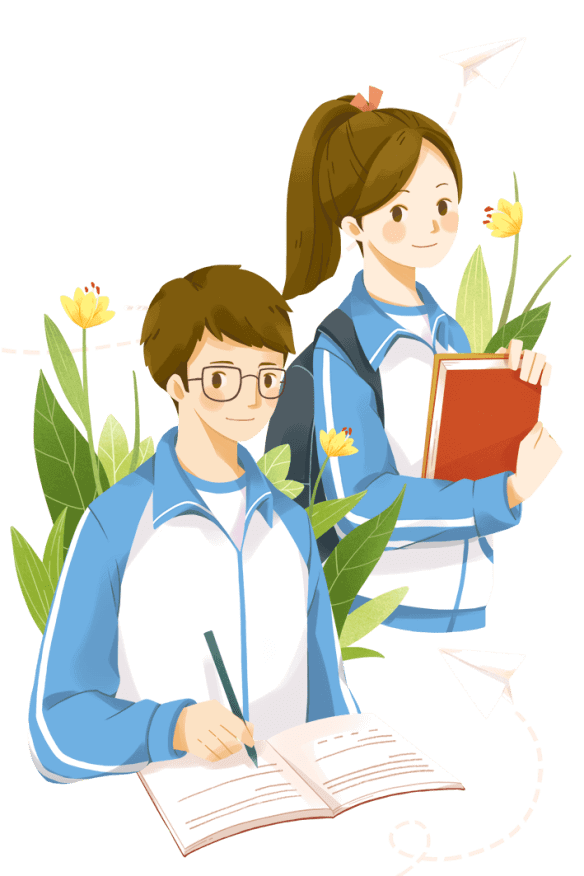 伙伴交往障碍常常是抑郁症、网络成瘾等心理问题的诱发因素。

所以青少年出现了伙伴交往上的问题，不要轻描淡写地一笔带过，需要帮助青少年分析原因，解决问题，重新回归快乐的学校生活。
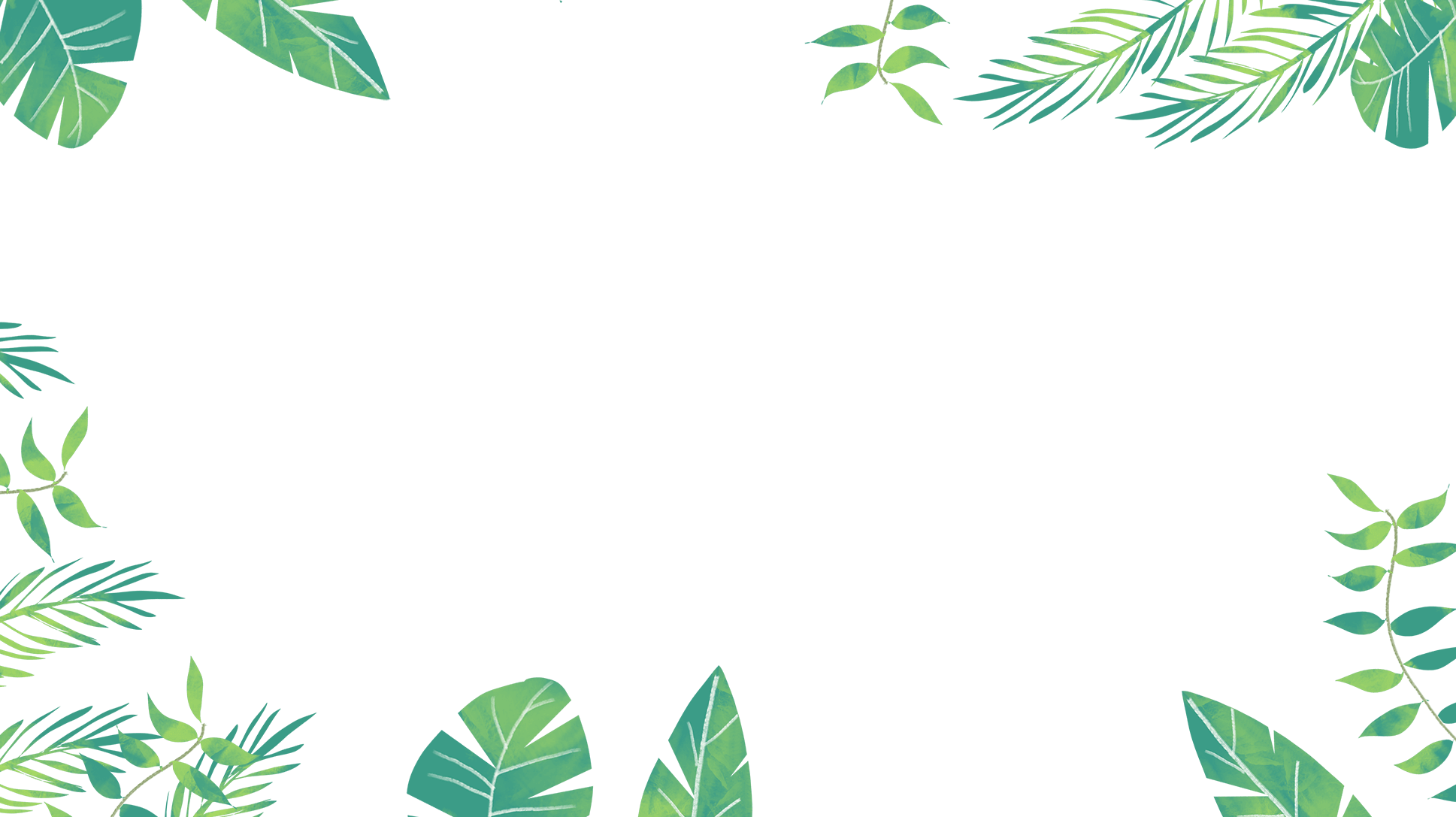 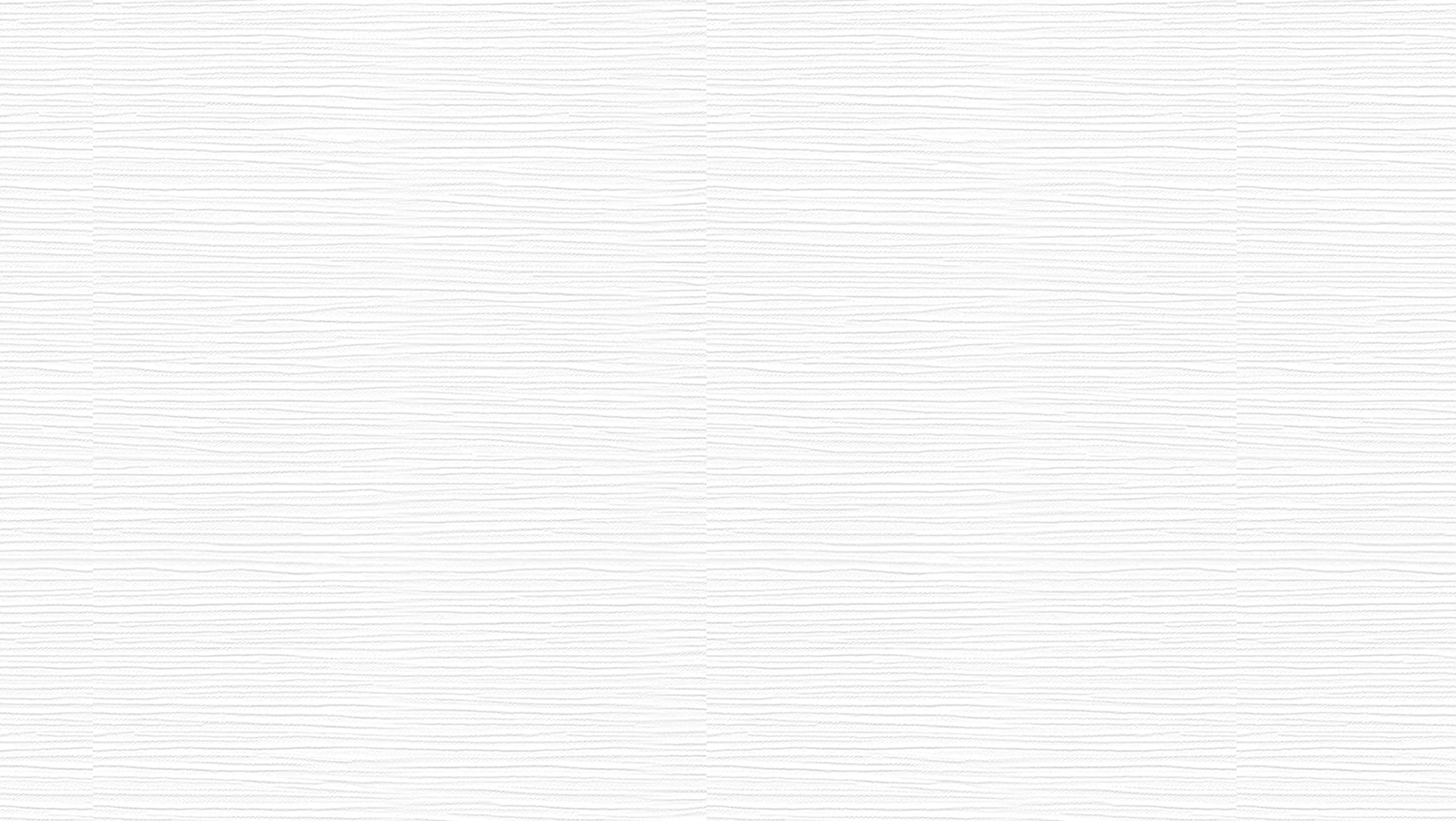 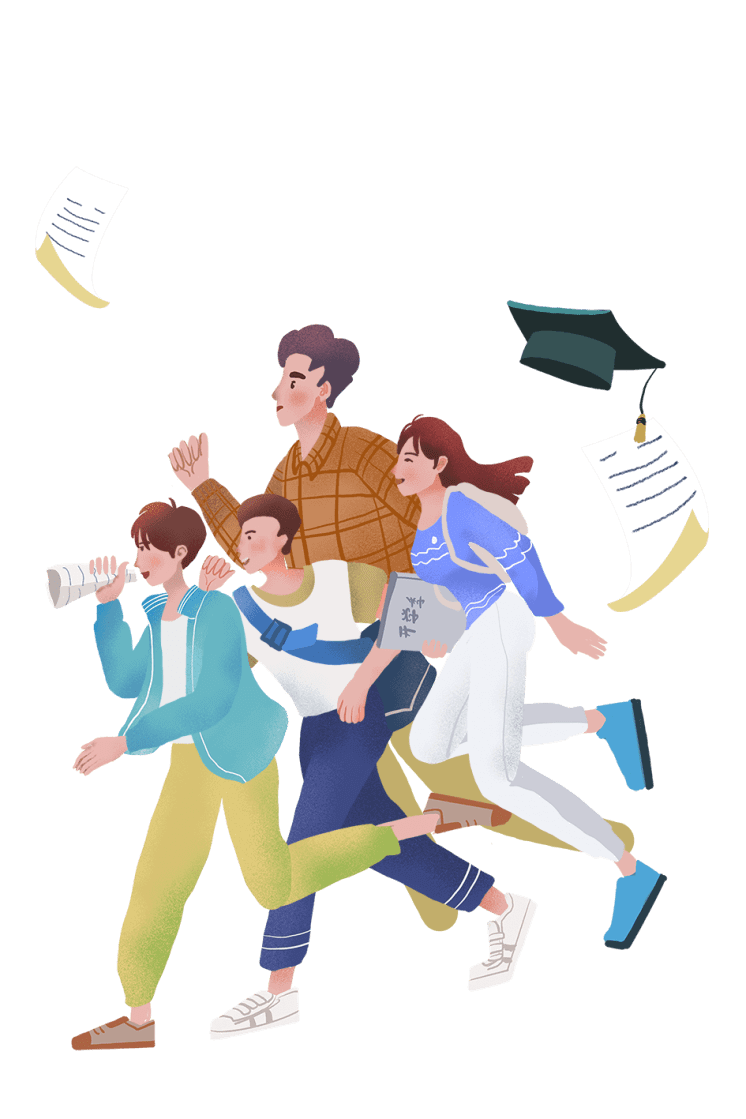 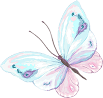 03. 青少年之间的矛盾纠纷如何处理
伙伴关系处理不当有可能是一些疾病原因造成的，包括：

患有注意力缺陷和多动障碍的青少年会有冲动行为，做事不能等待，忍耐力差，遇事不多思考，事后后悔。
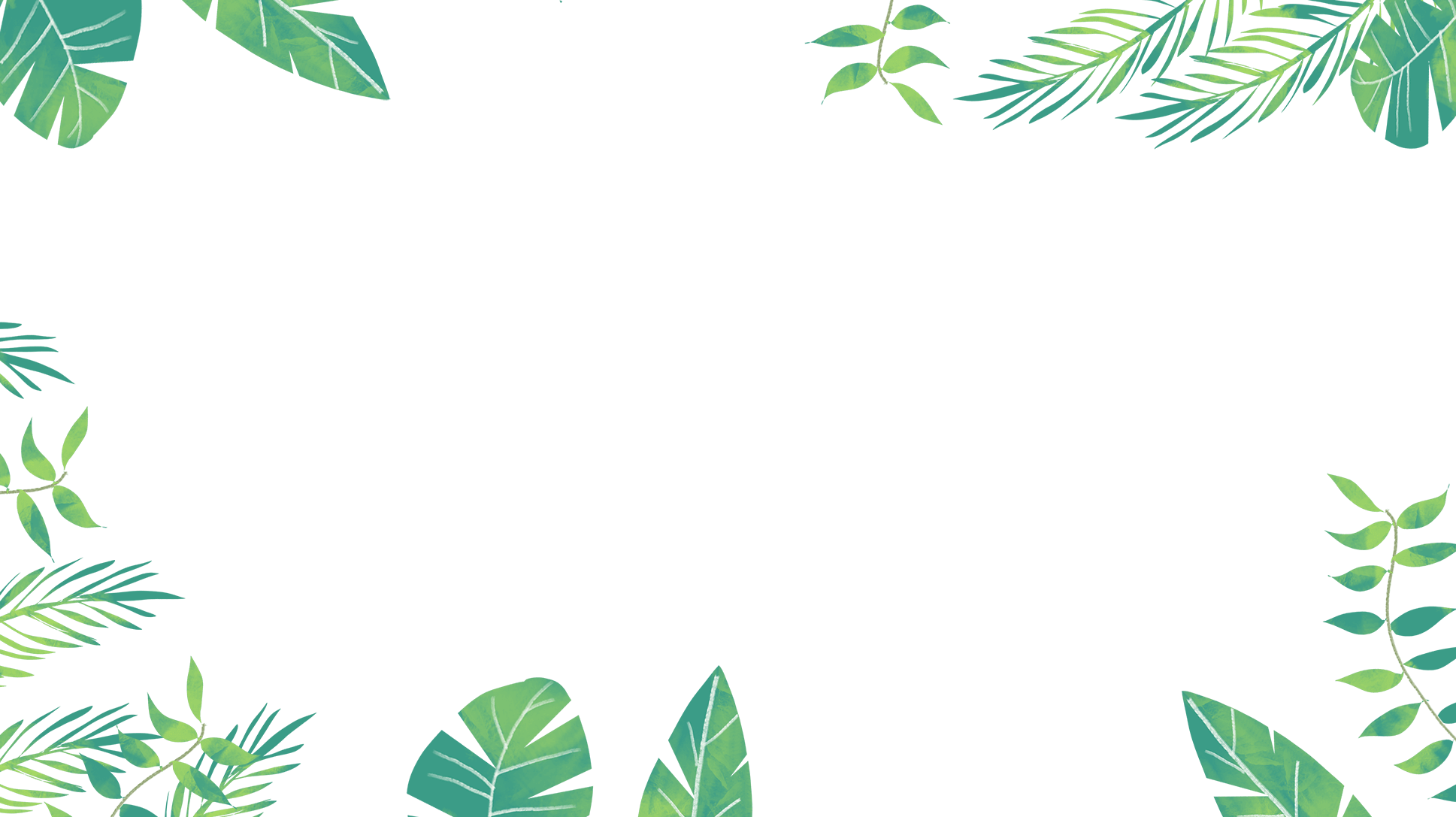 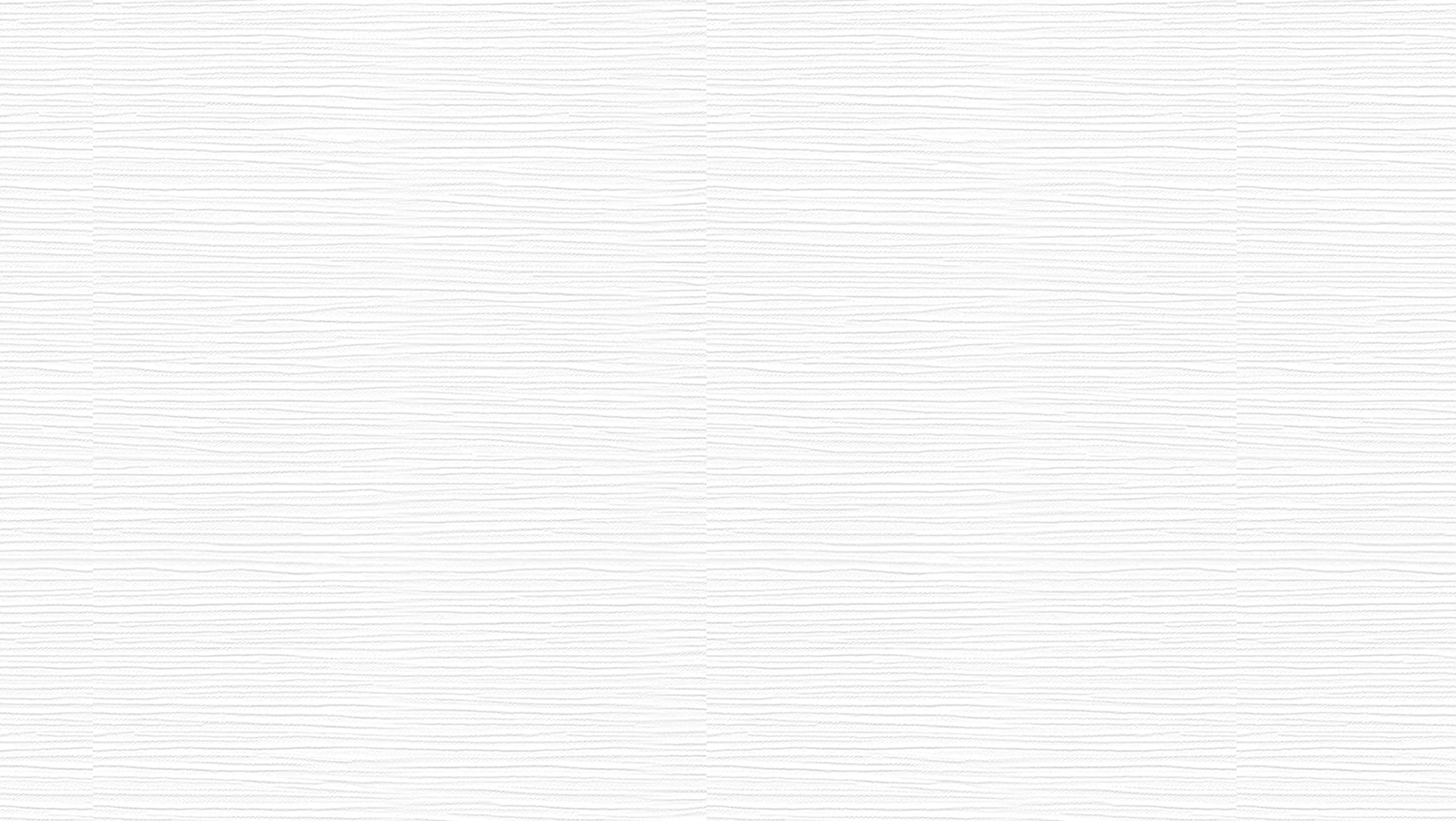 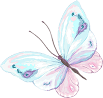 03. 青少年之间的矛盾纠纷如何处理
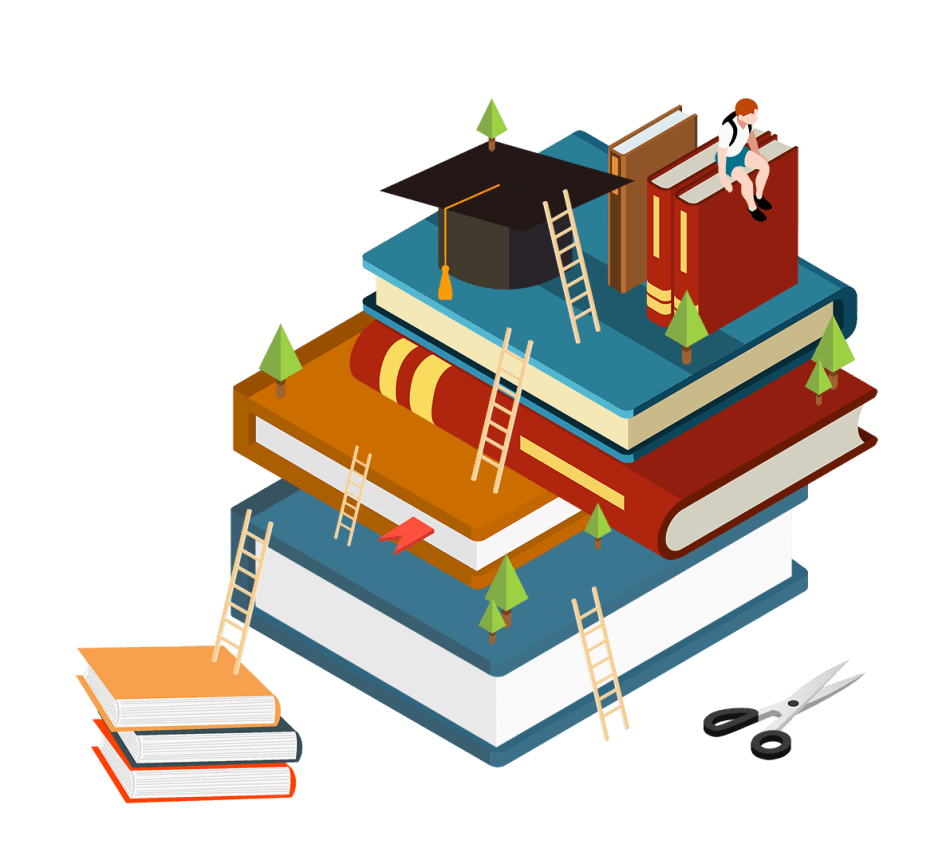 伙伴关系处理不当有可能是一些疾病原因造成的，包括：

孤独症谱系障碍患者对于别人的言行举止不能理解，
不能保持长久的人际关系，经常容易与人意见不一致，
又不能灵活处理，换位思考，产生矛盾冲突，事后仍然有偏执想法，难以改变。
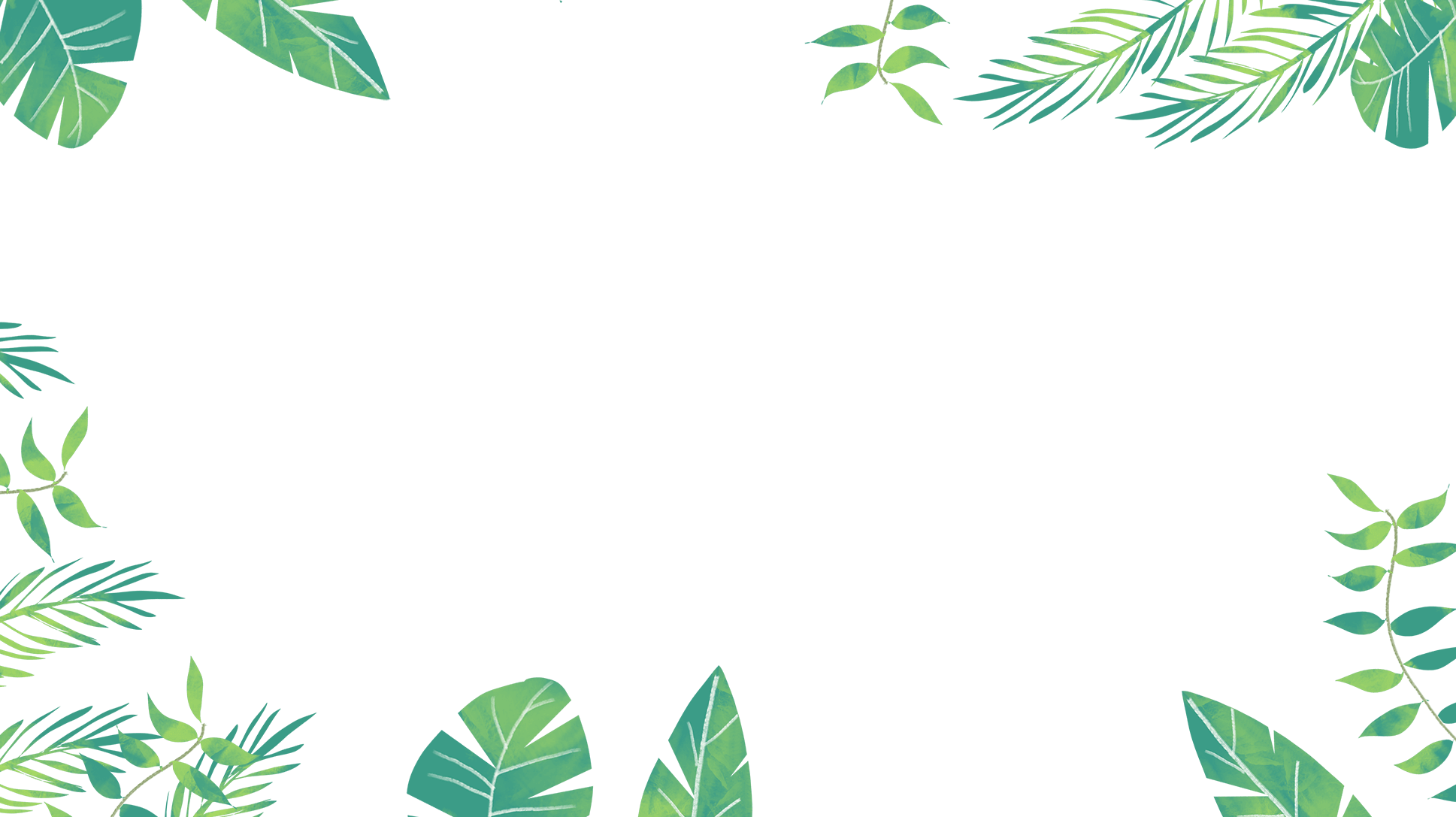 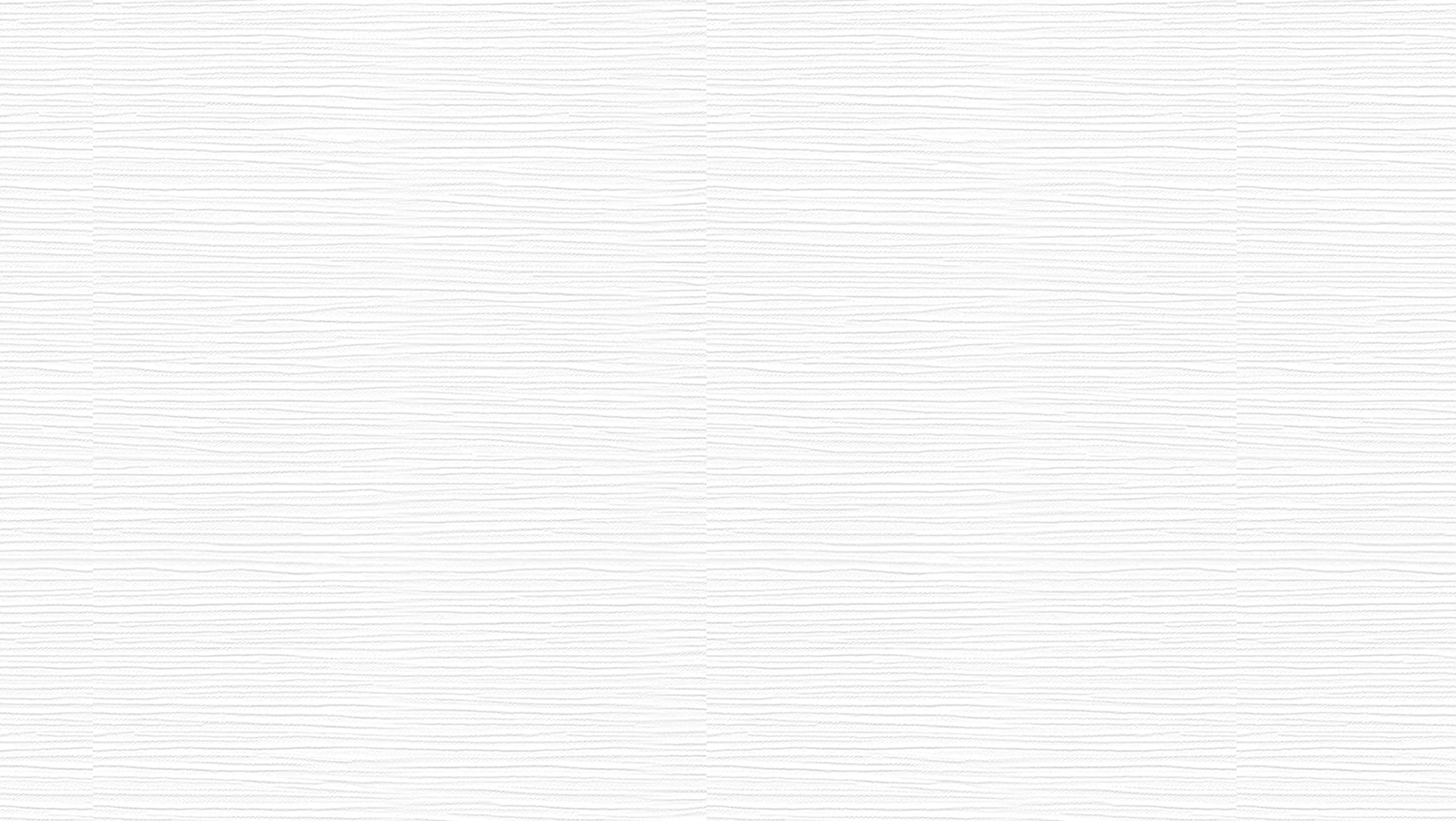 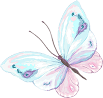 03. 青少年之间的矛盾纠纷如何处理
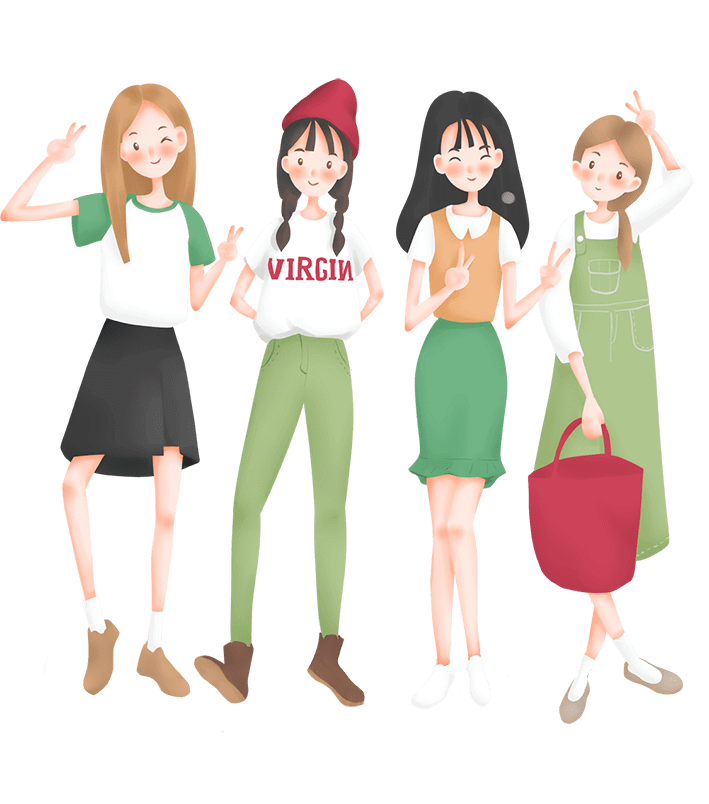 伙伴关系处理不当有可能是一些疾病原因造成的，包括：
人际关系敏感的青少年感觉别人的一言一行都是针对自己的，以至于出现社会退缩行为或攻击性行为。
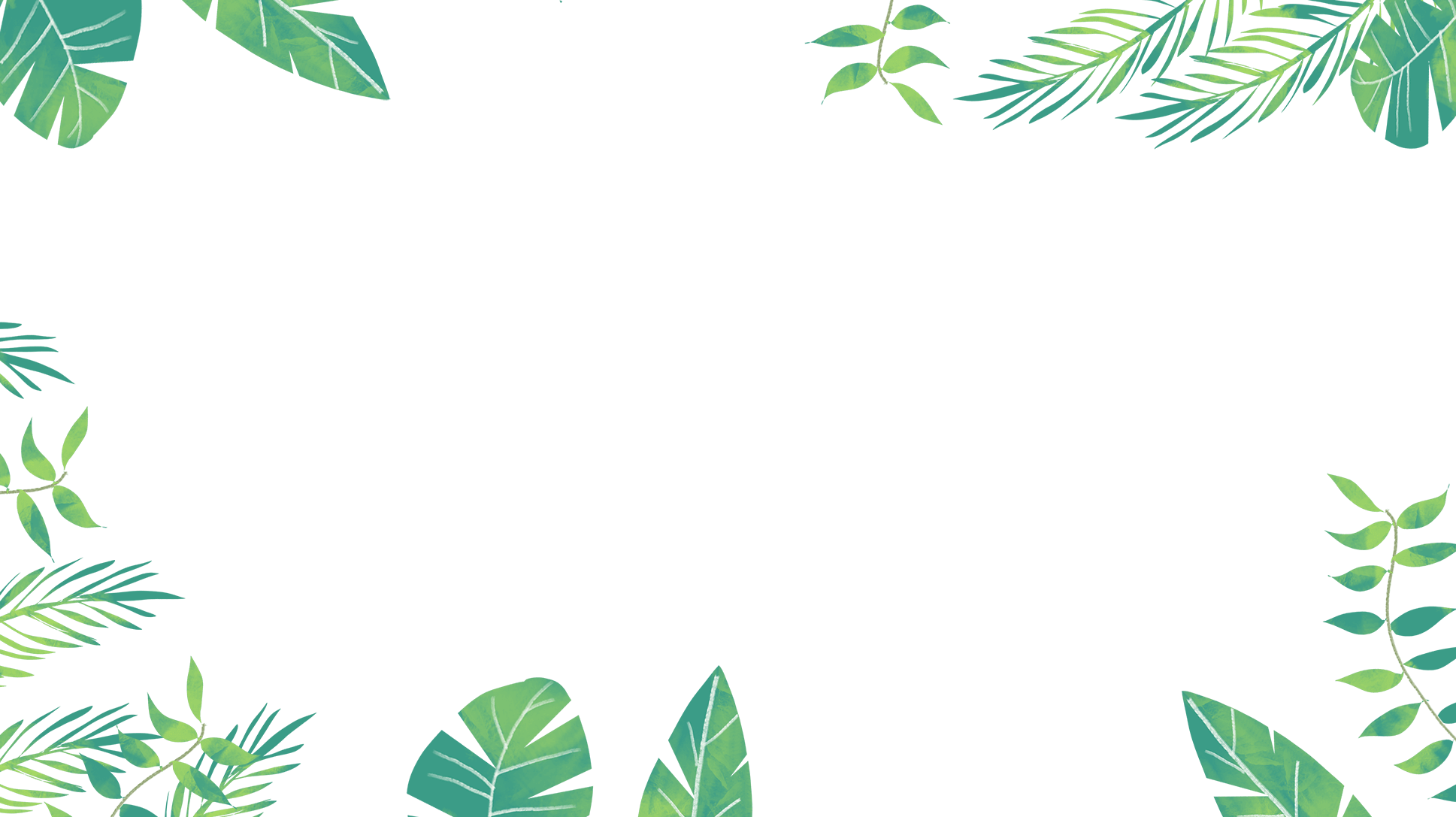 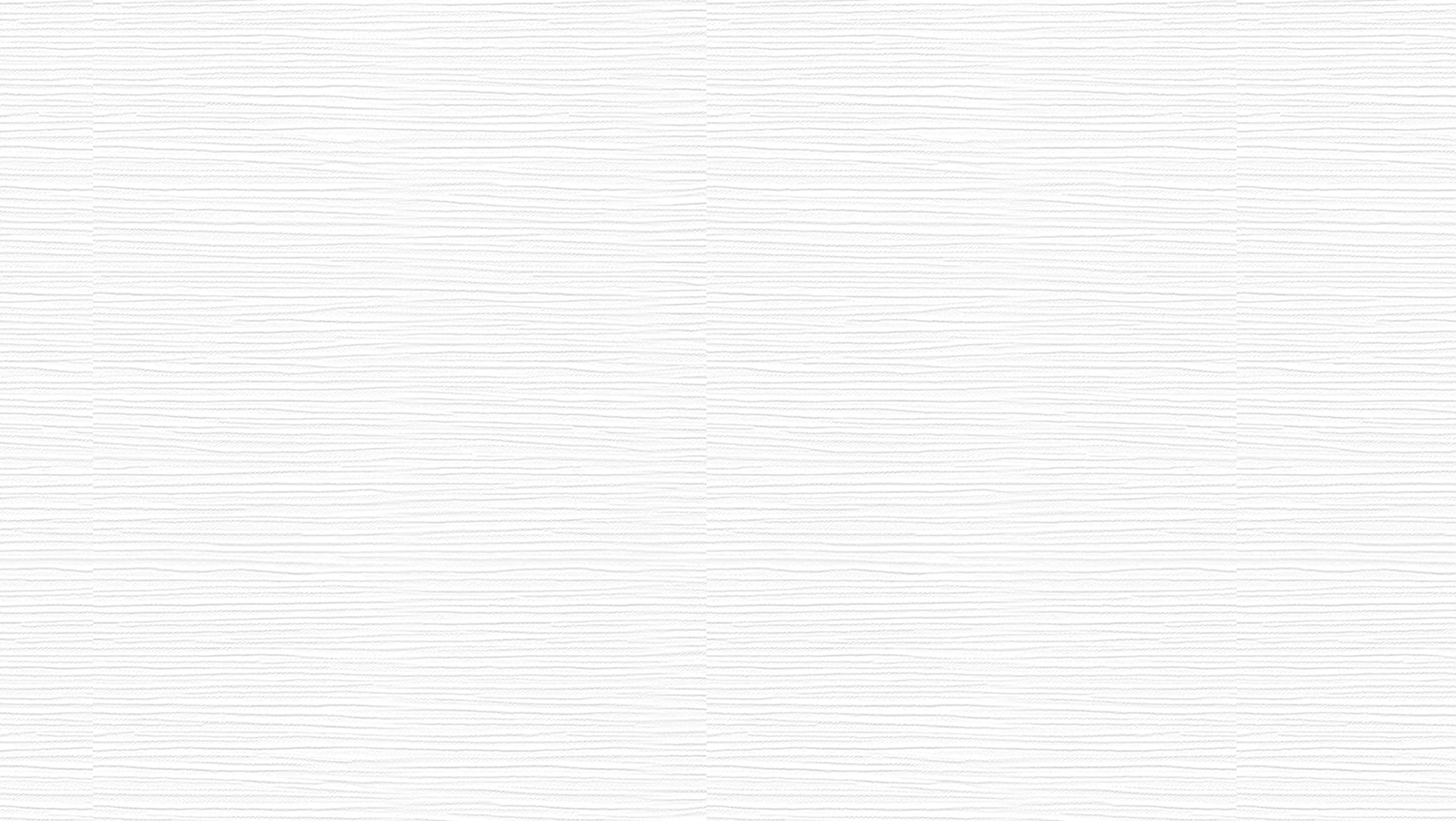 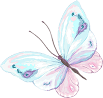 03. 青少年之间的矛盾纠纷如何处理
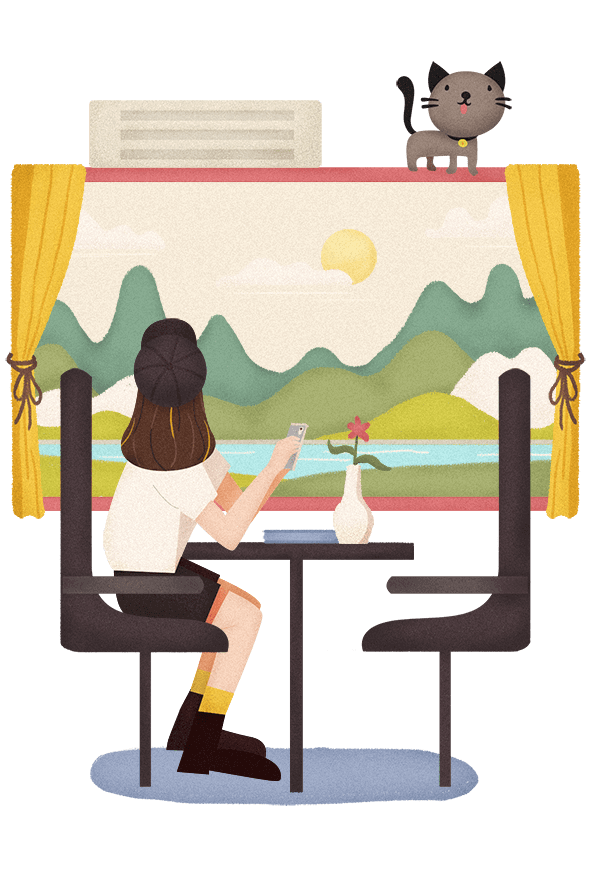 伙伴关系处理不当有可能是一些疾病原因造成的，包括：

抑郁情绪患者凡事总往坏处想，而屏蔽忽略好的一面，
在自己的假想情绪影响下，以沉默躲避解决矛盾冲突或者突然情绪失控，
产生更强烈的伤害行为，自伤或者伤害他人。
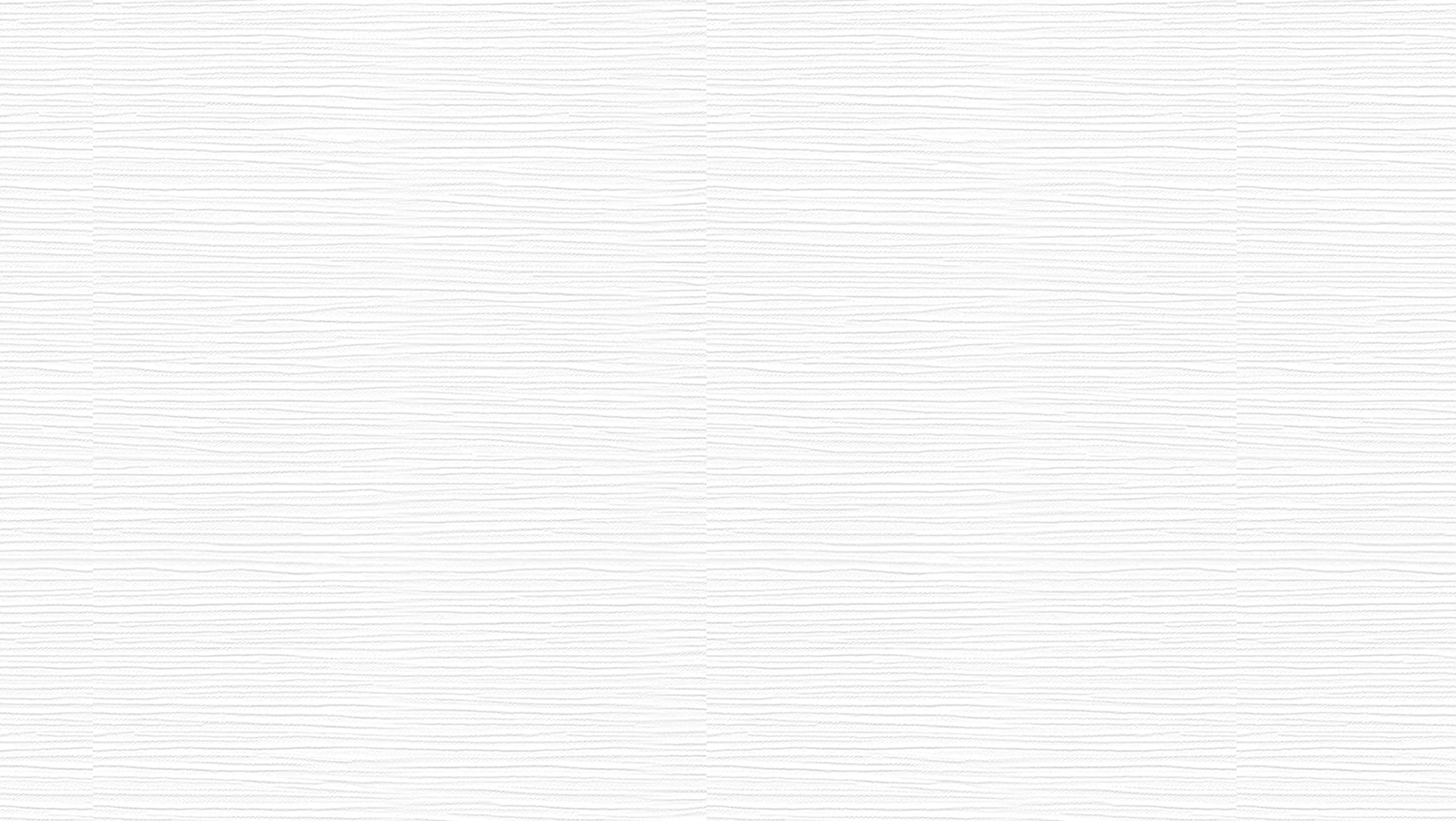 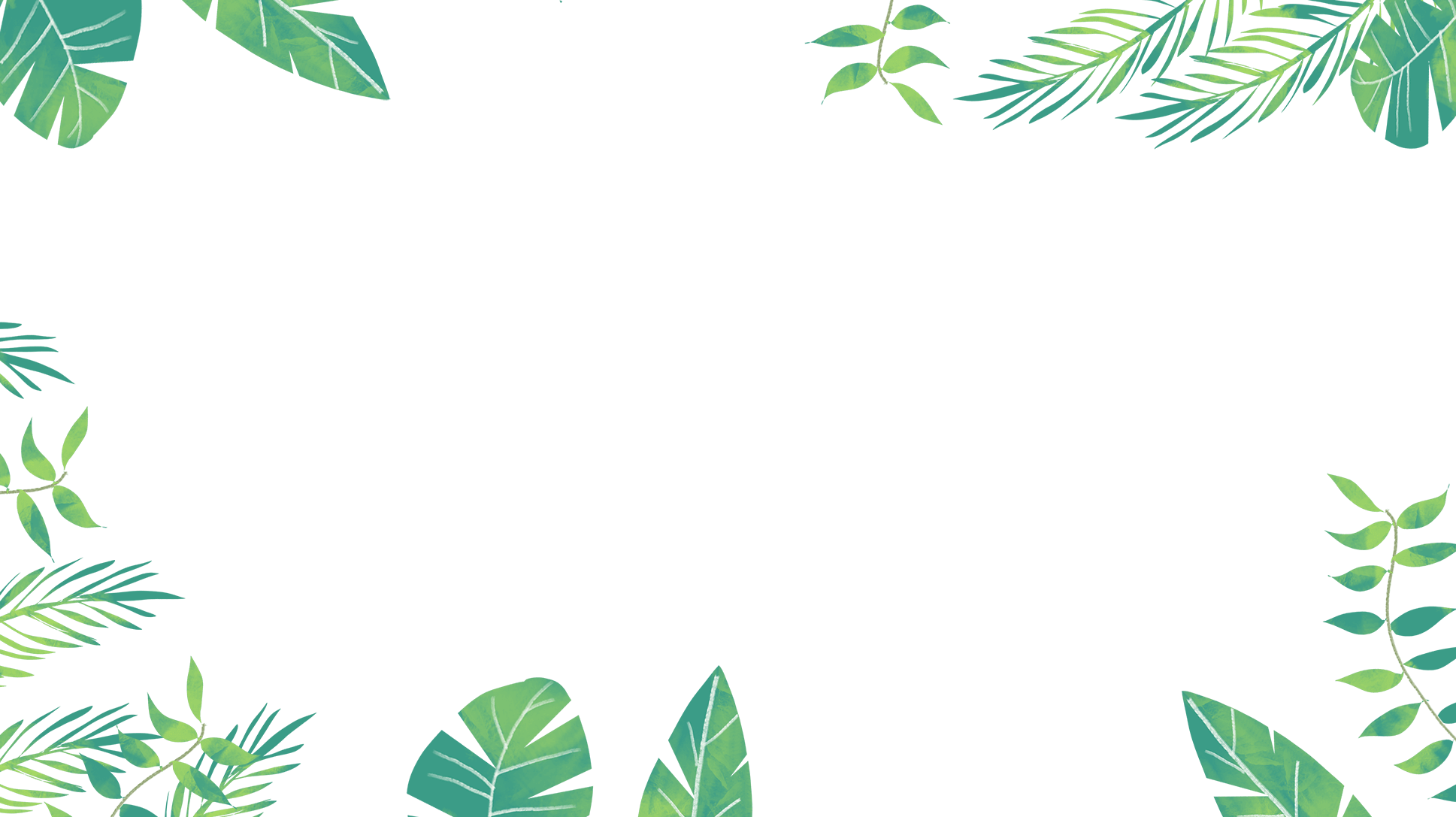 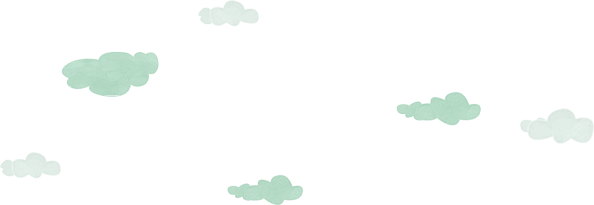 PART FOUR
04.
家庭教育方式对孩子性格成长至关重要
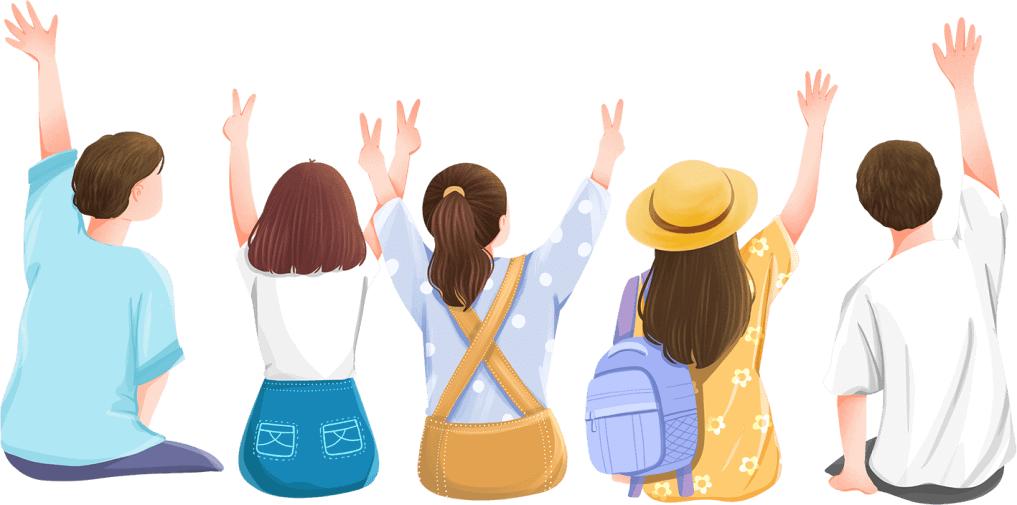 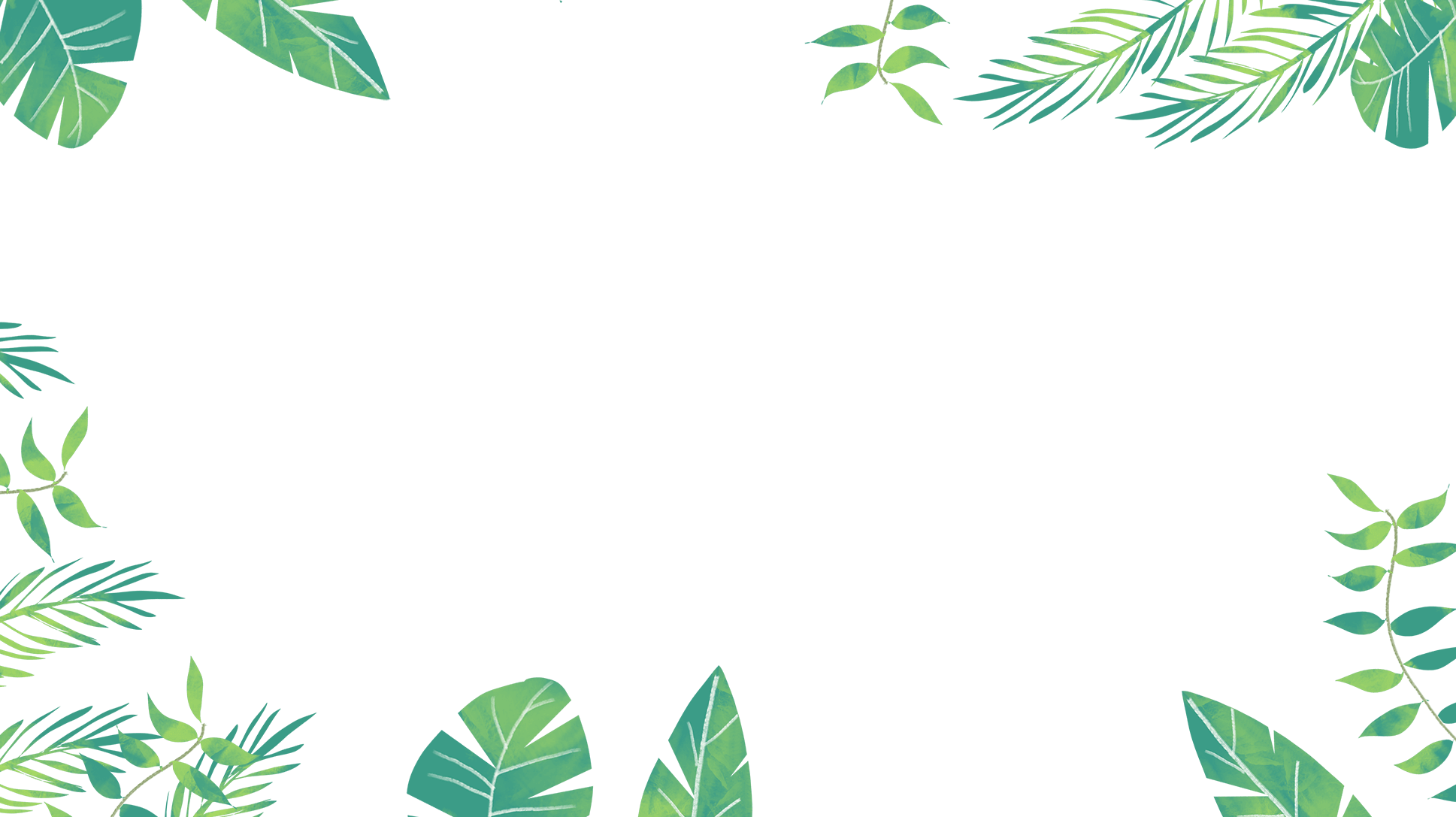 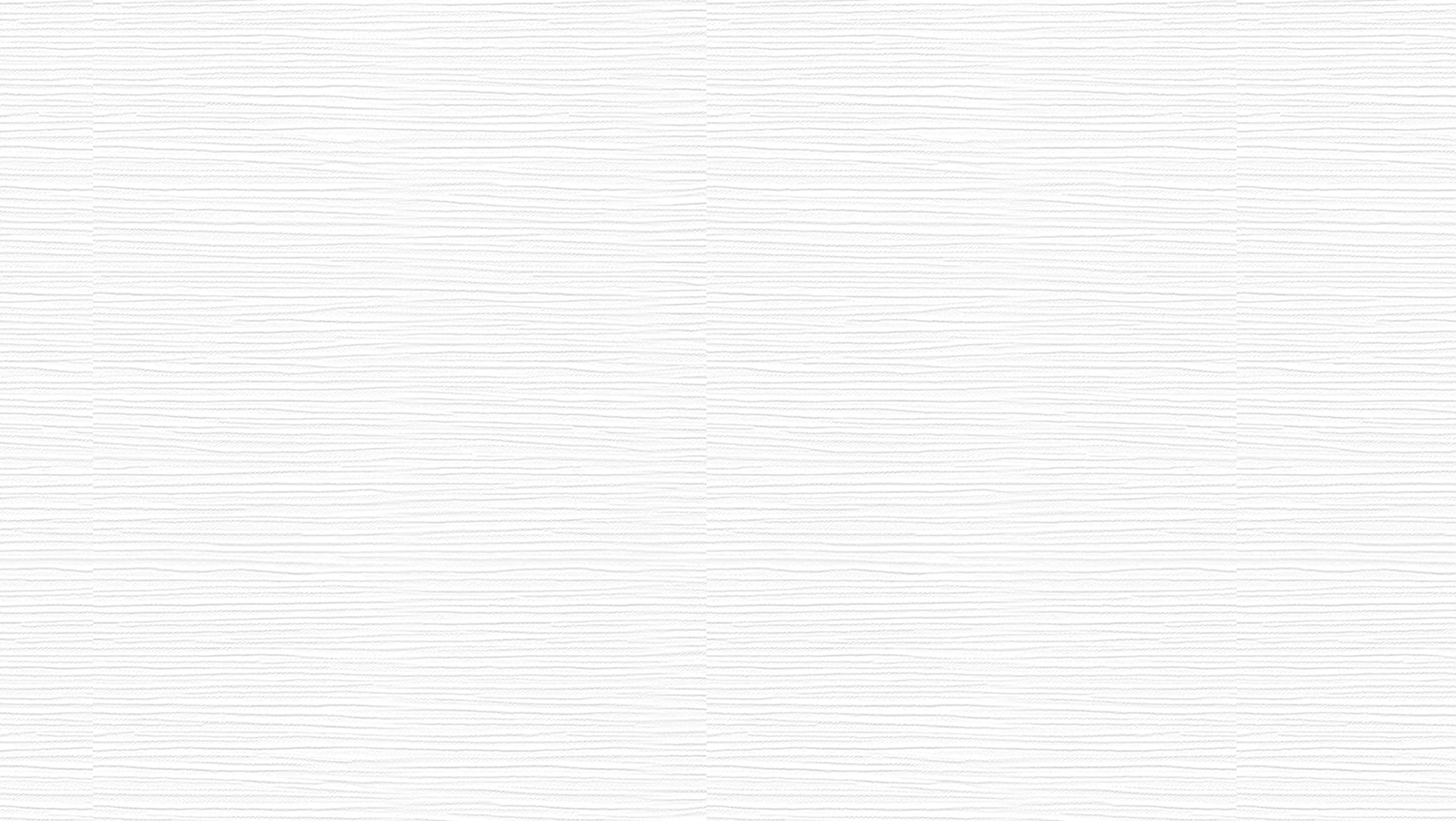 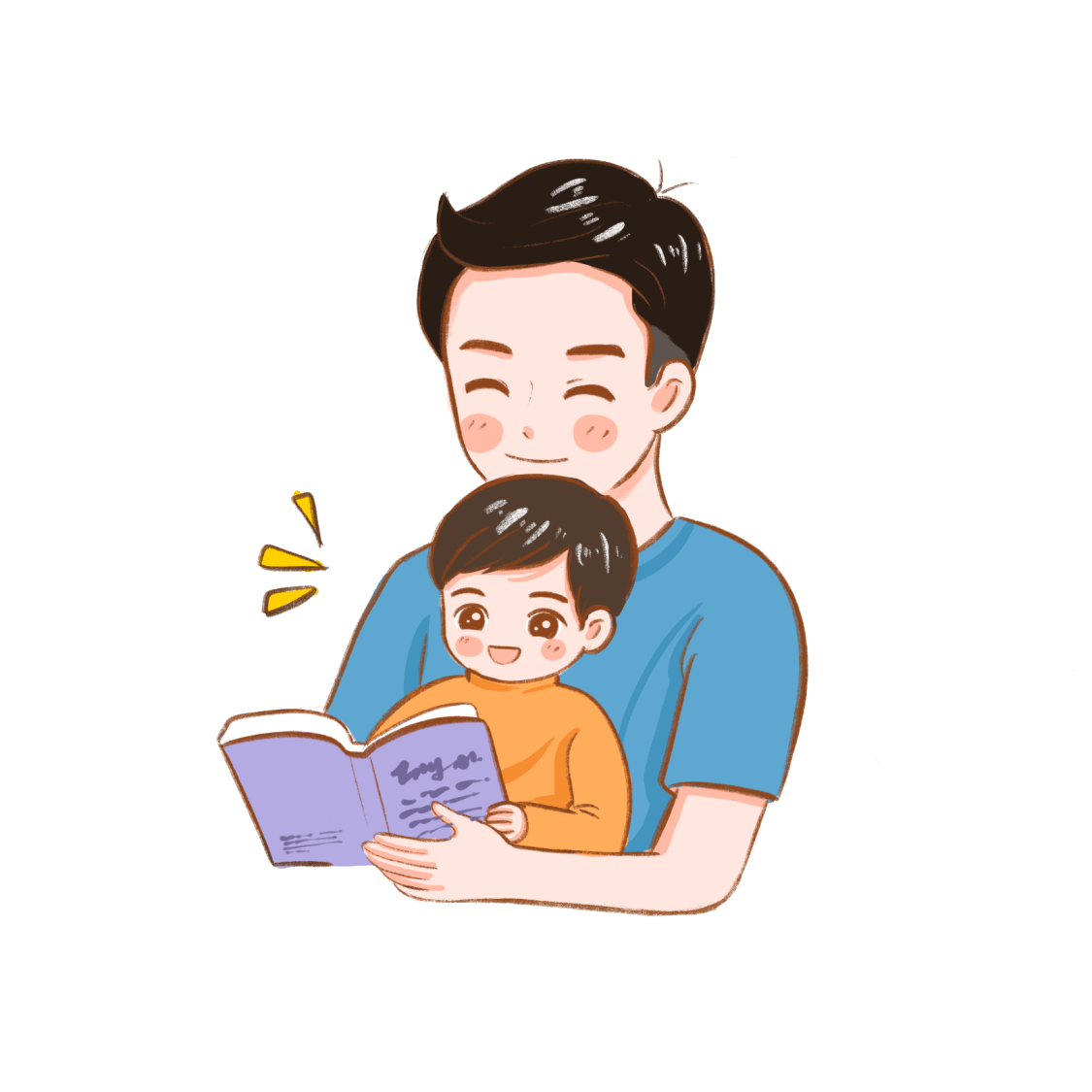 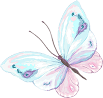 04. 家庭教育方式对孩子性格成长至关重要
一岁是培养孩子安全感的关键时期。

从父母的照顾过程中、耐心包容中、积极关注中获得安全感。
如果这一时期父母对孩子发出的信息不管不问，过早让孩子脱离父母，父母不辞而别或者把孩子寄养在老人甚至其他亲戚家，孩子就有可能出现安全感的缺失。
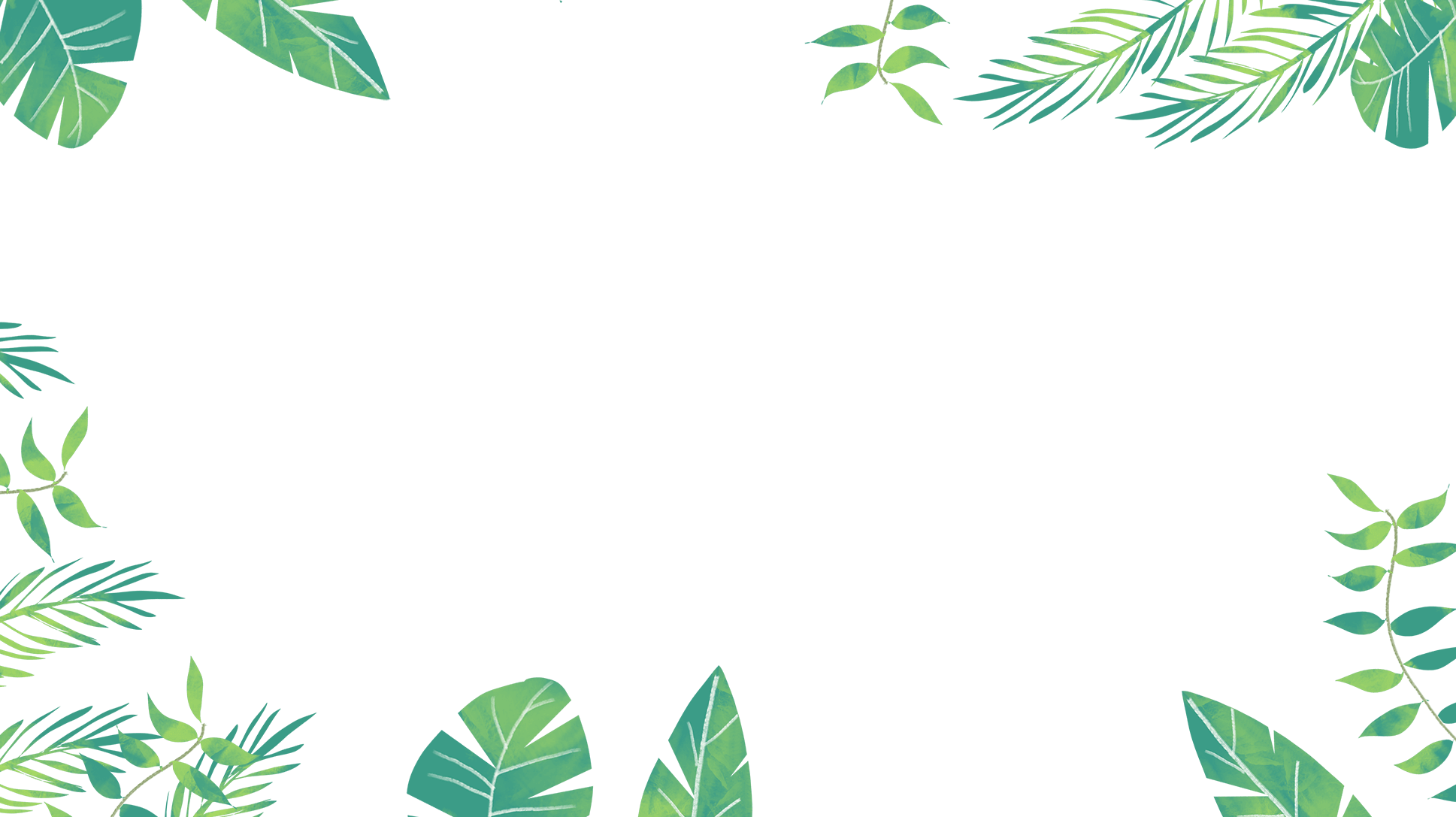 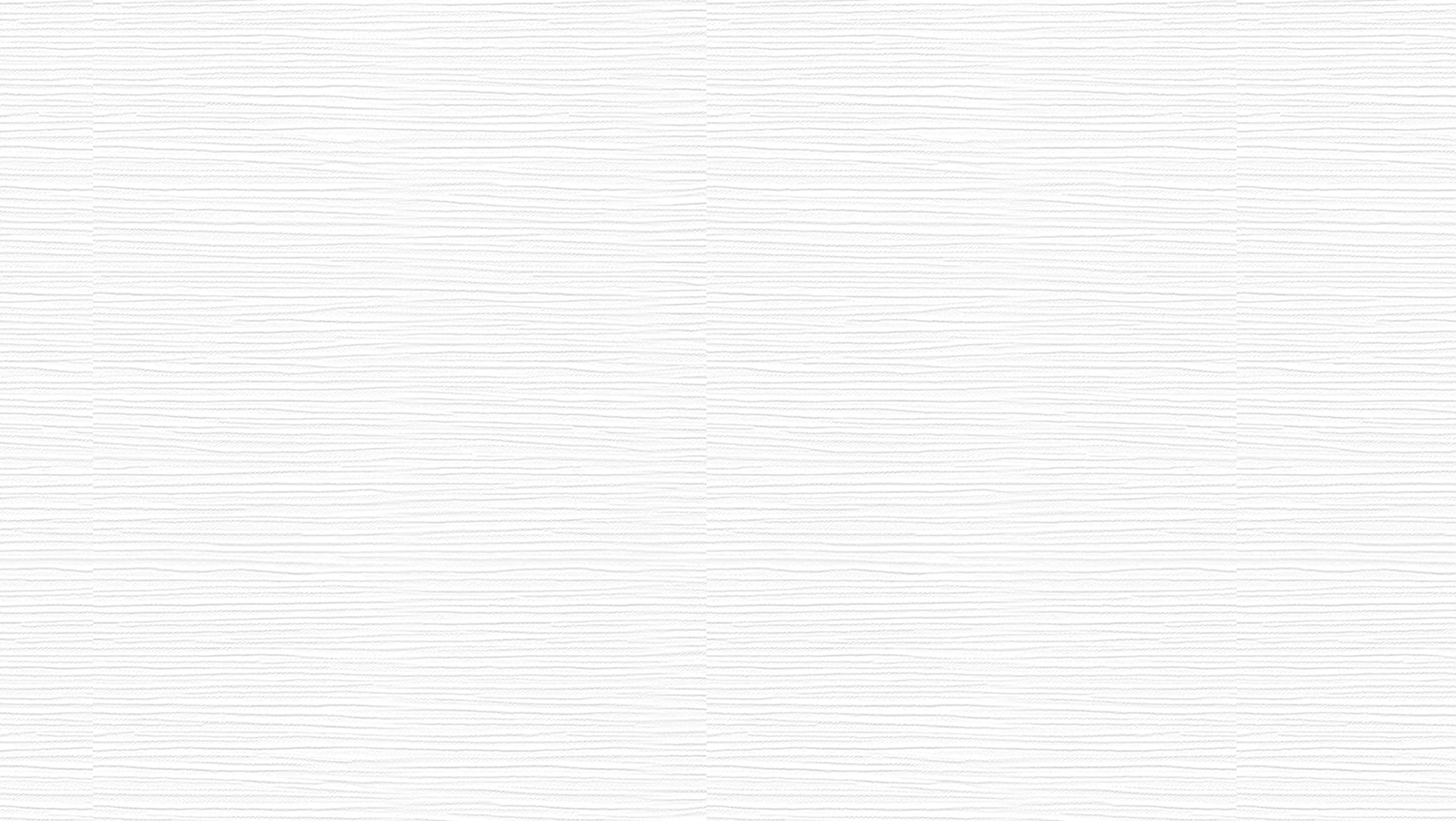 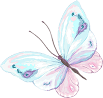 04. 家庭教育方式对孩子性格成长至关重要
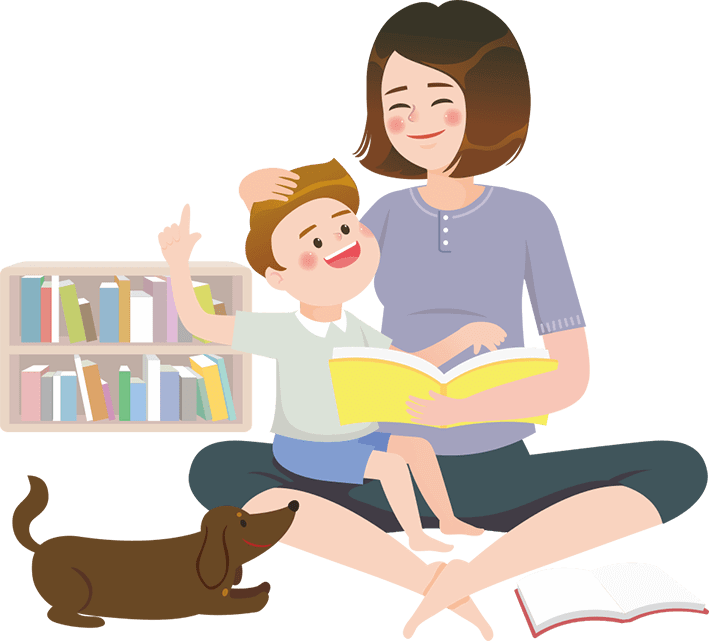 两岁是培养孩子幽默感的时期。

此时的孩子对照顾者的表情十分敏感，能够发现有趣的事情，并哈哈大笑。
父母对孩子回报更多的笑脸和配合性的逗笑行为，有助于培养孩子的积极情绪。
所以青少年面对矛盾冲突表现出的情绪反应，和婴幼儿时期的父母教育方式密切相关。
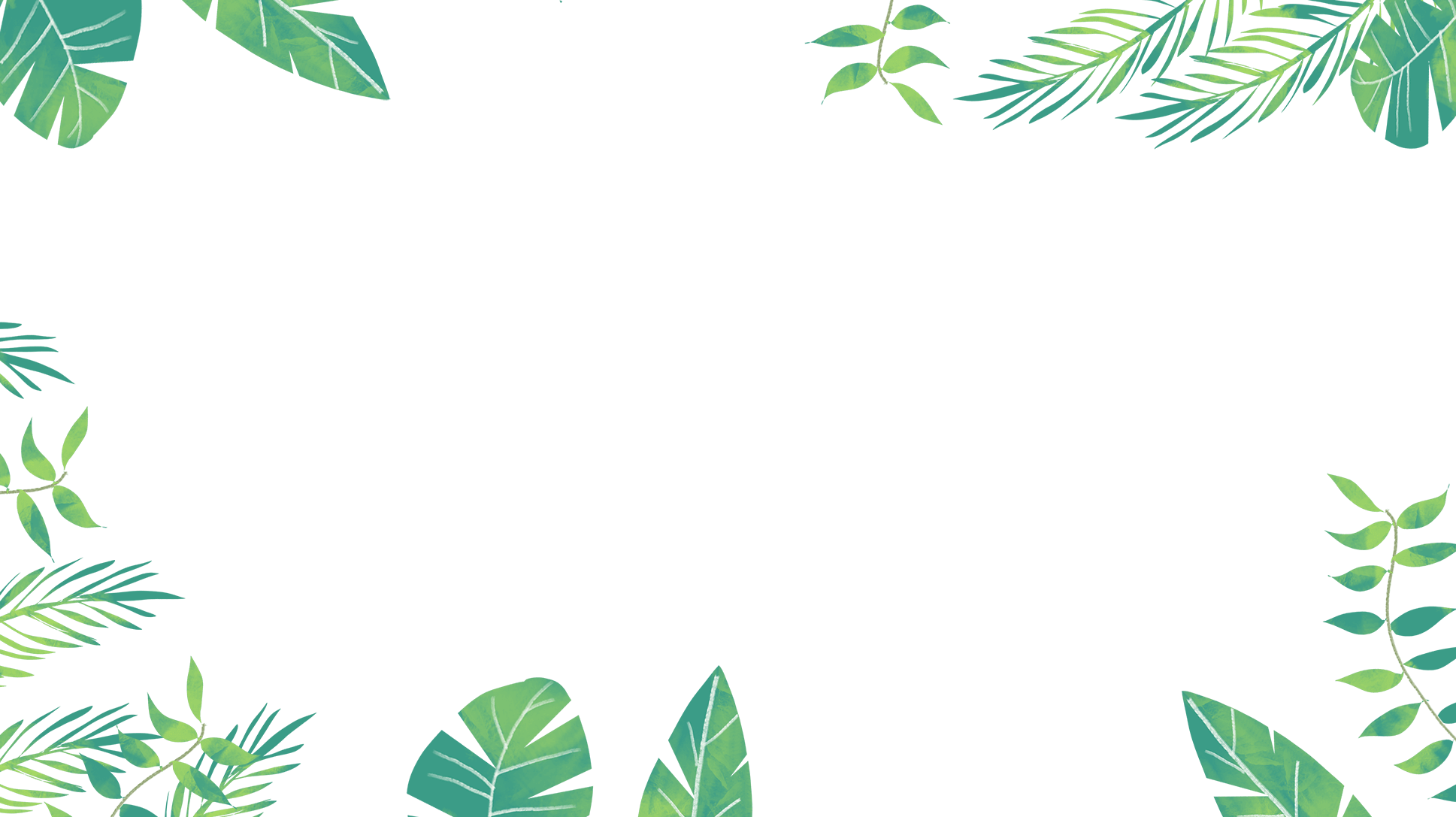 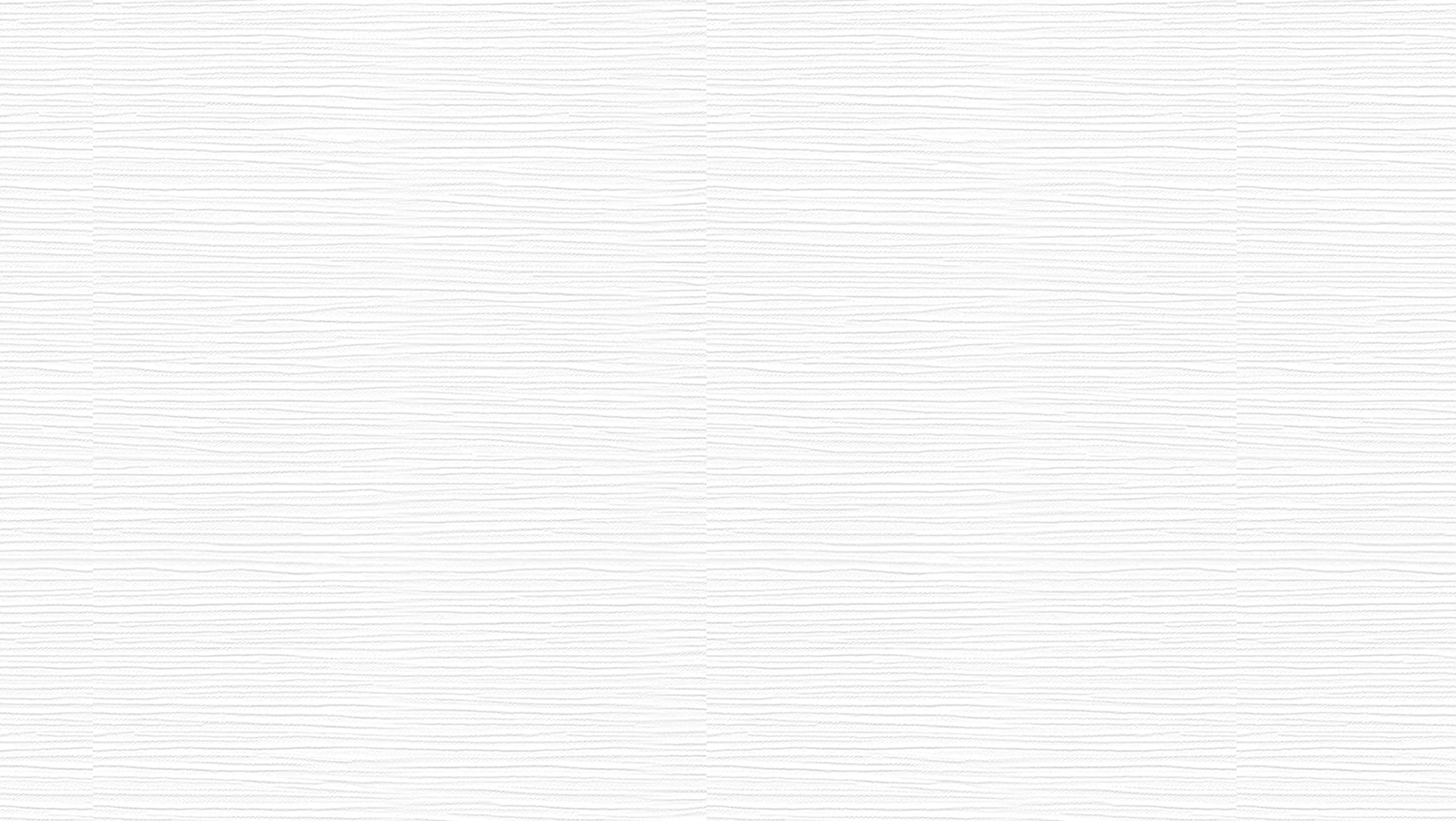 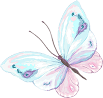 04. 家庭教育方式对孩子性格成长至关重要
大多数孩子确实是在矛盾和冲突中逐渐找到了自己的好朋友，少部分人却不能把这些伙伴纠纷的事情放下，最终形成潜意识的伤害，影响一生的性格形成和处事方式。
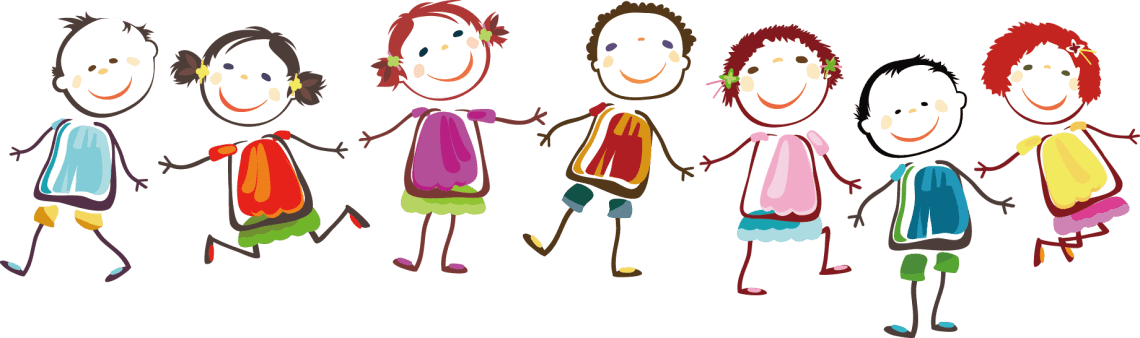 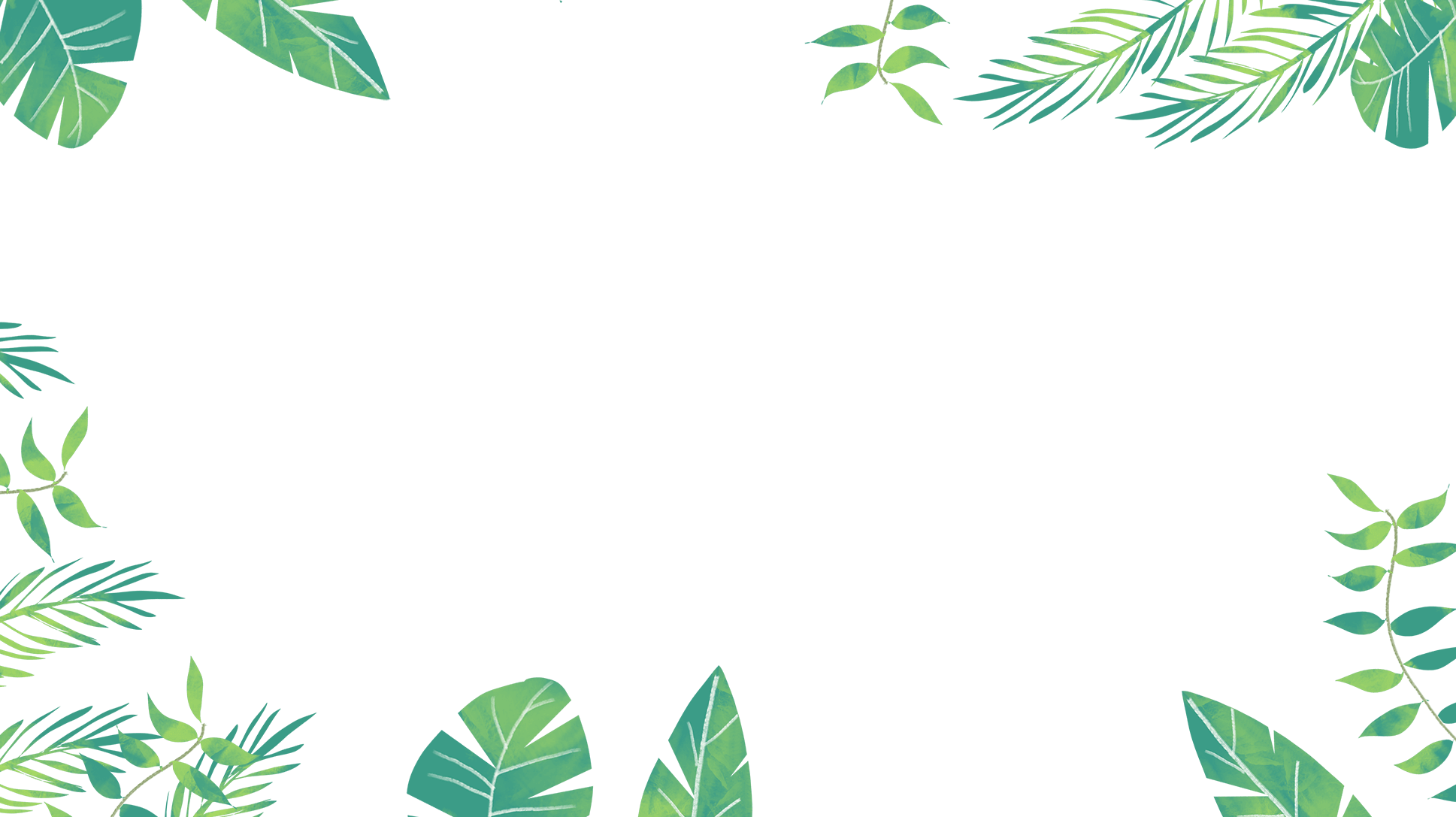 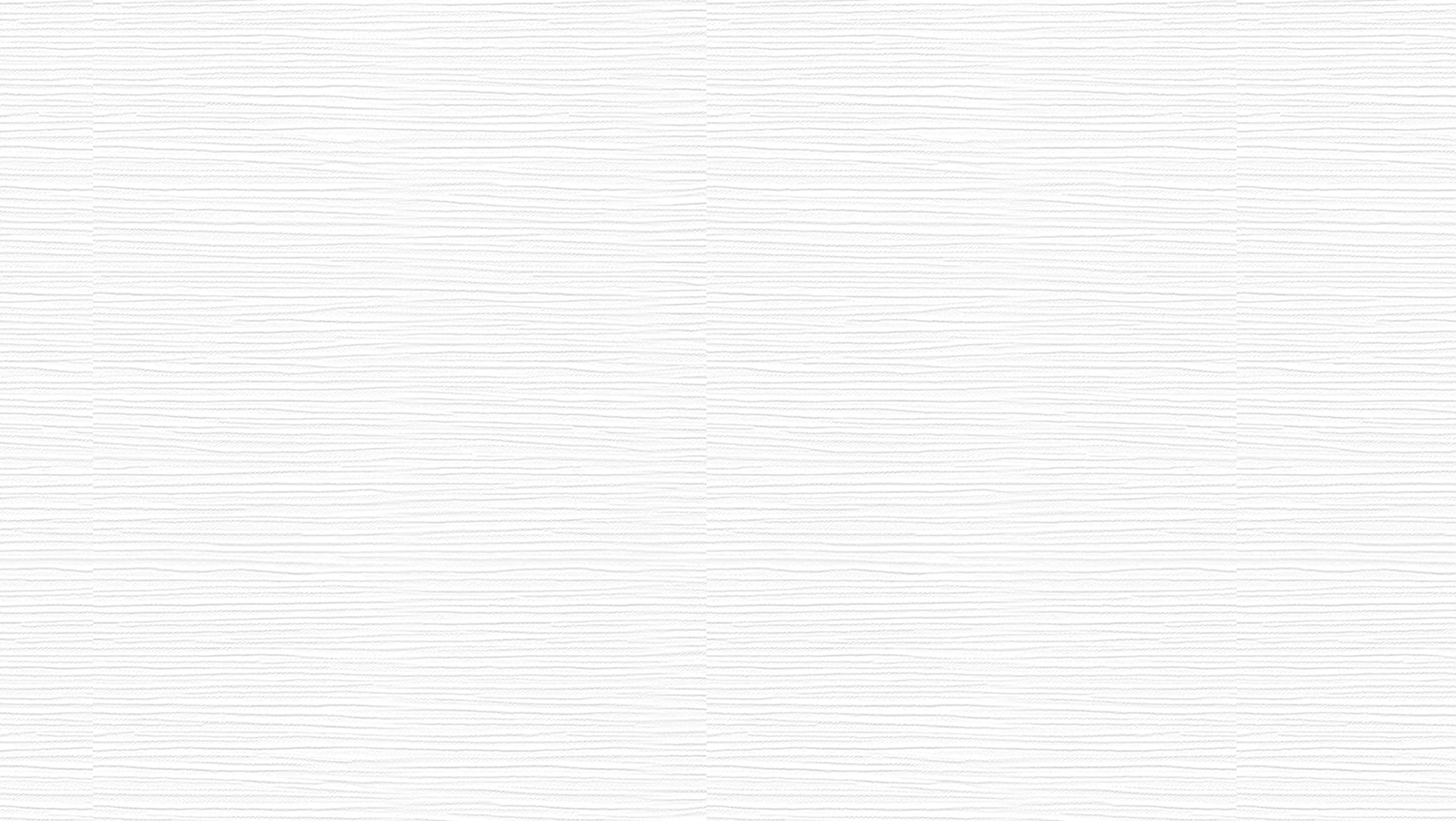 MENTAL HEALTH
感谢您的欣赏
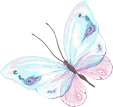 学业期望/人际关系/自我认知/家庭环境
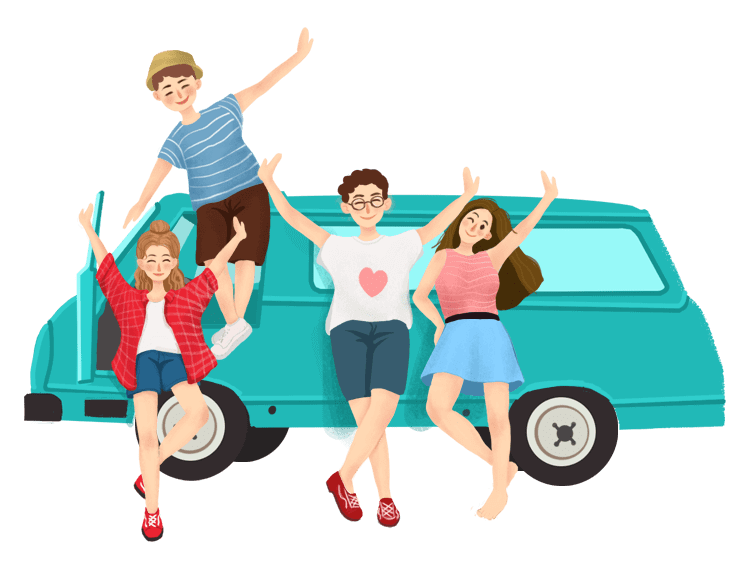 汇报人：优品PPT   时间：20XX.09
更多精品PPT资源尽在—优品PPT！
www.ypppt.com
PPT模板下载：www.ypppt.com/moban/         节日PPT模板：www.ypppt.com/jieri/
PPT背景图片：www.ypppt.com/beijing/          PPT图表下载：www.ypppt.com/tubiao/
PPT素材下载： www.ypppt.com/sucai/            PPT教程下载：www.ypppt.com/jiaocheng/
字体下载：www.ypppt.com/ziti/                       绘本故事PPT：www.ypppt.com/gushi/
PPT课件：www.ypppt.com/kejian/
[Speaker Notes: 模板来自于 优品PPT https://www.ypppt.com/]